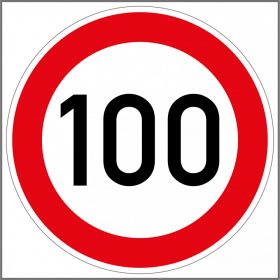 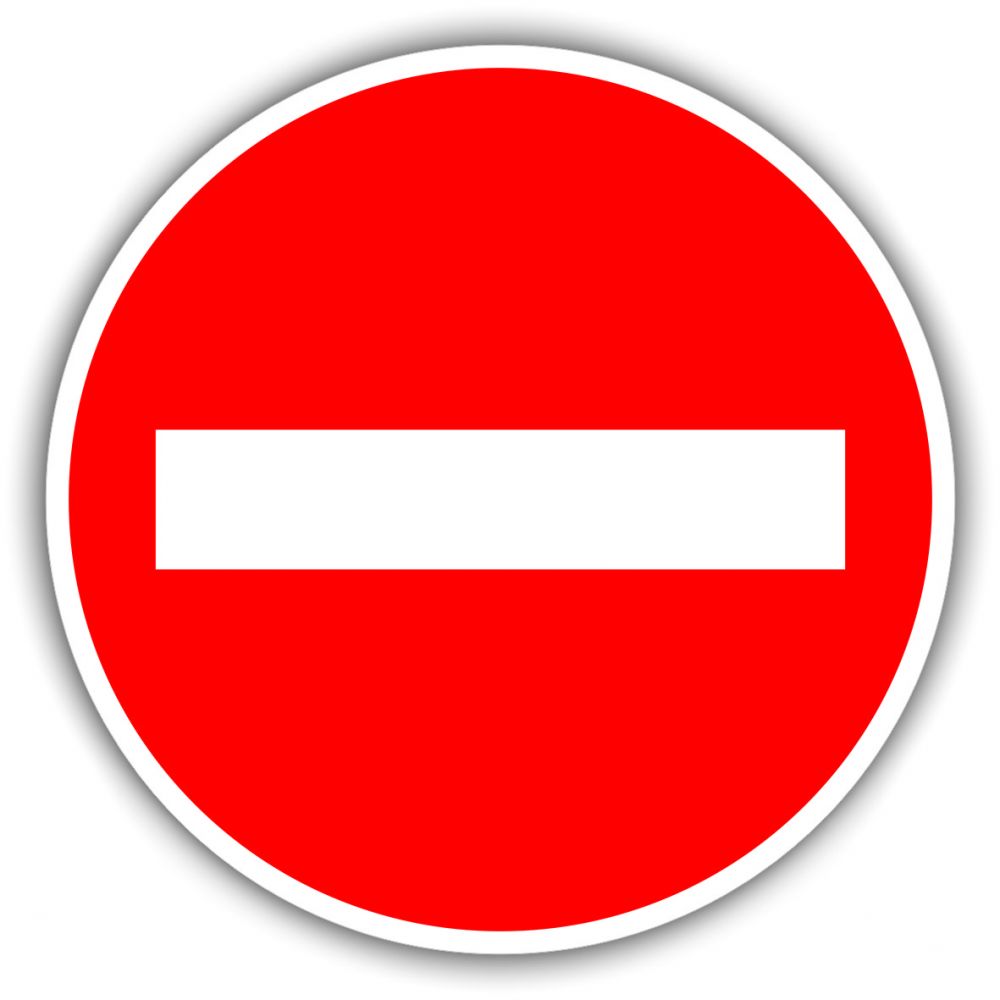 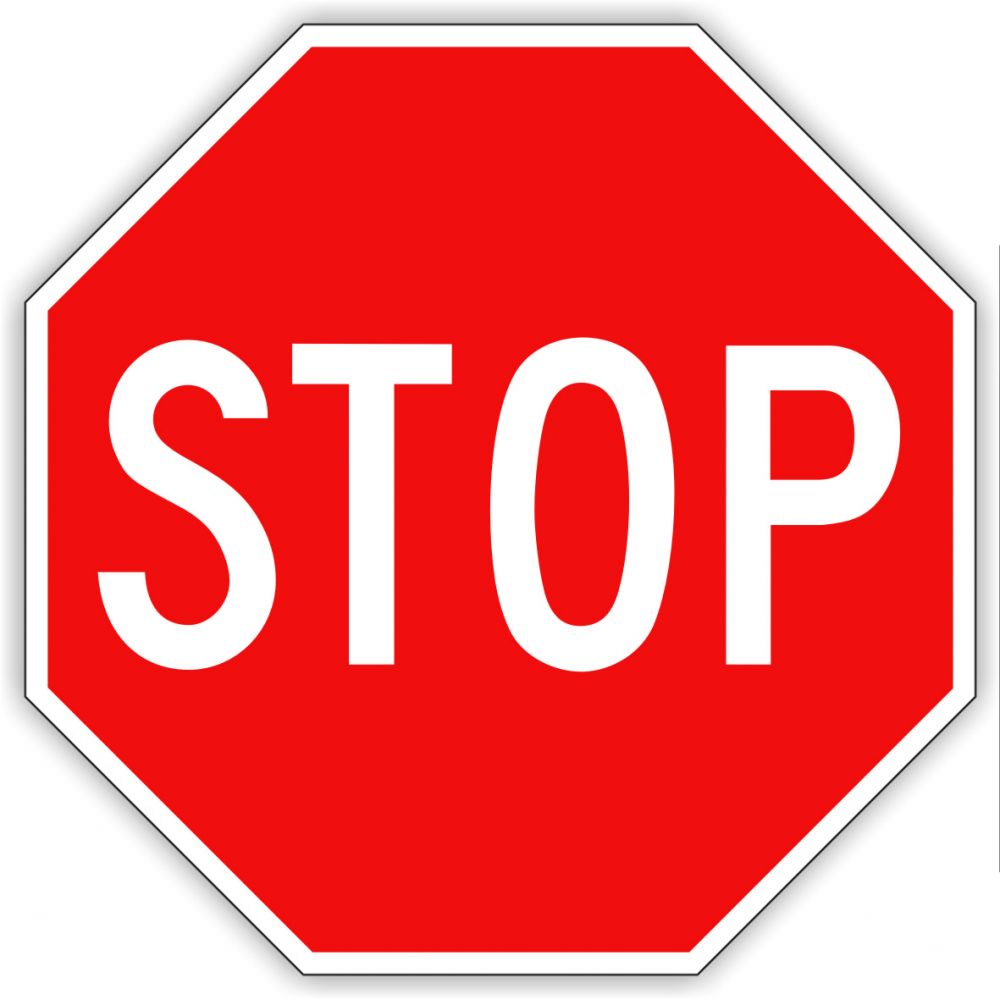 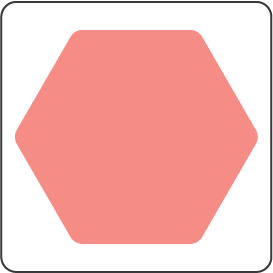 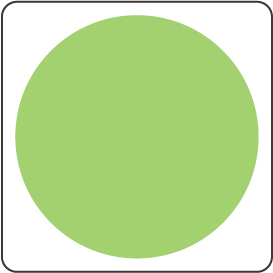 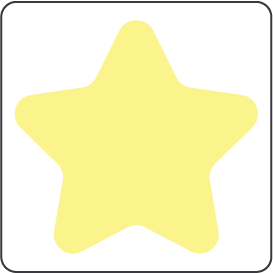 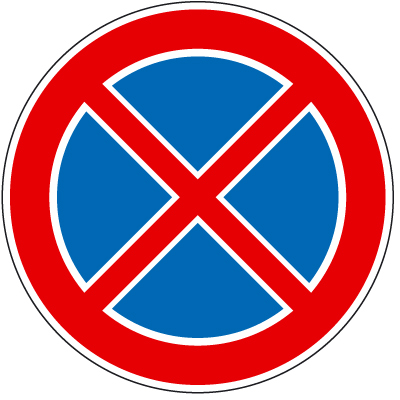 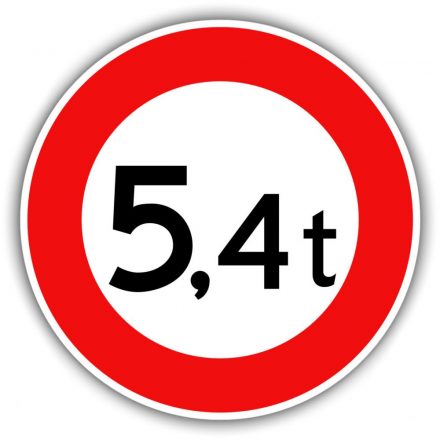 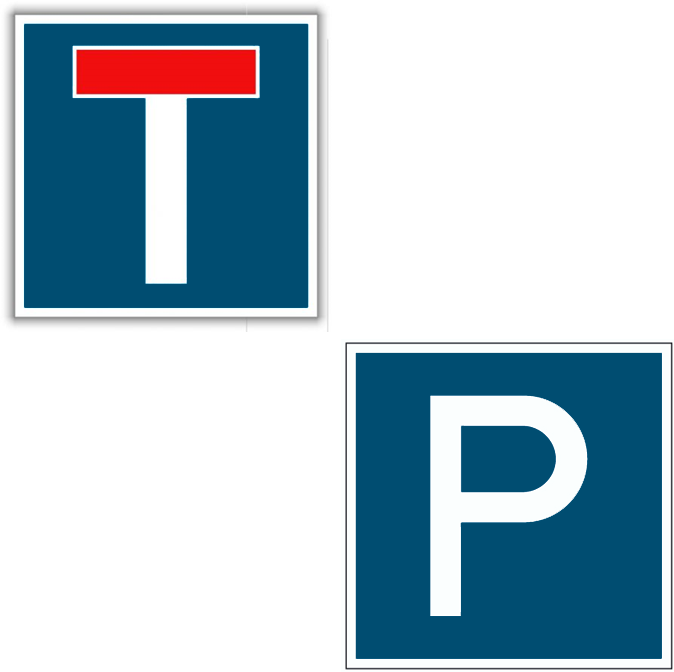 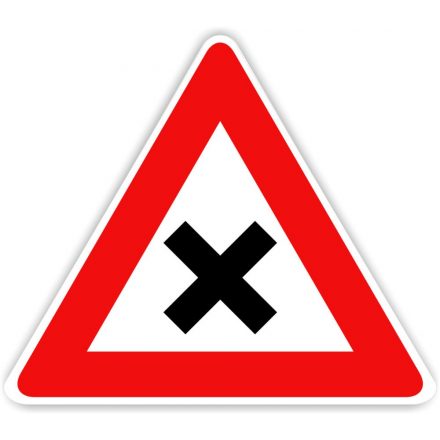 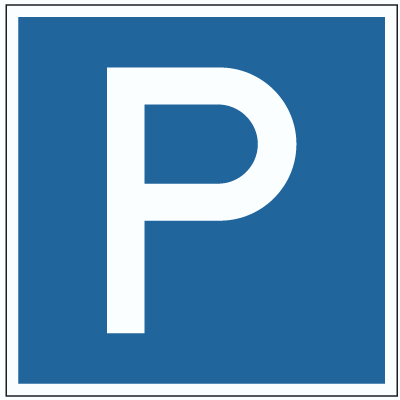 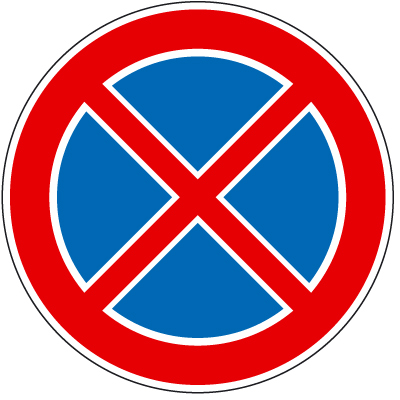 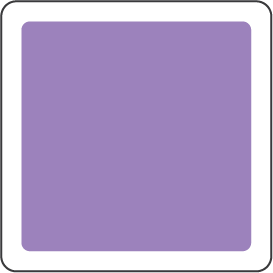 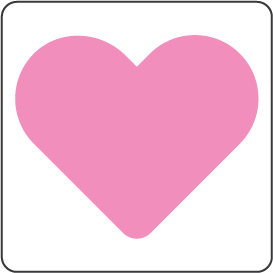 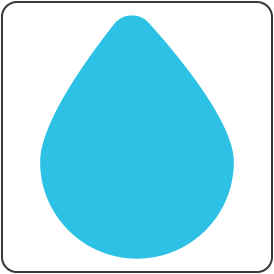 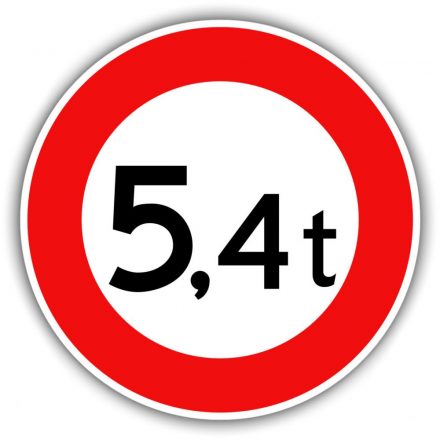 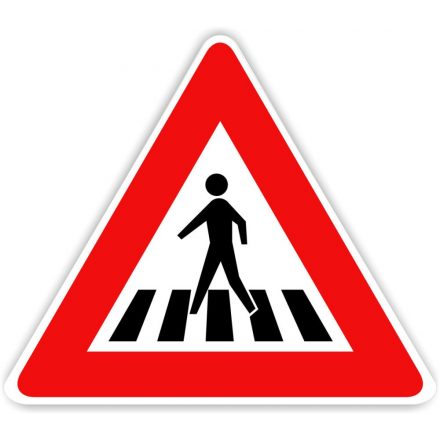 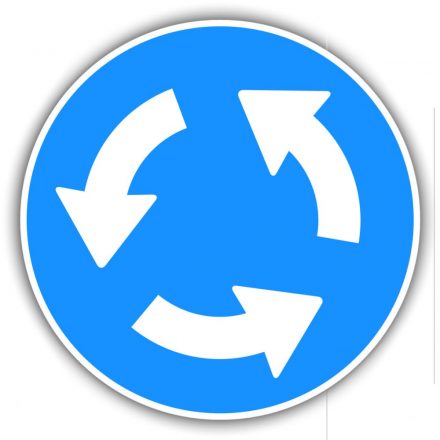 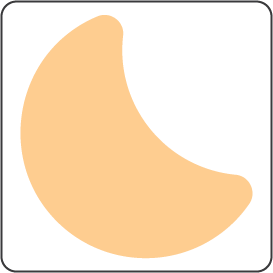 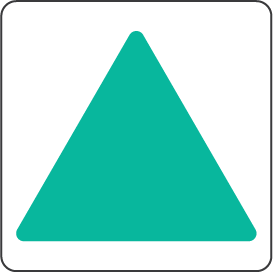 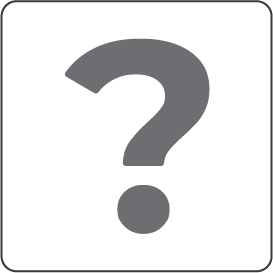 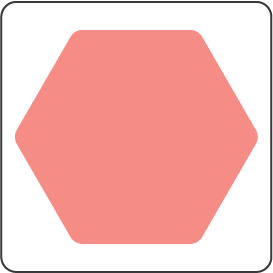 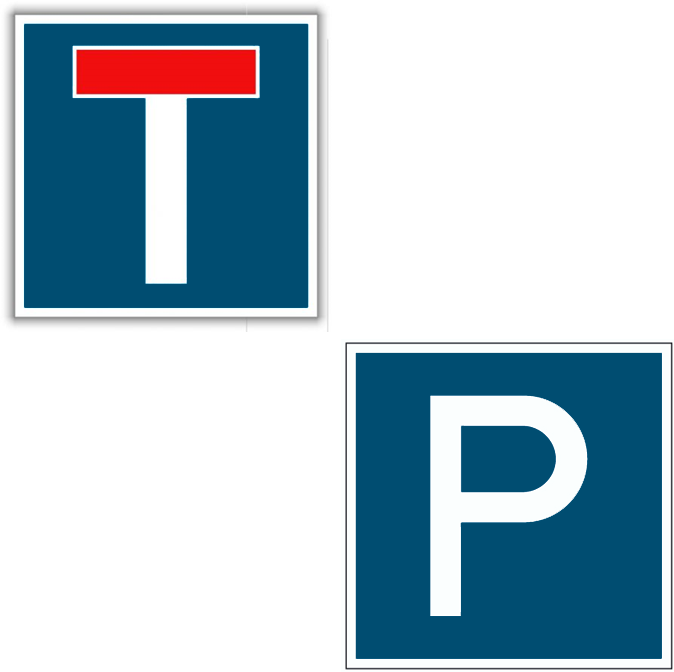 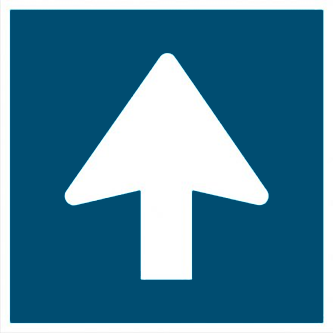 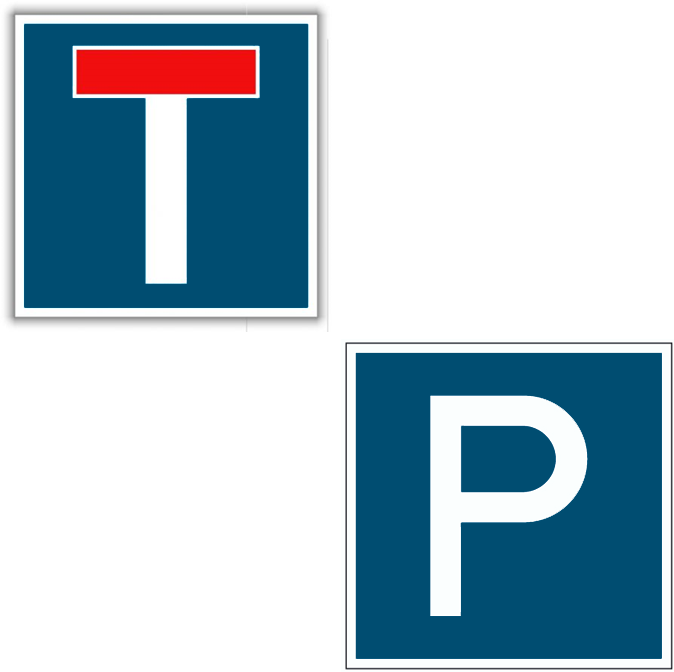 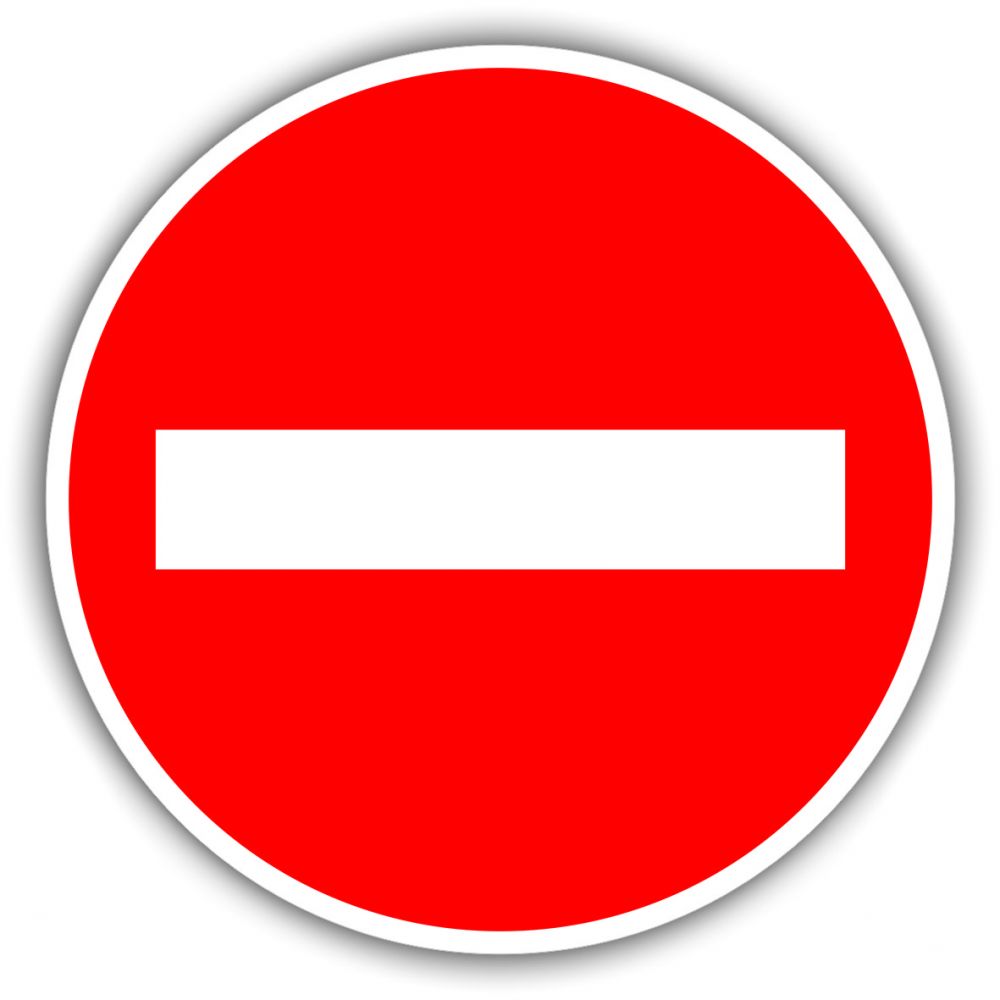 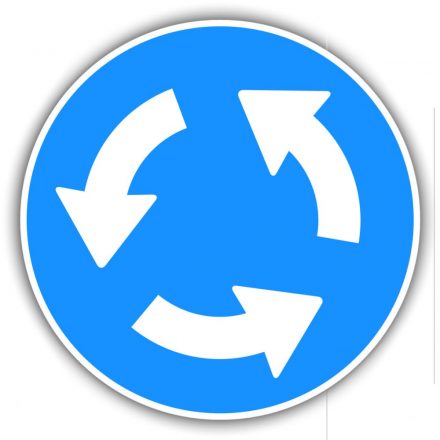 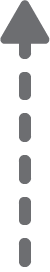 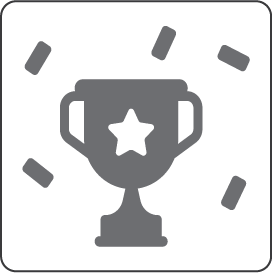 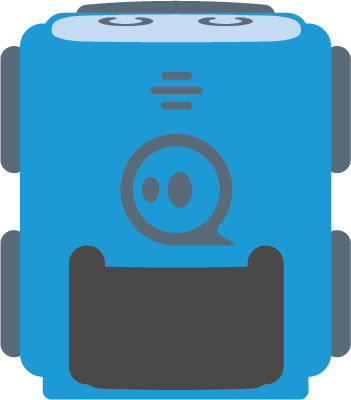 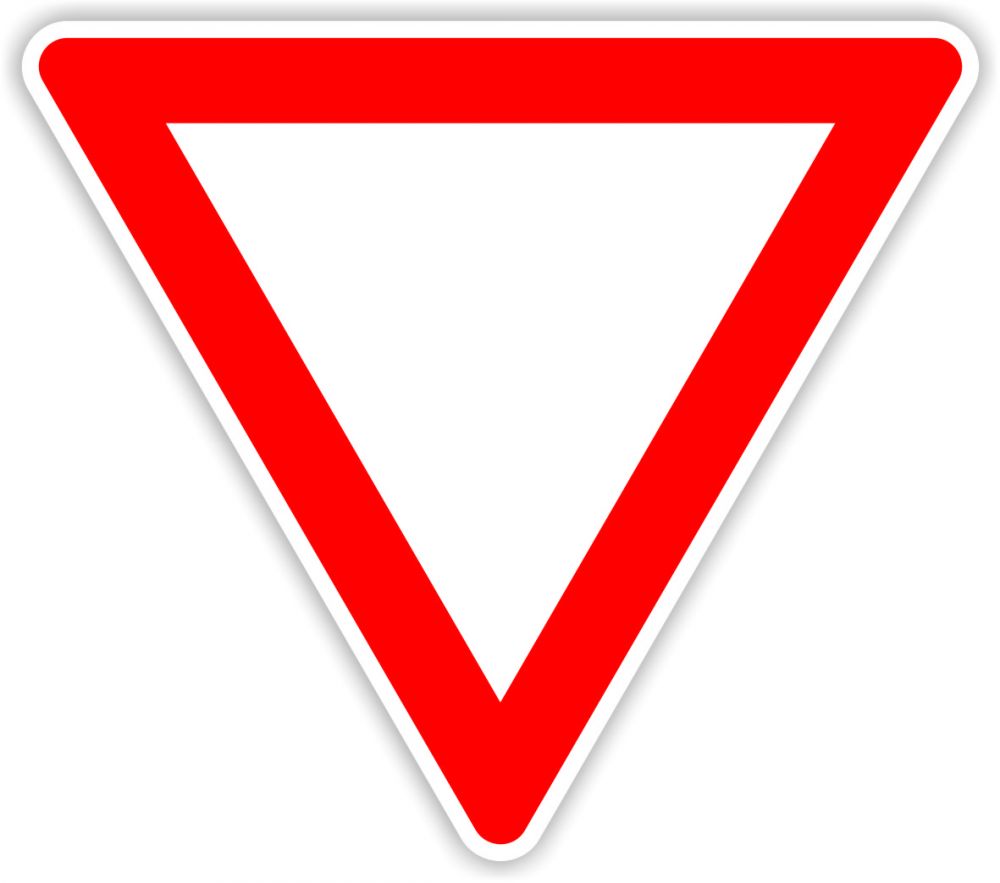 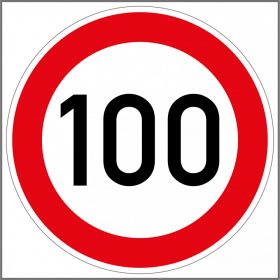 Kihívás:
Szedd össze az összes olyan közlekedési táblát, ami kör alakú és kerüld ki azt, ami szögletes.
Mondd el, hogy melyik, mit jelent!
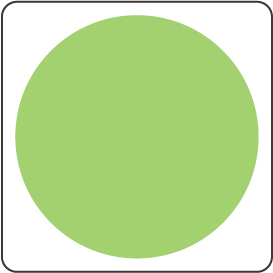 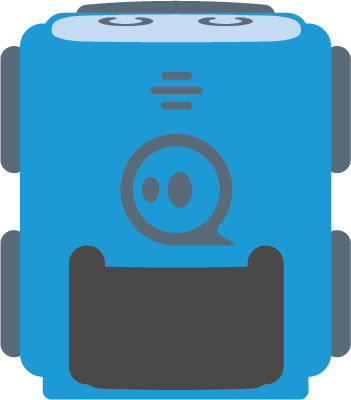 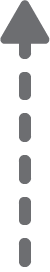 [Speaker Notes: Interactive Challenge Card
Display with your classroom projector
Drag and drop each color square to create a path for indi.]
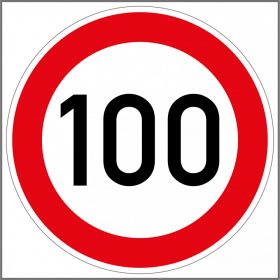 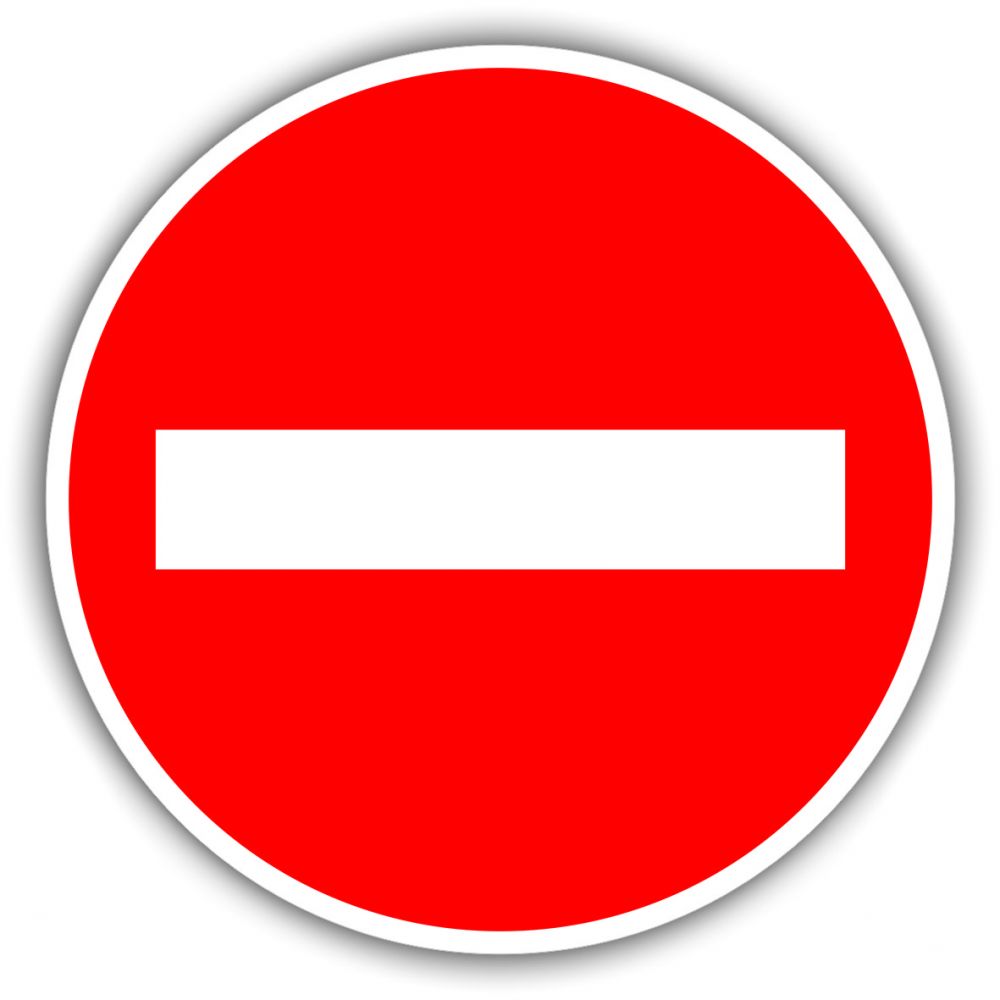 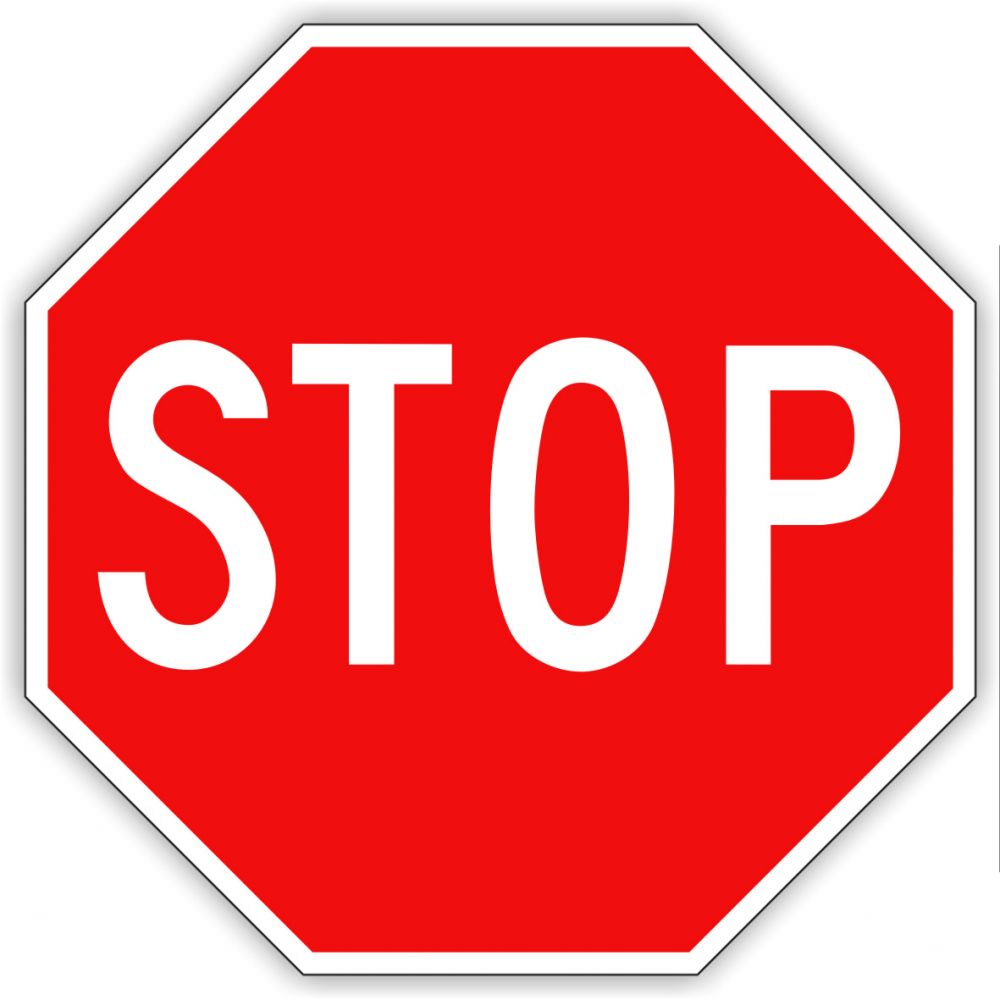 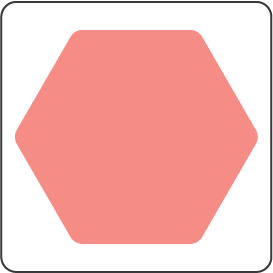 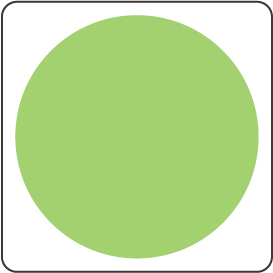 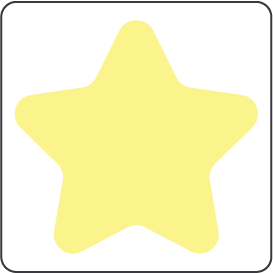 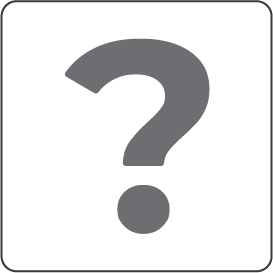 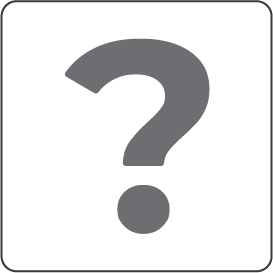 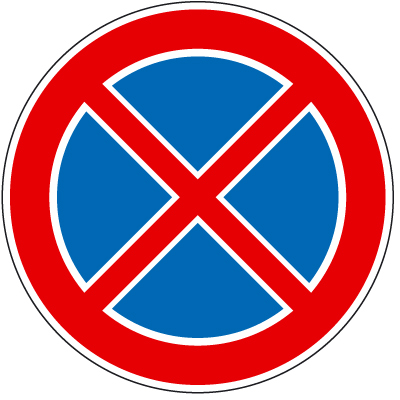 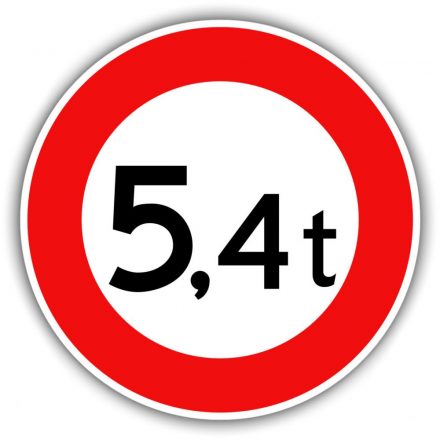 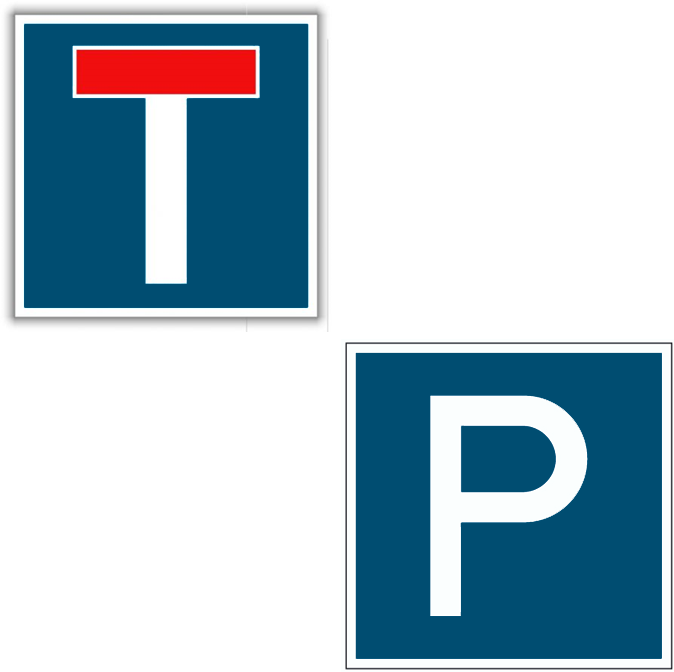 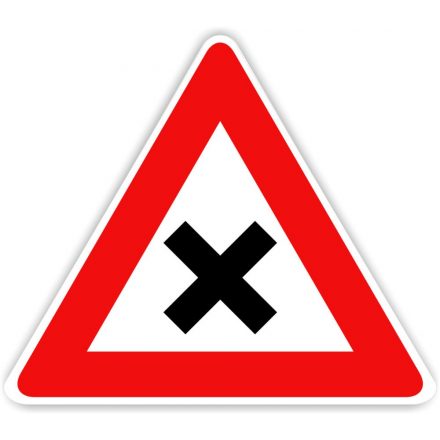 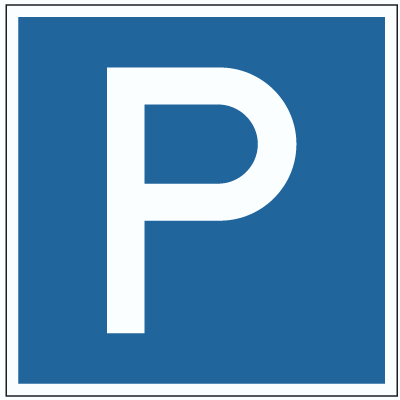 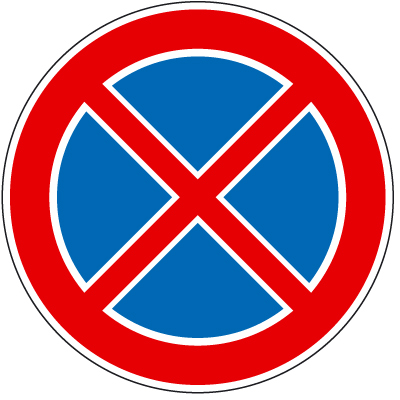 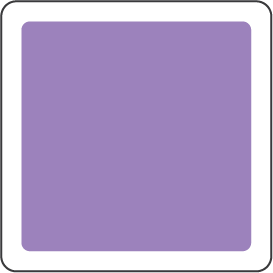 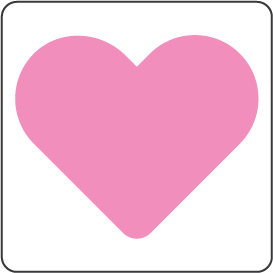 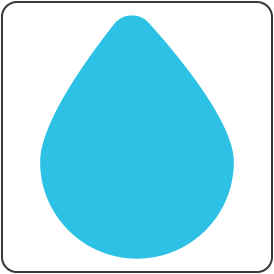 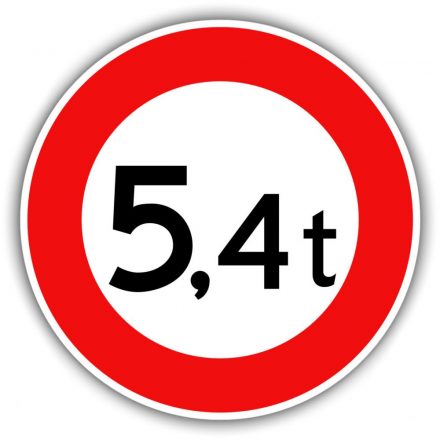 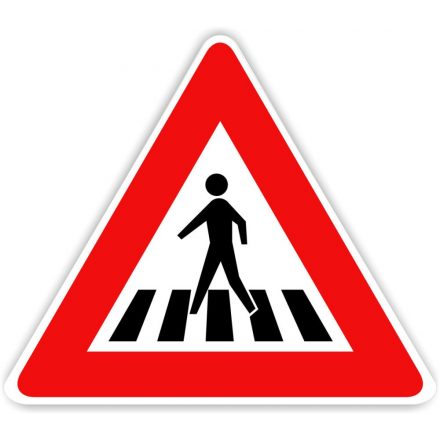 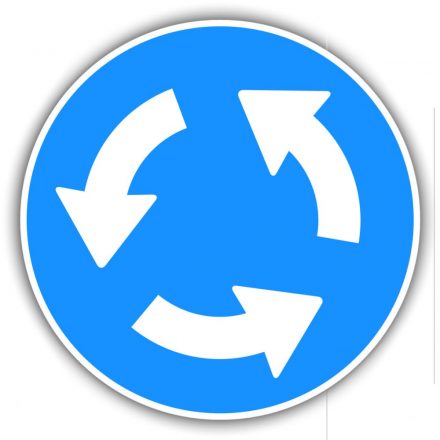 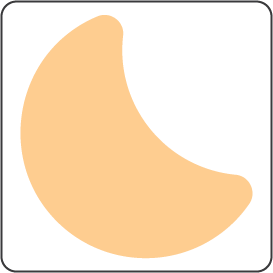 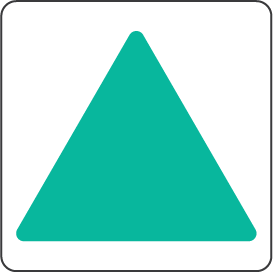 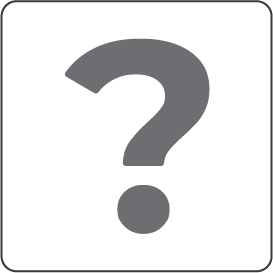 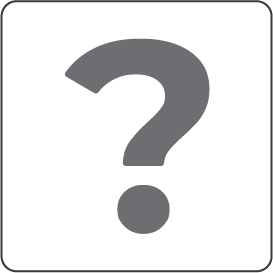 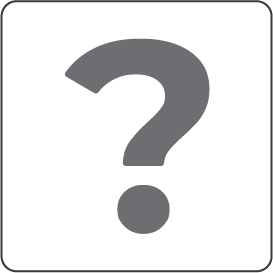 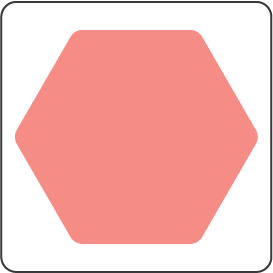 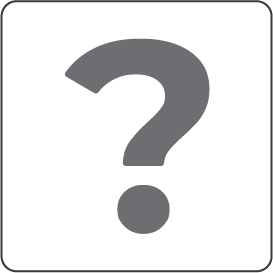 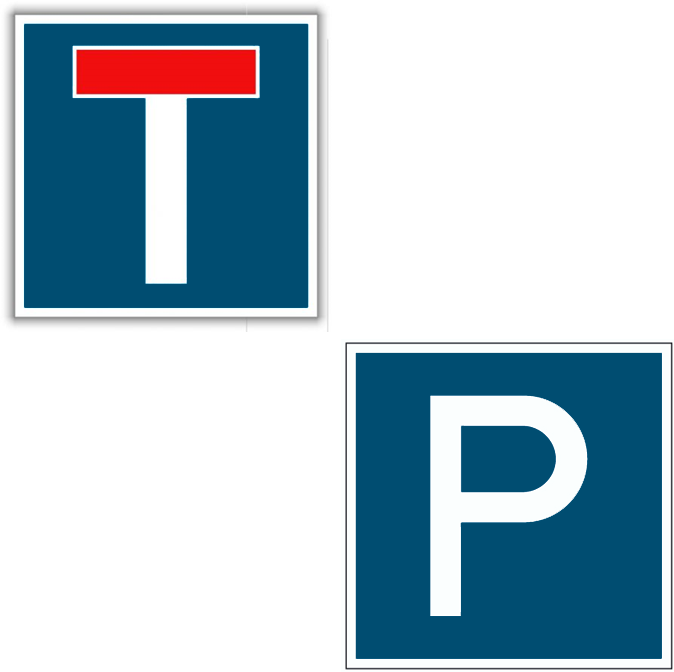 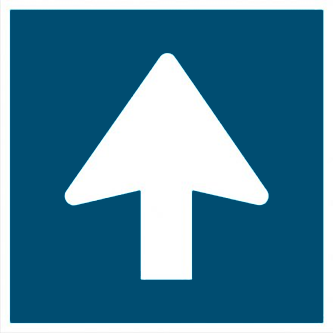 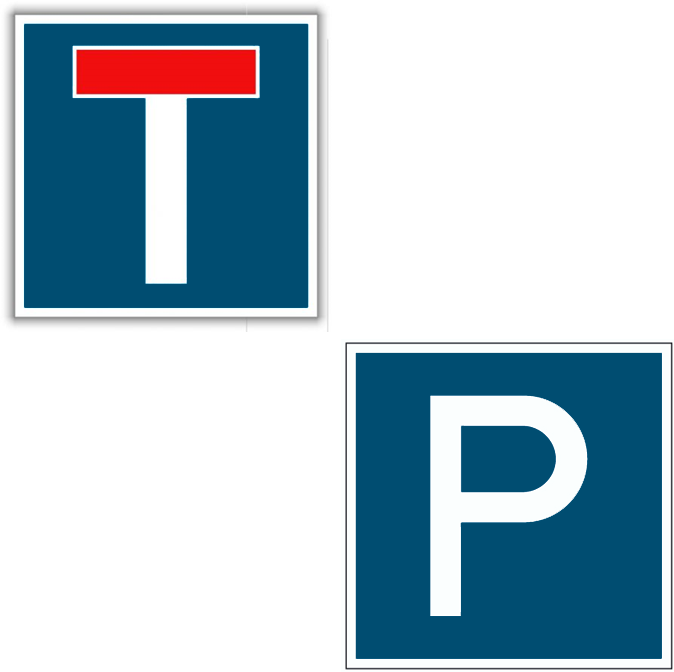 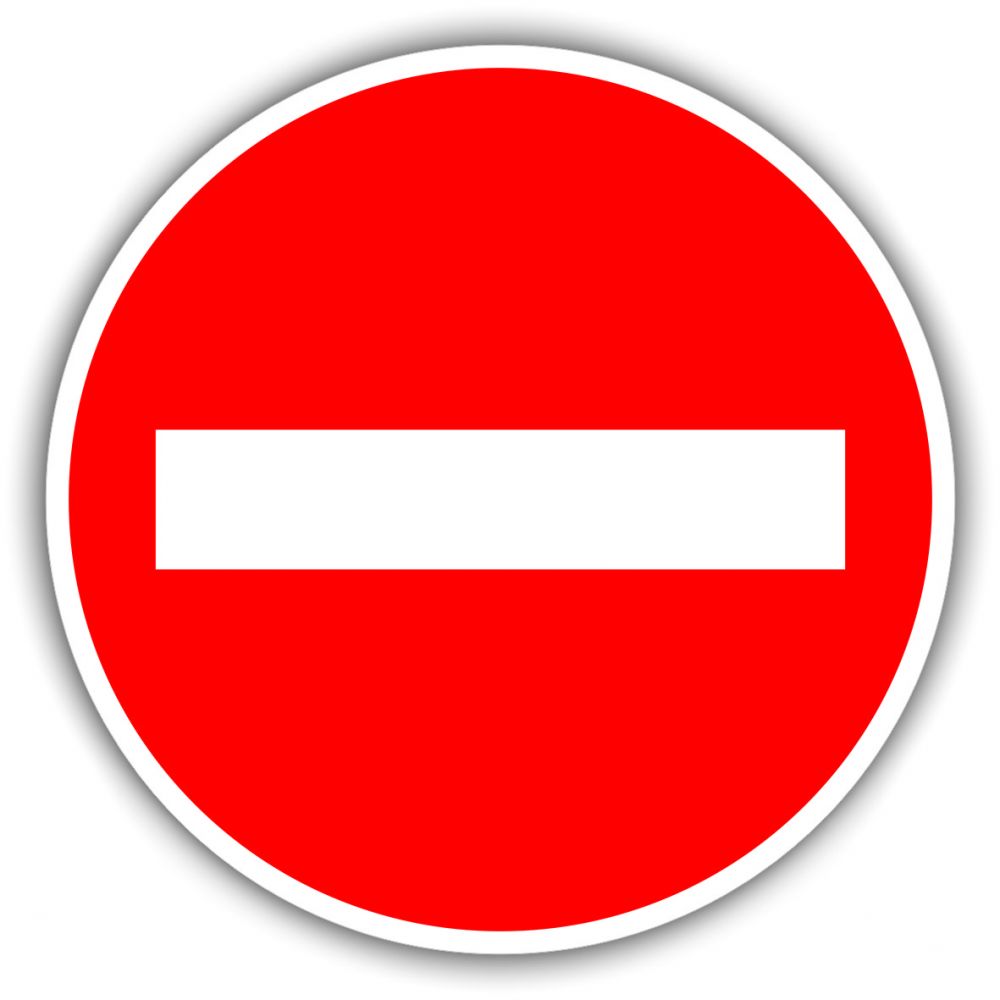 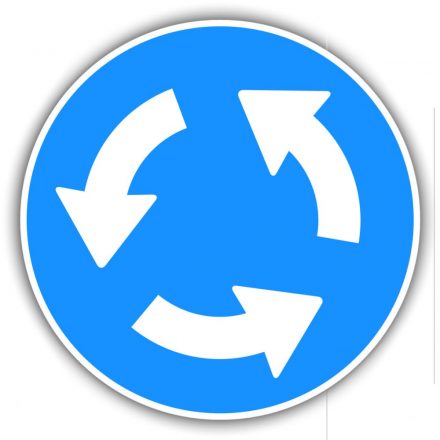 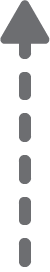 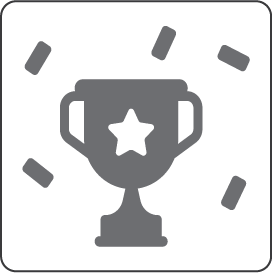 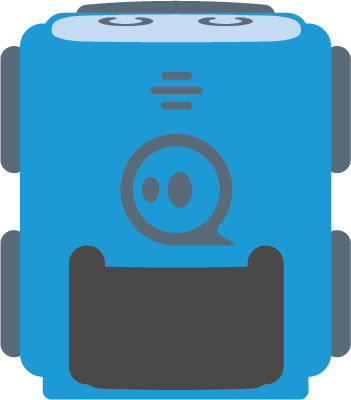 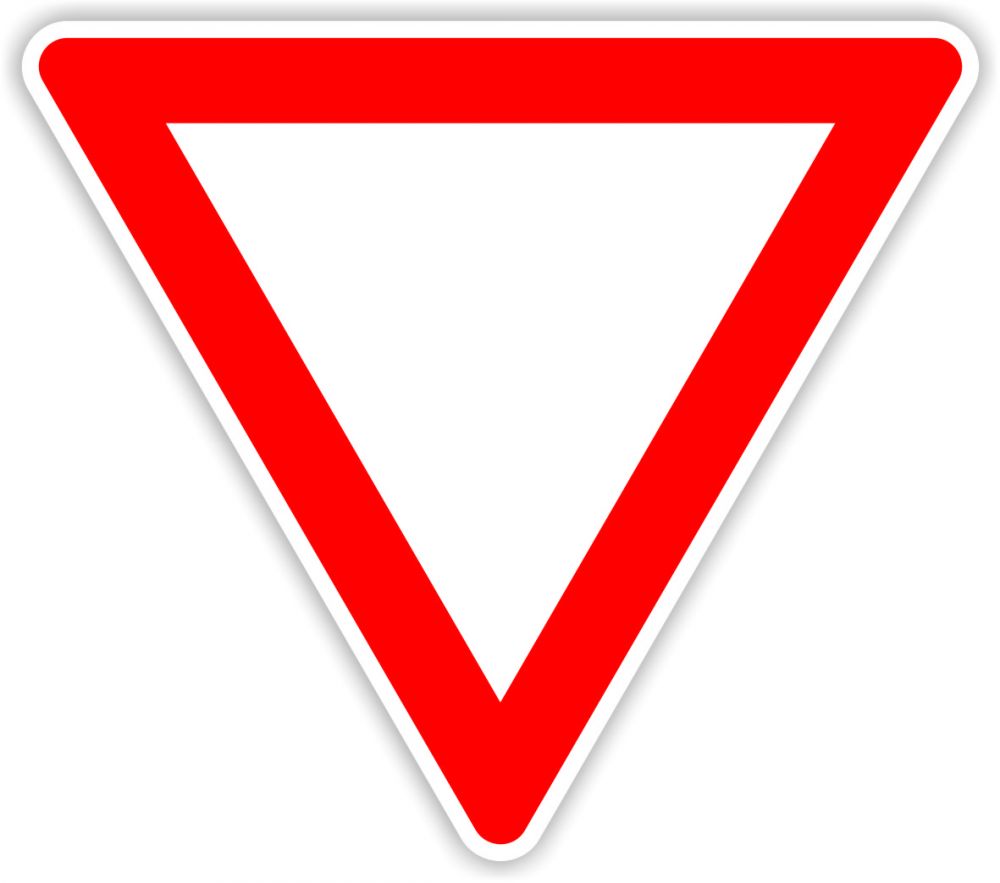 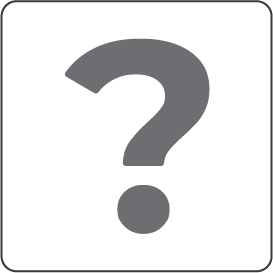 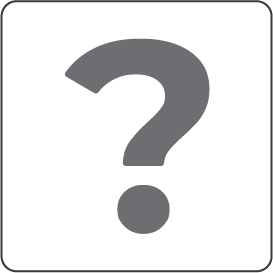 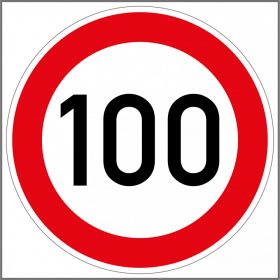 Kihívás:
Szedd össze az összes olyan közlekedési táblát, ami kör alakú és kerüld ki azt, ami szögletes.
Mondd el, hogy melyik, mit jelent!
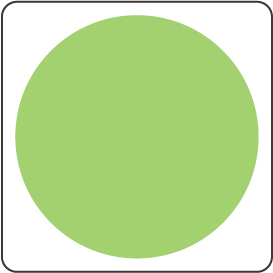 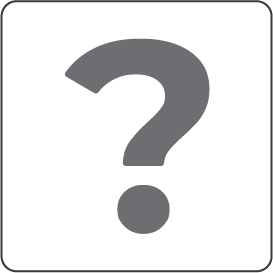 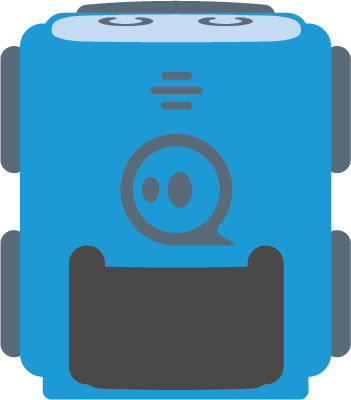 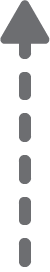 [Speaker Notes: Interactive Challenge Card
Display with your classroom projector
Drag and drop each color square to create a path for indi.]
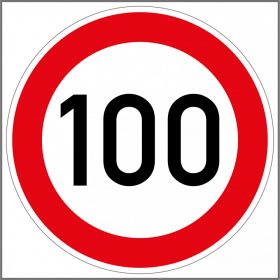 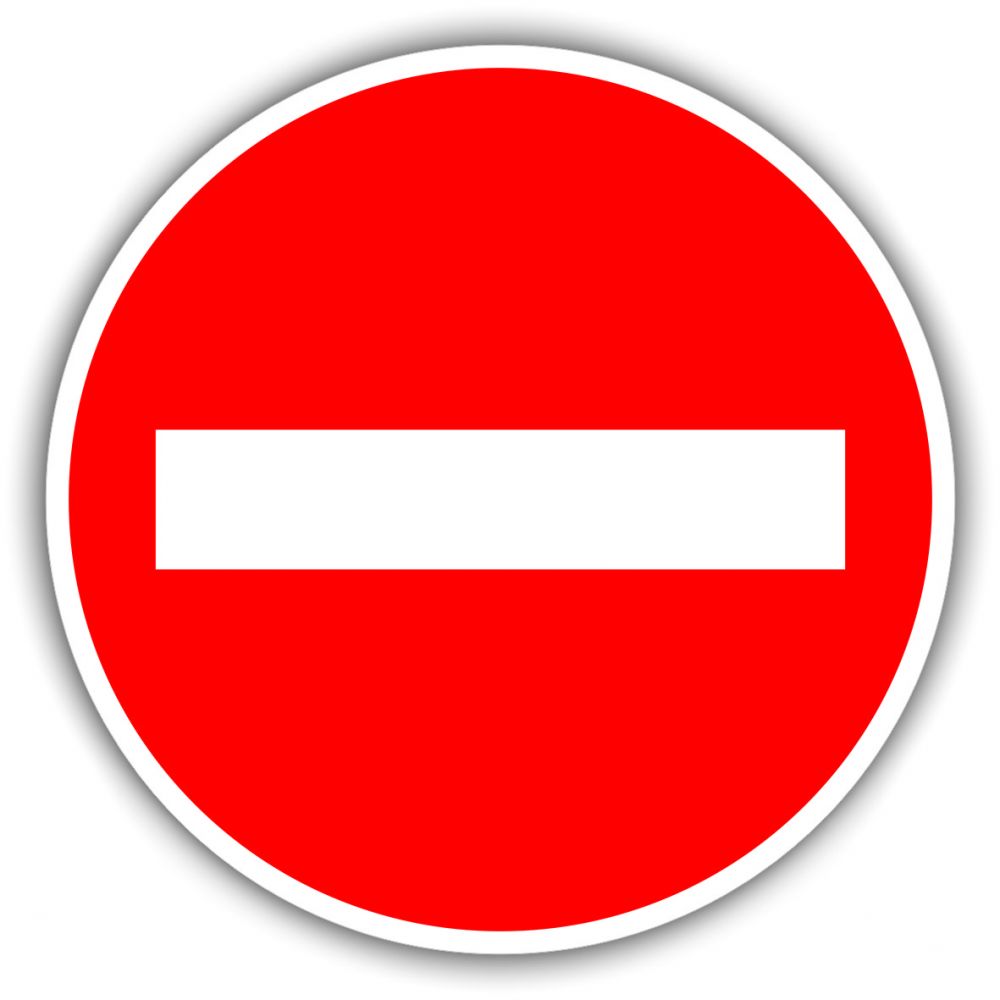 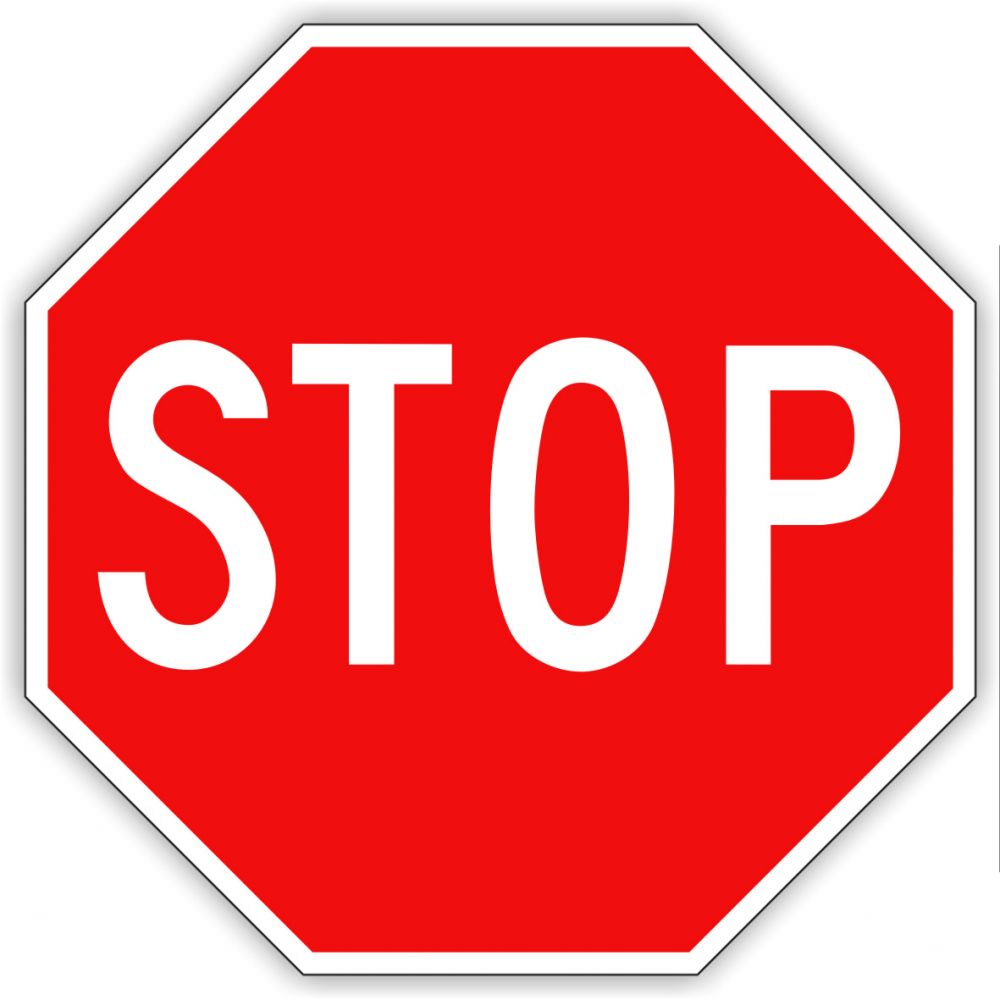 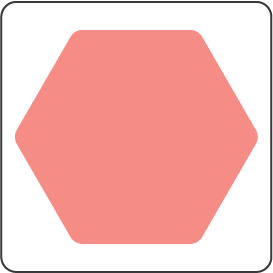 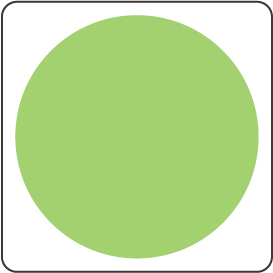 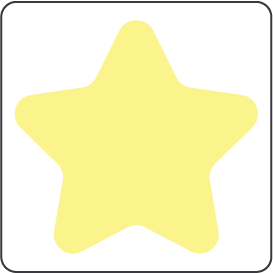 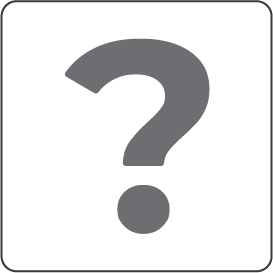 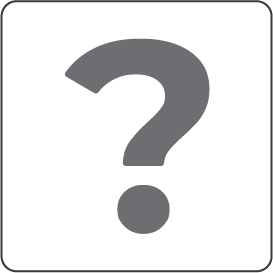 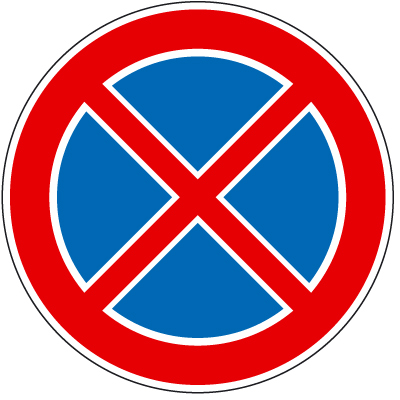 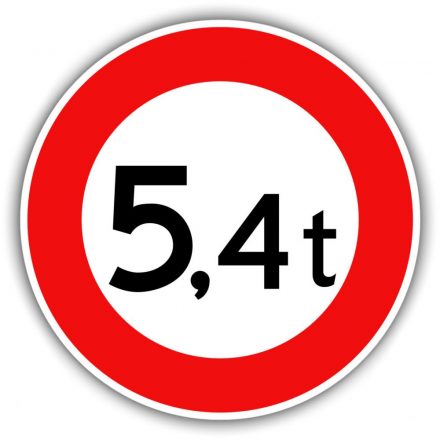 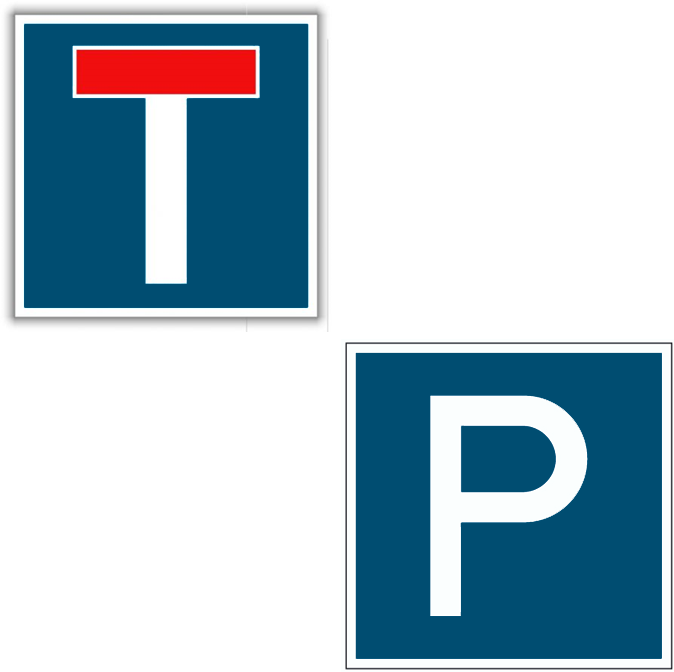 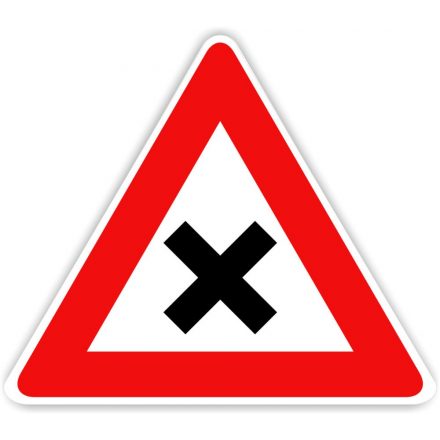 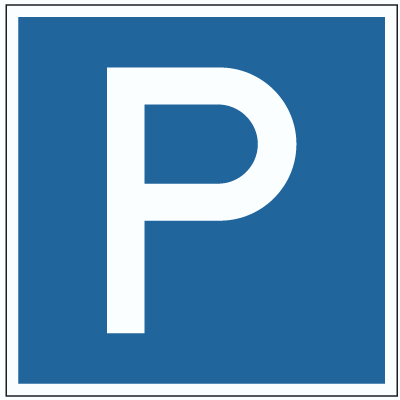 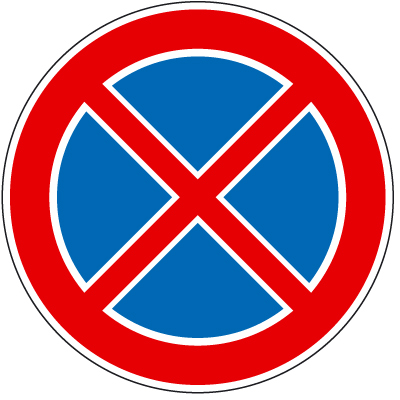 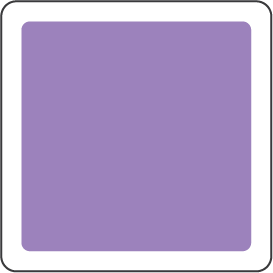 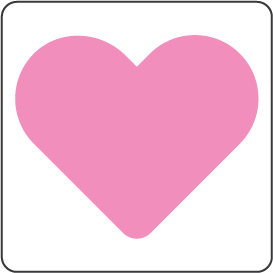 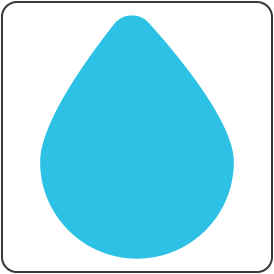 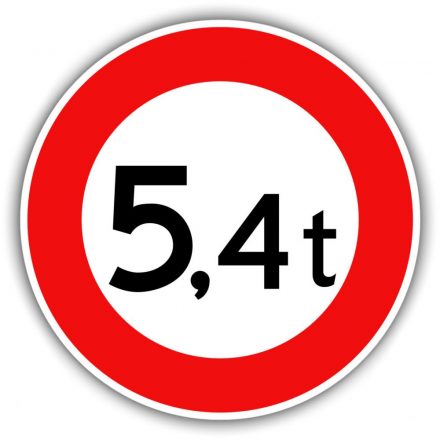 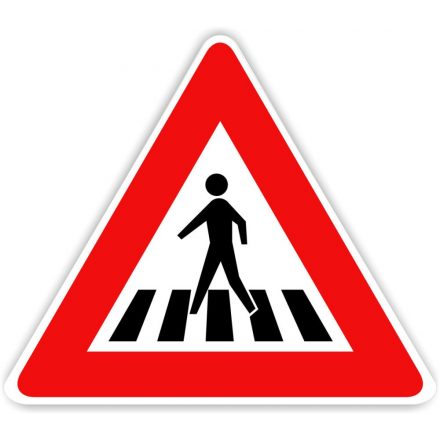 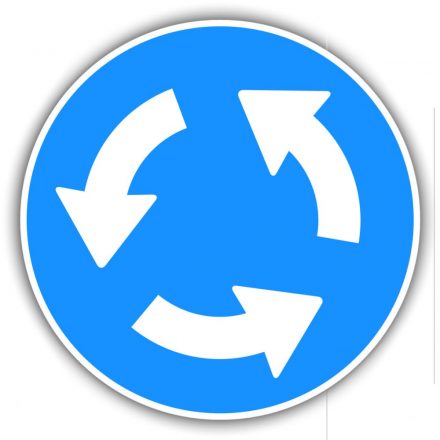 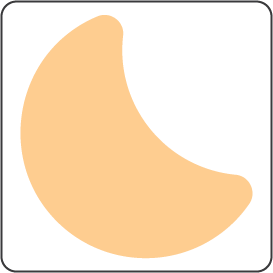 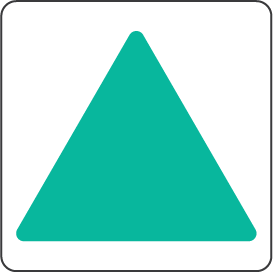 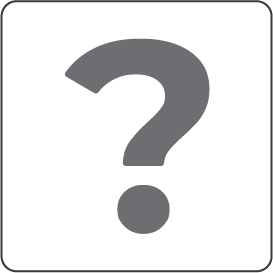 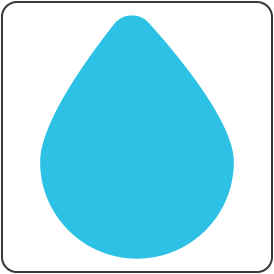 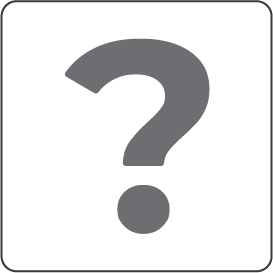 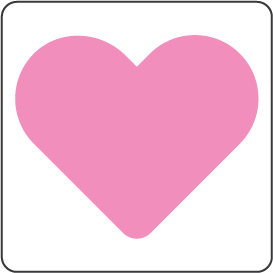 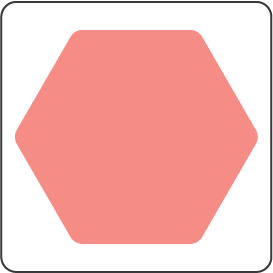 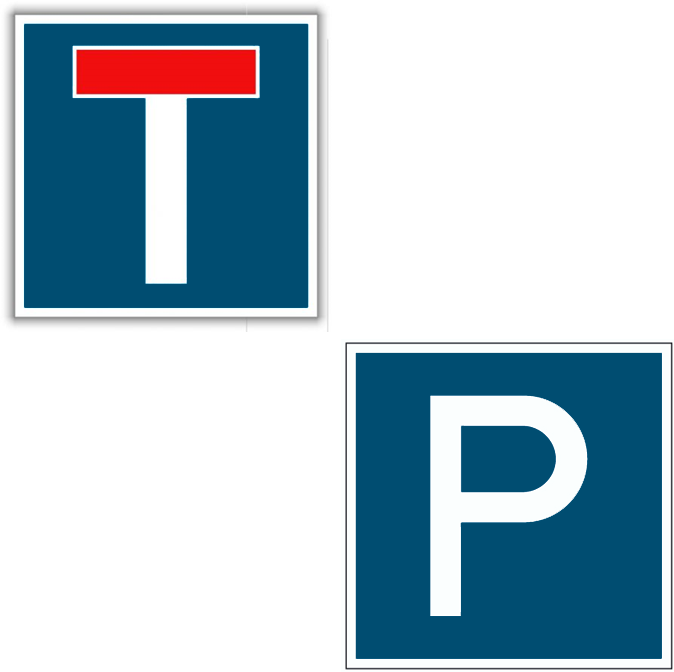 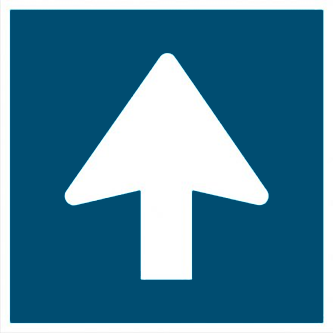 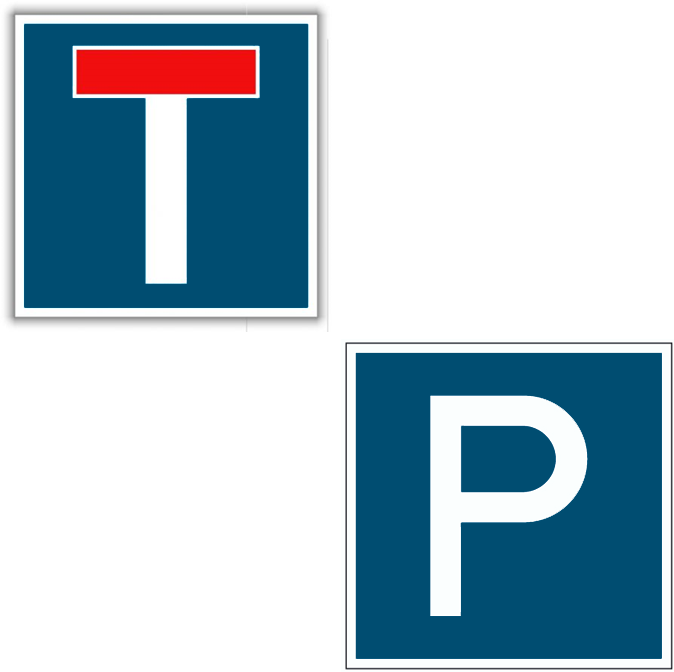 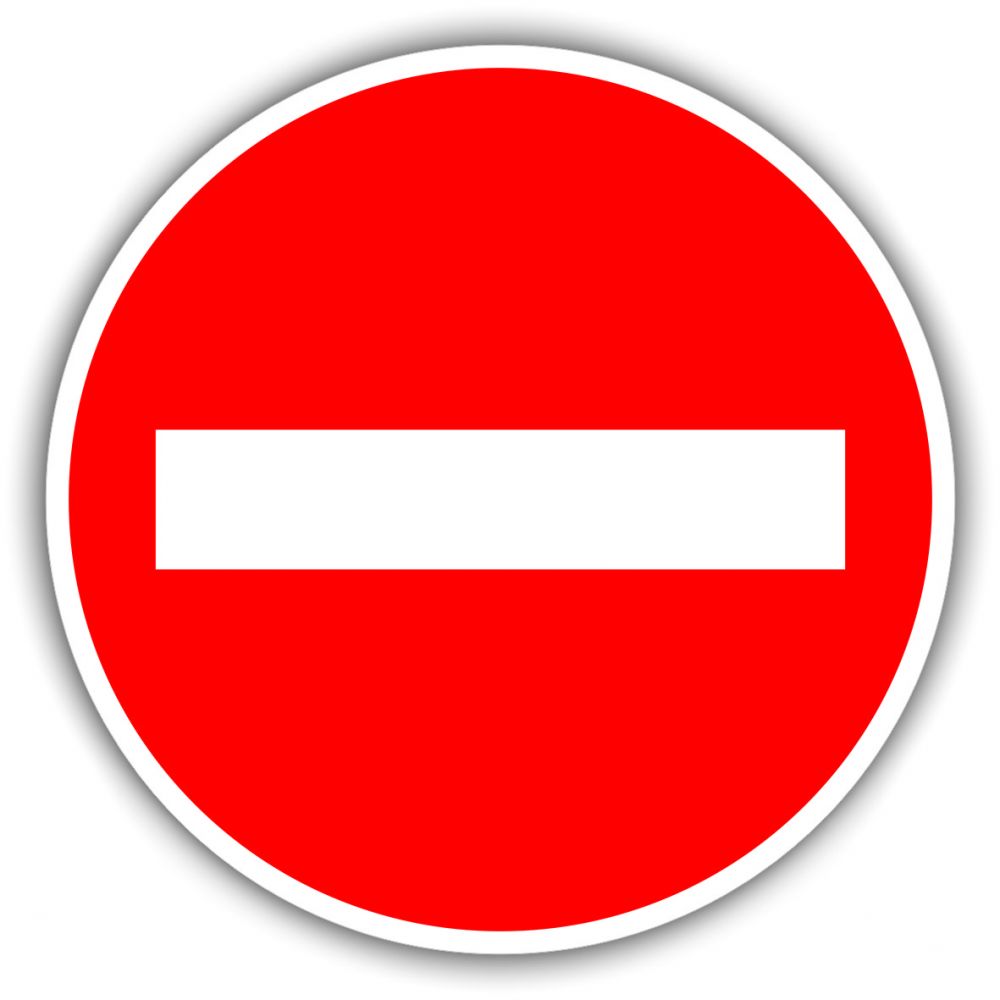 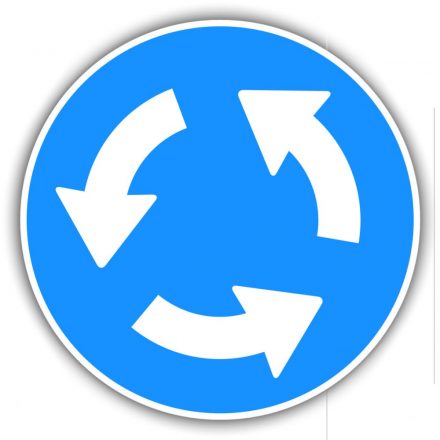 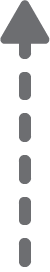 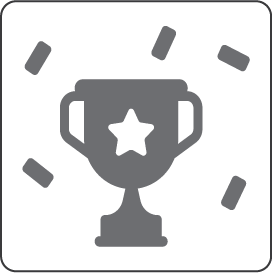 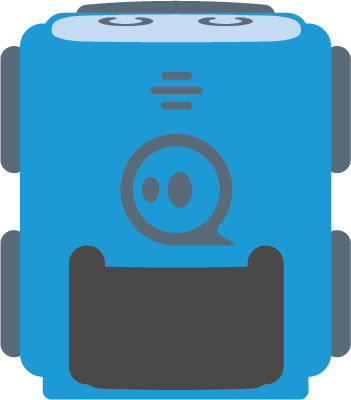 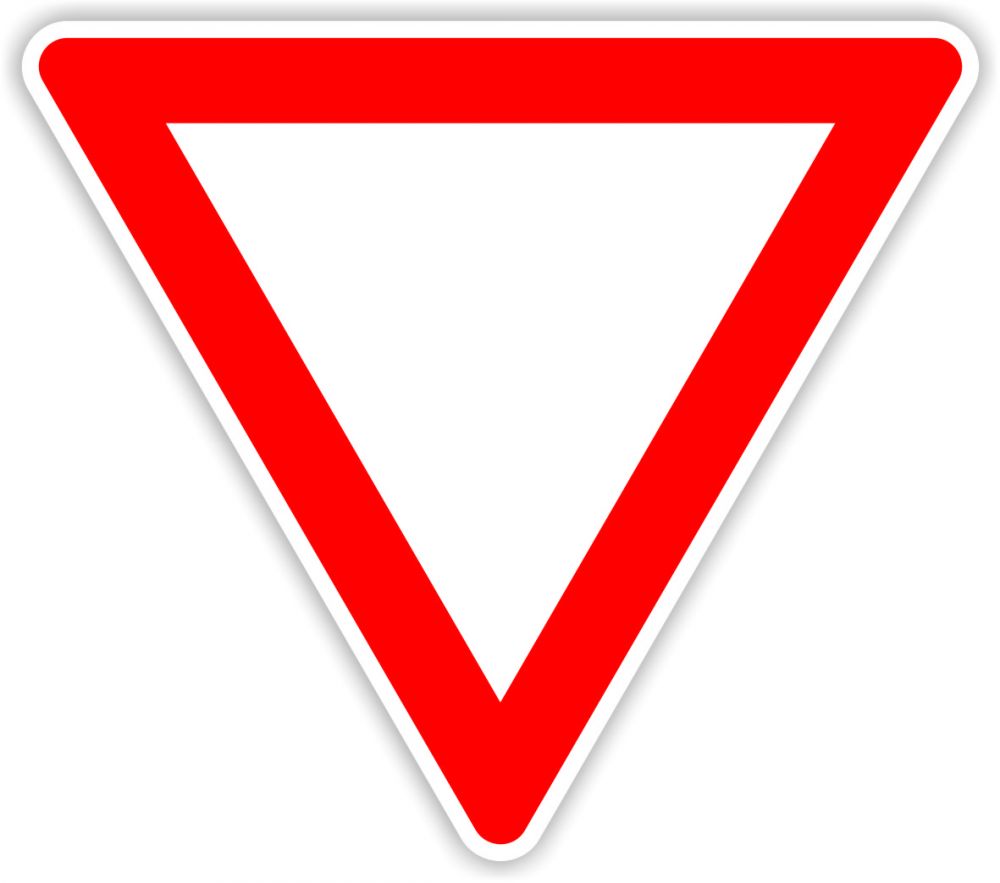 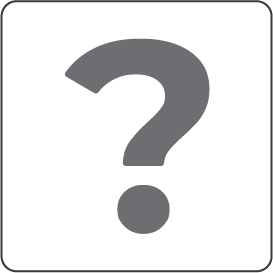 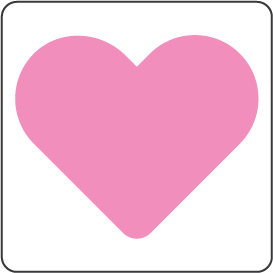 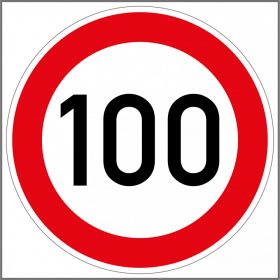 Kihívás:
Szedd össze az összes olyan közlekedési táblát, ami kör alakú és kerüld ki azt, ami szögletes.
Mondd el, hogy melyik, mit jelent!
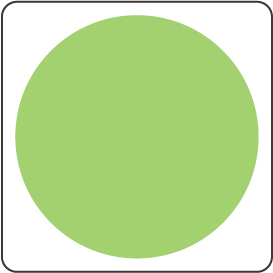 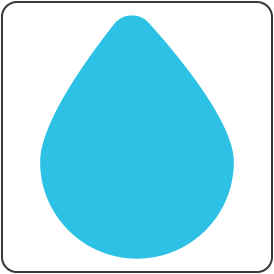 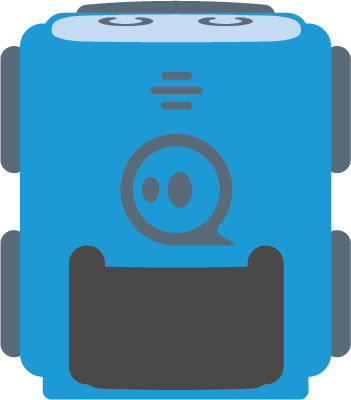 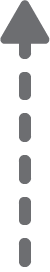 [Speaker Notes: Interactive Challenge Card
Display with your classroom projector
Drag and drop each color square to create a path for indi.]
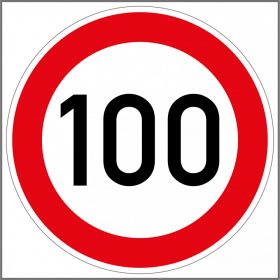 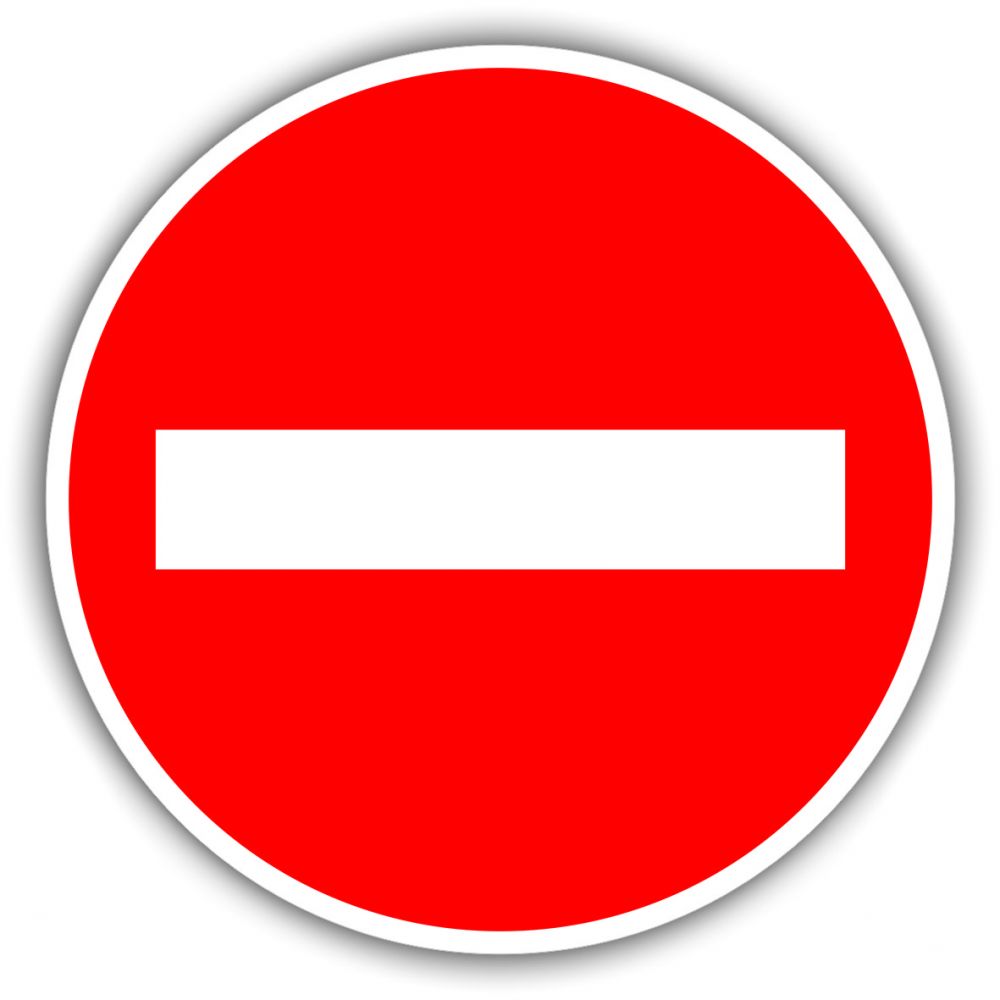 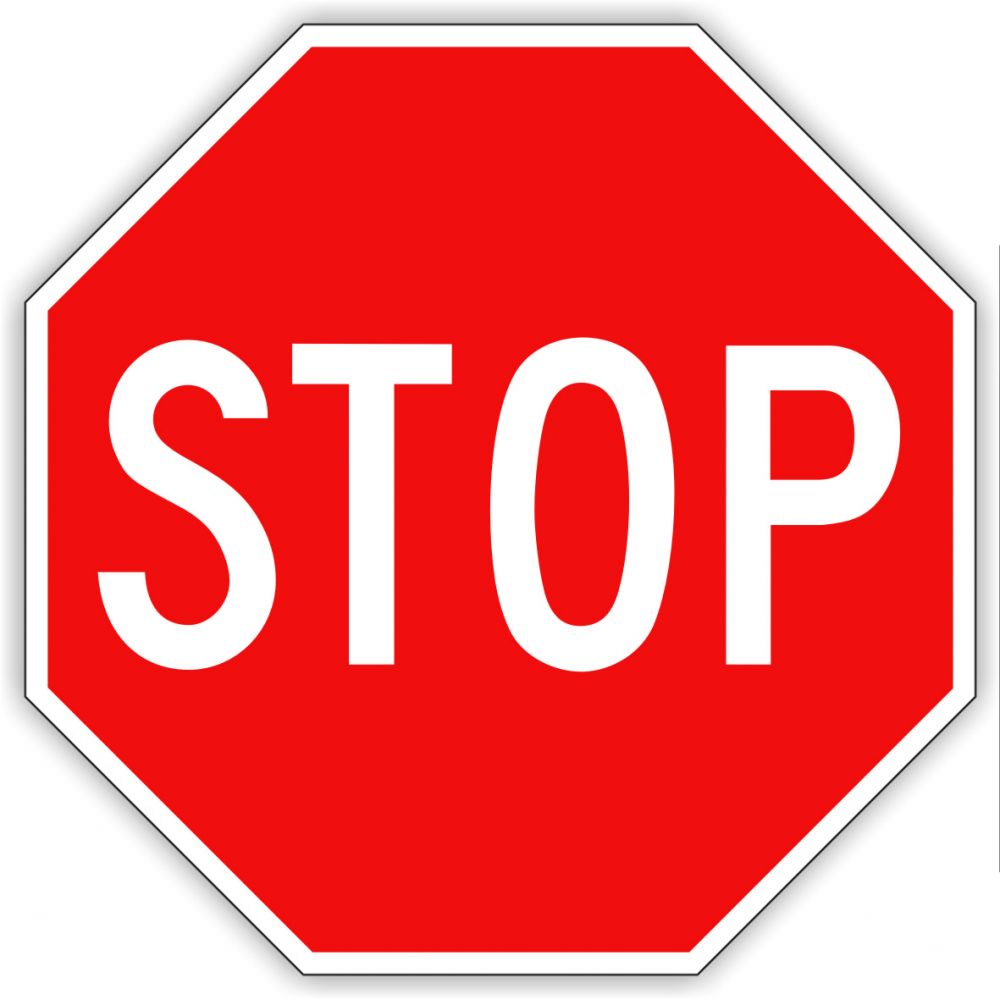 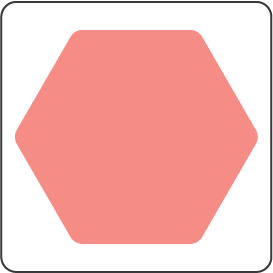 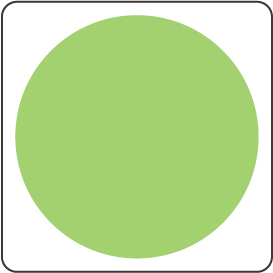 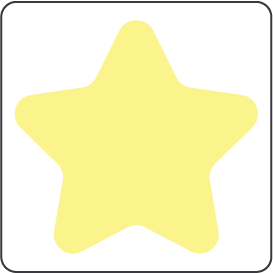 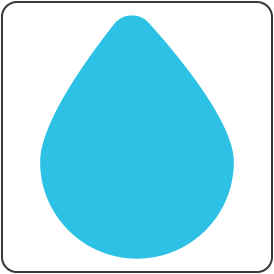 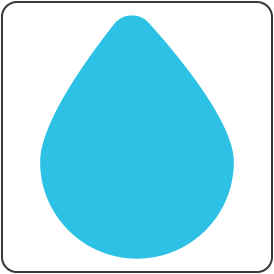 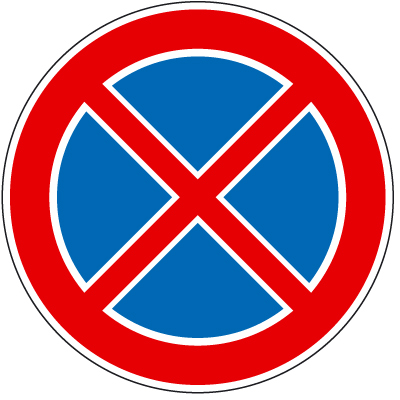 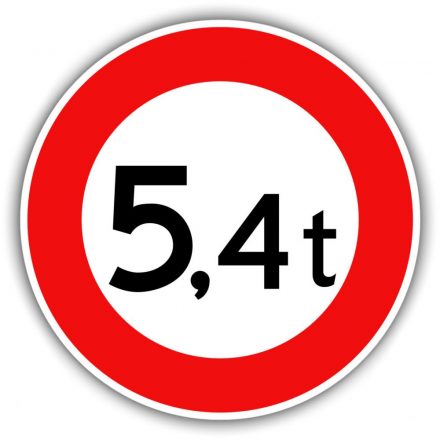 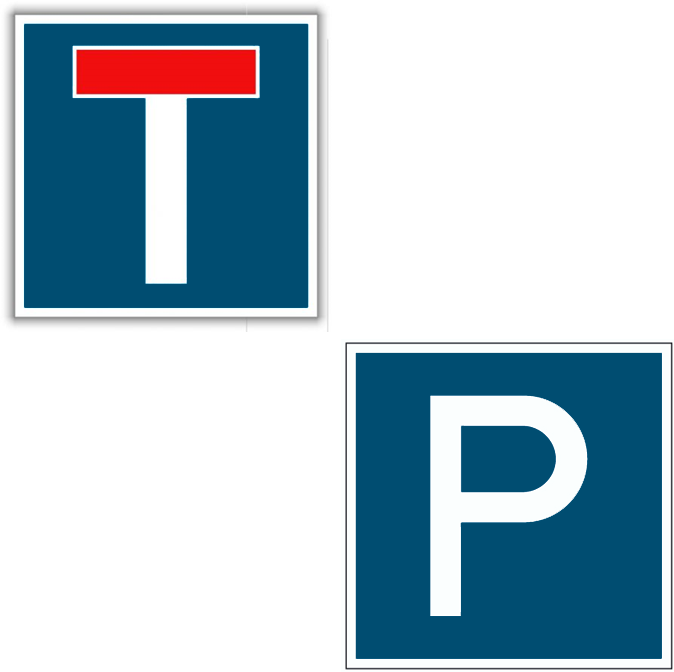 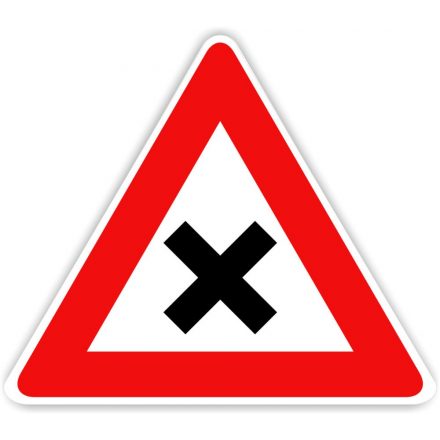 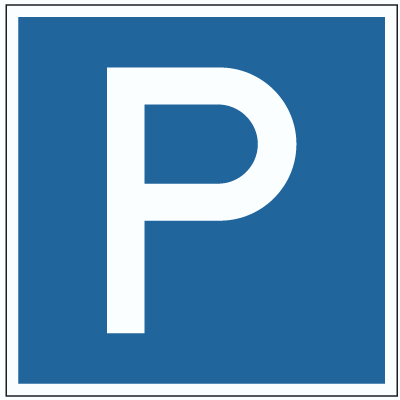 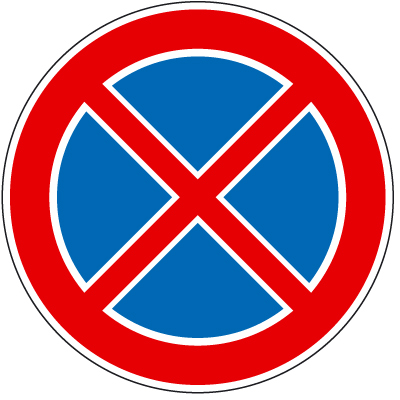 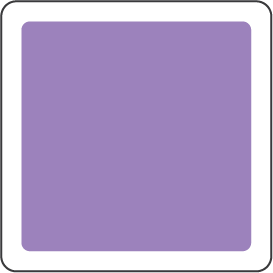 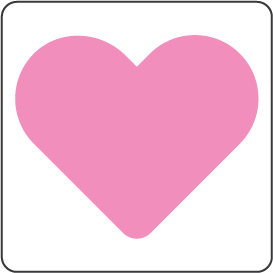 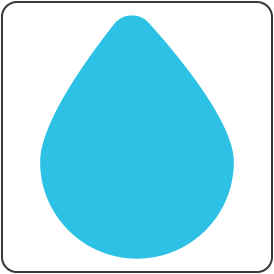 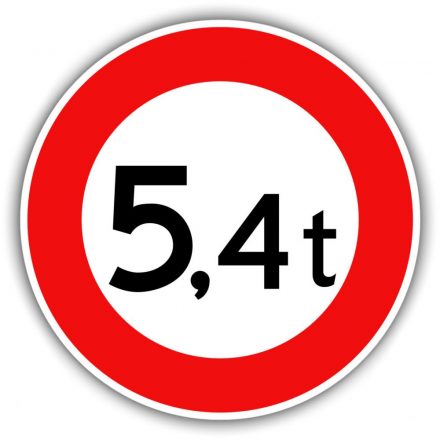 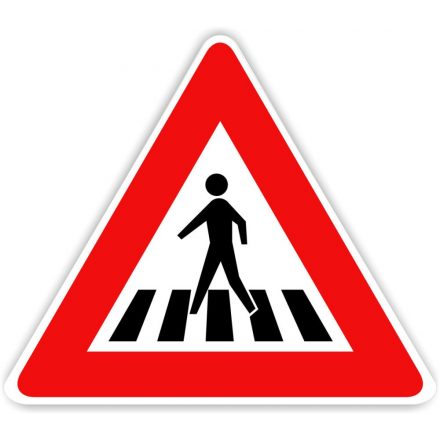 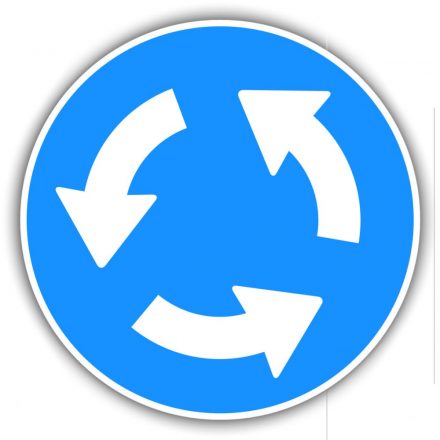 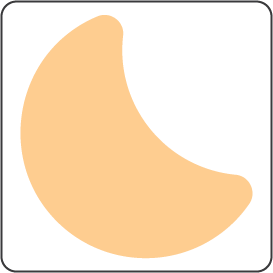 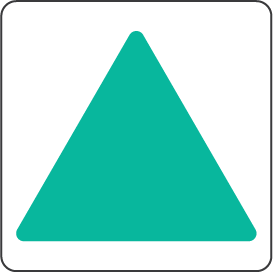 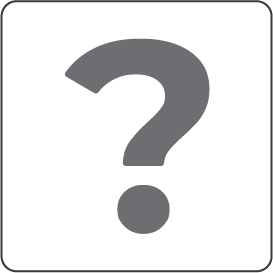 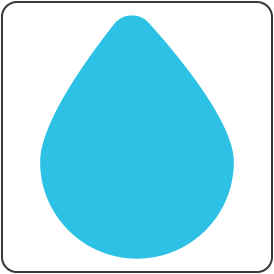 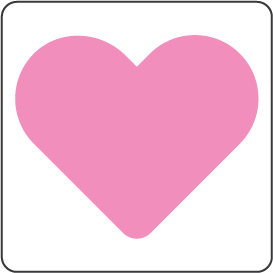 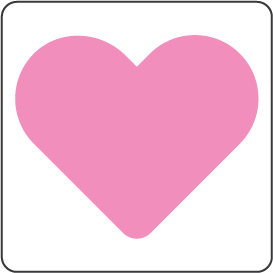 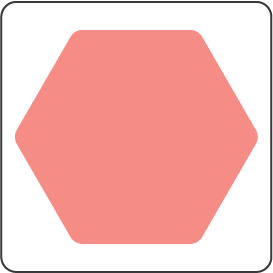 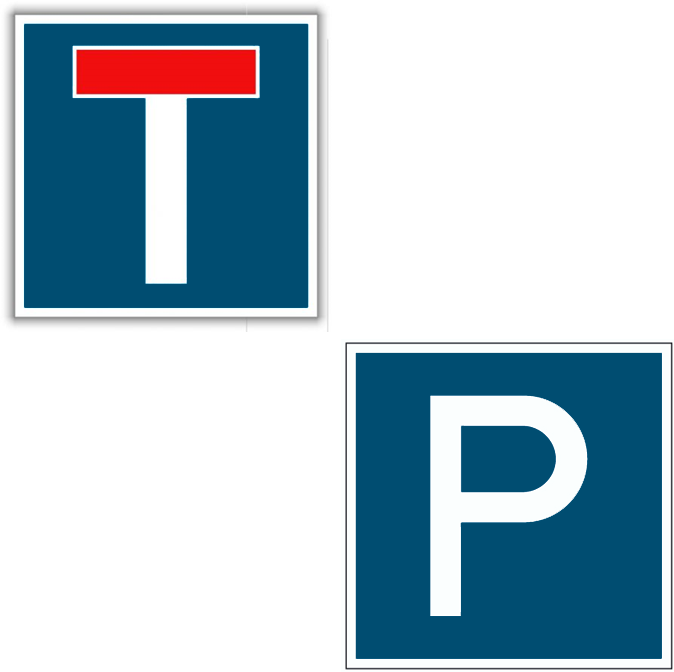 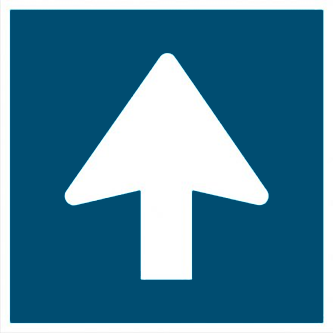 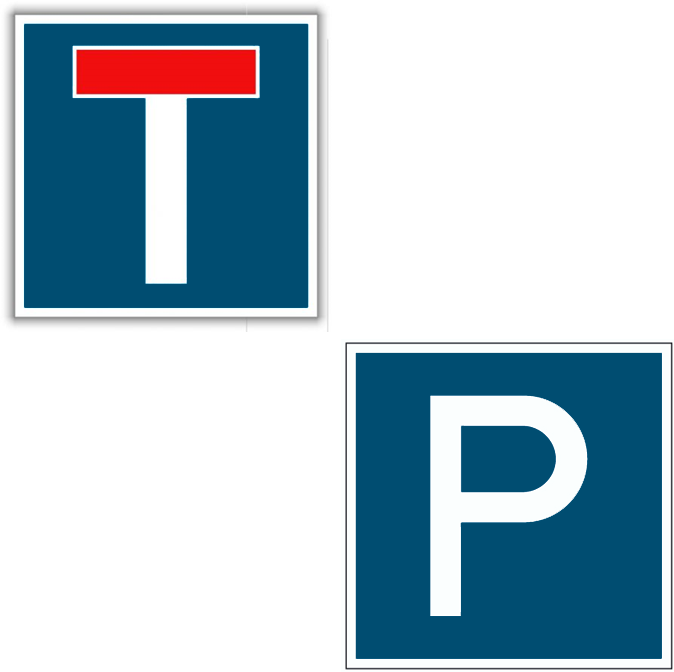 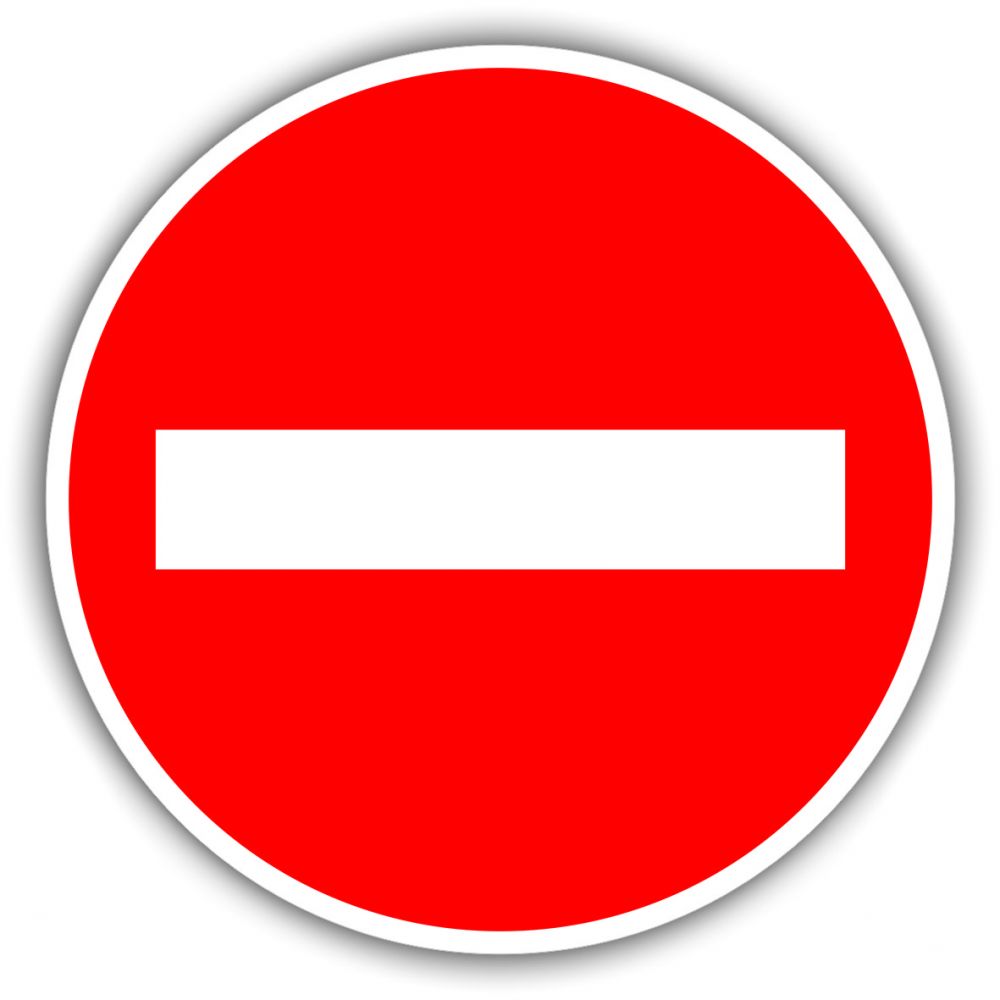 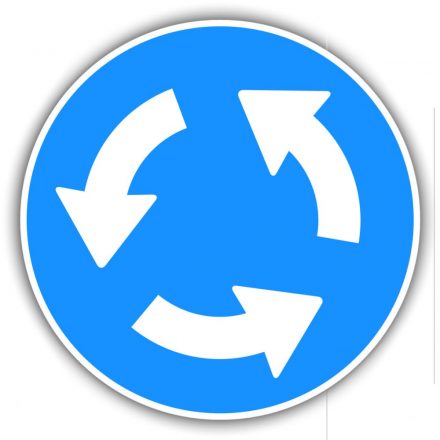 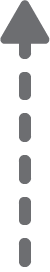 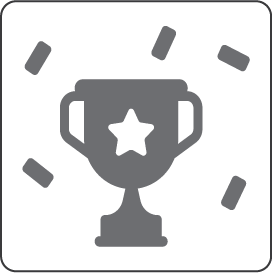 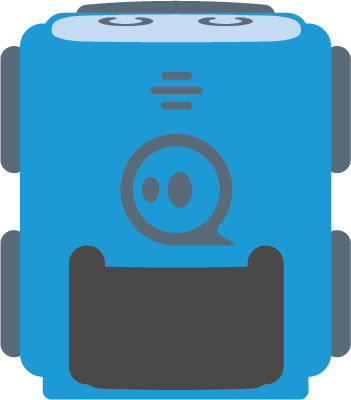 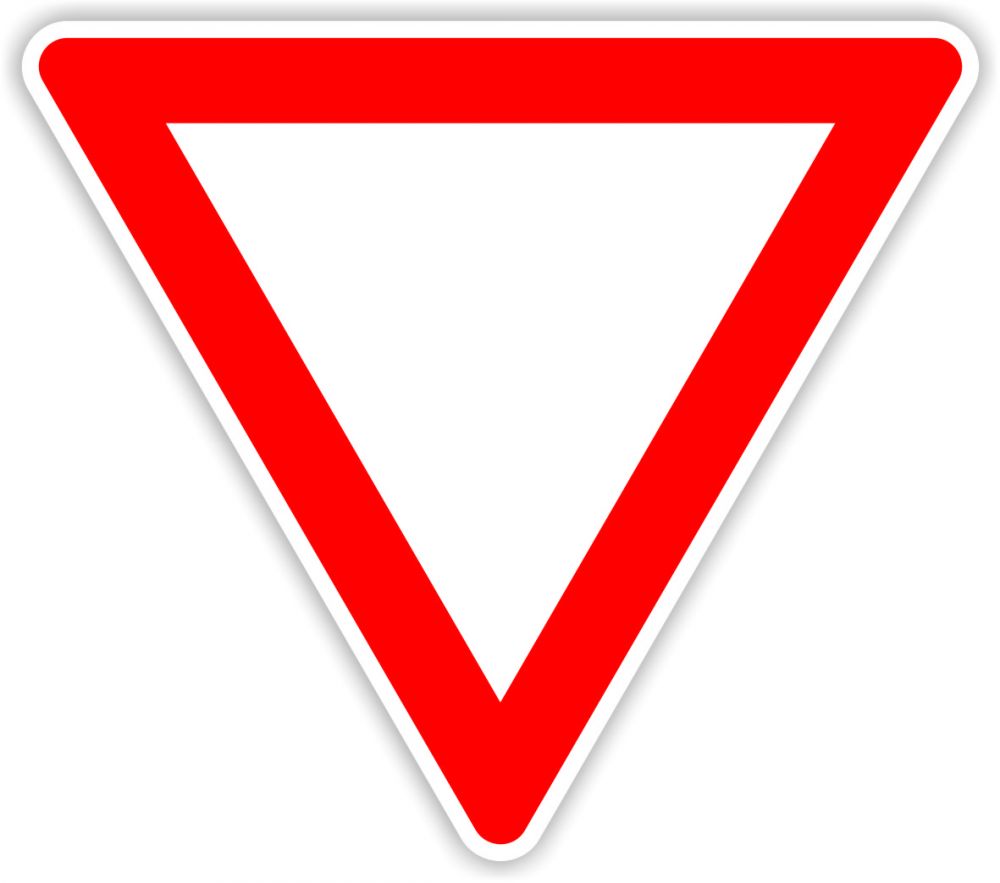 Megoldás
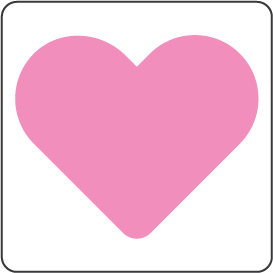 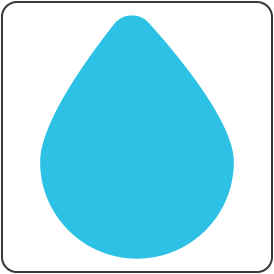 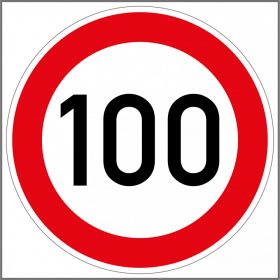 Kihívás:
Szedd össze az összes olyan közlekedési táblát, ami kör alakú és kerüld ki azt, ami szögletes.
Mondd el, hogy melyik, mit jelent!
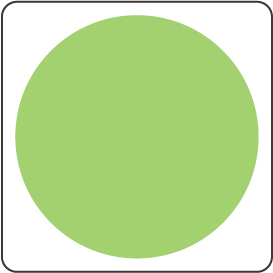 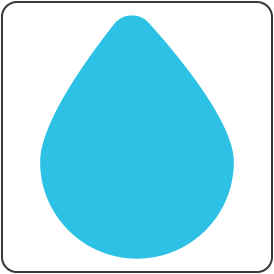 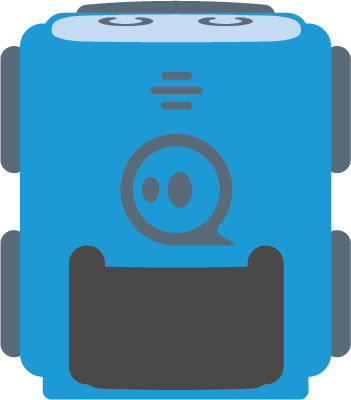 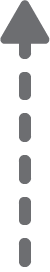 [Speaker Notes: Interactive Challenge Card
Display with your classroom projector
Drag and drop each color square to create a path for indi.]
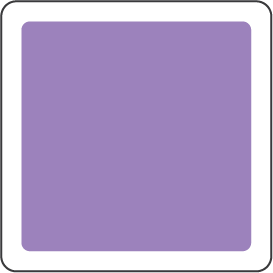 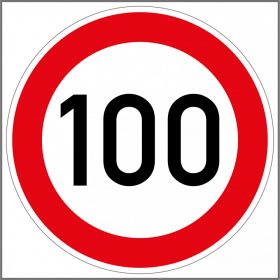 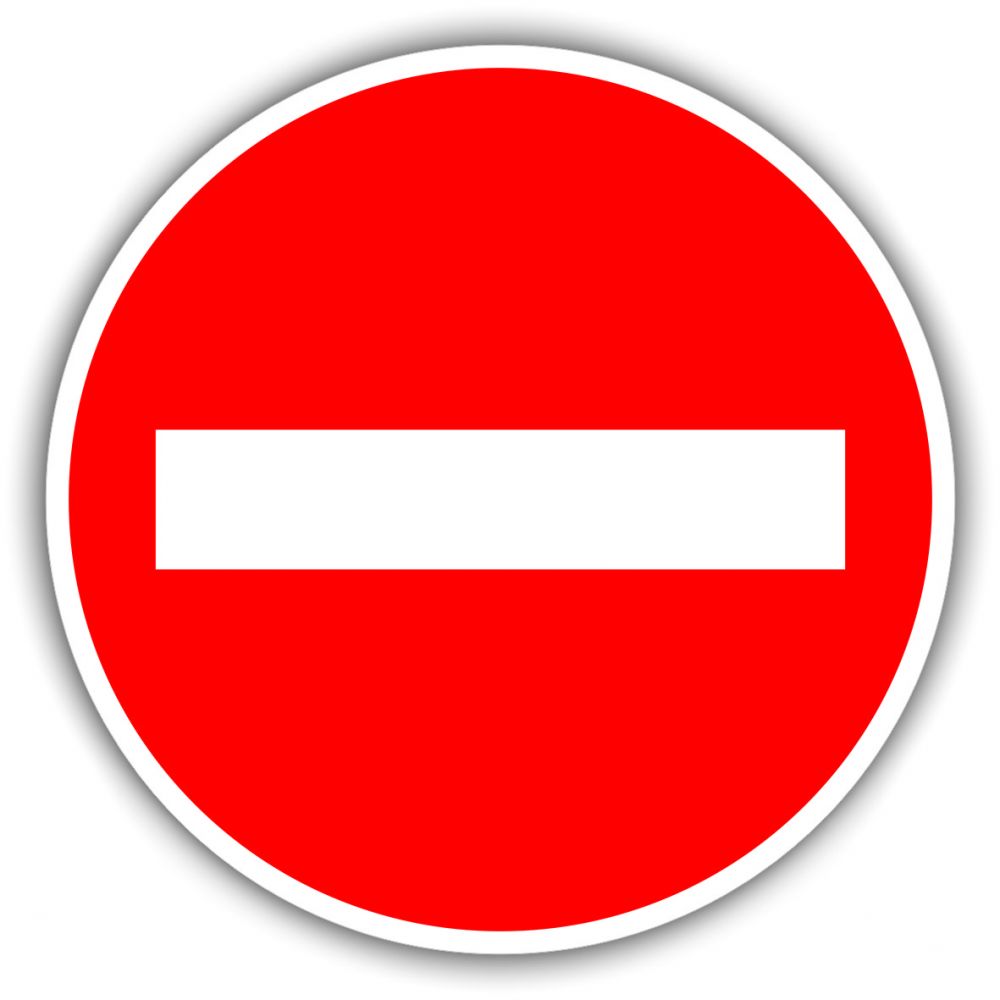 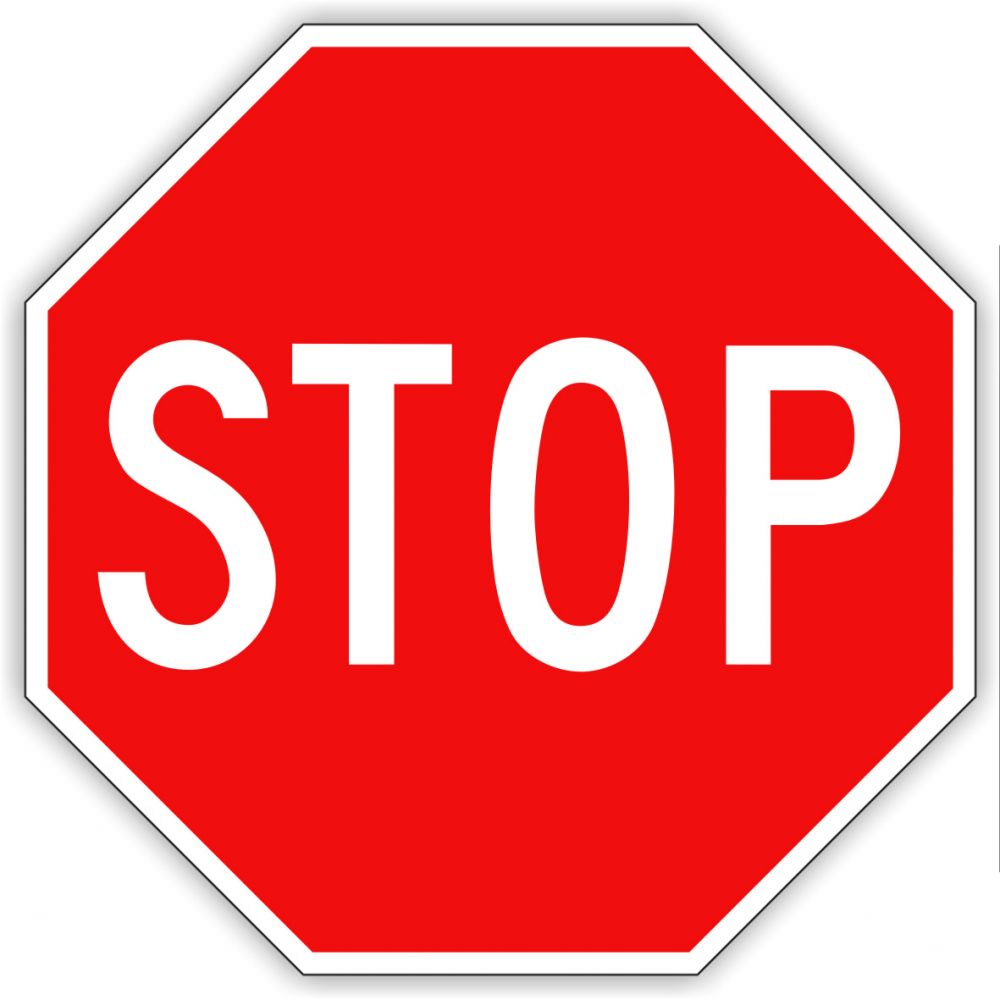 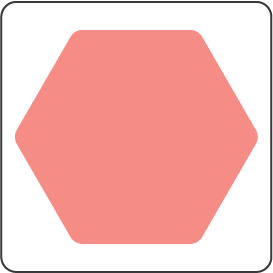 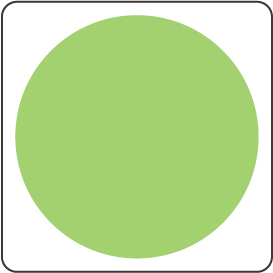 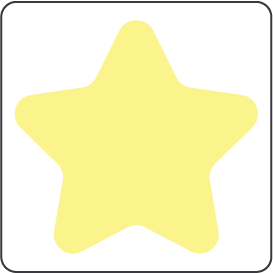 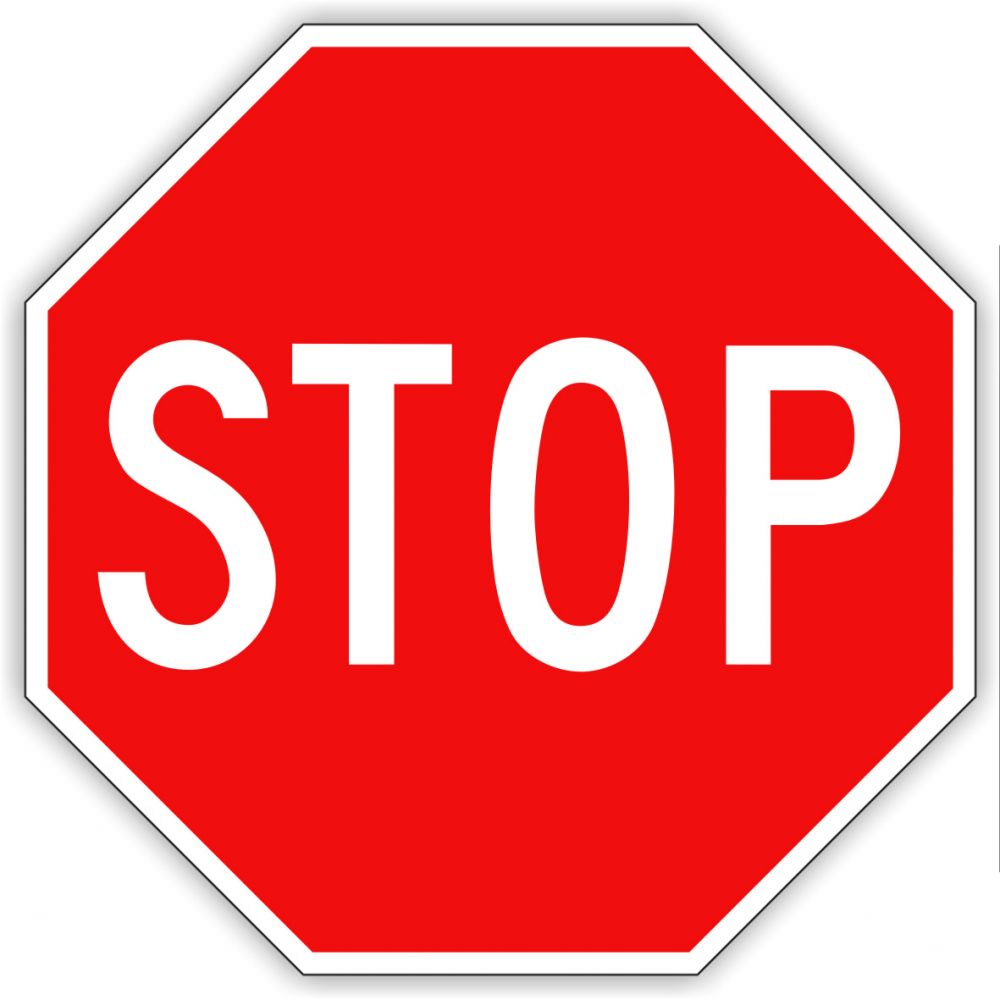 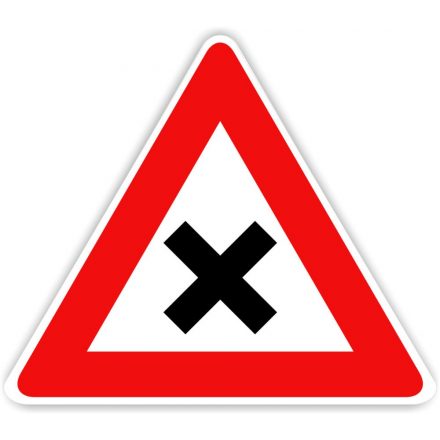 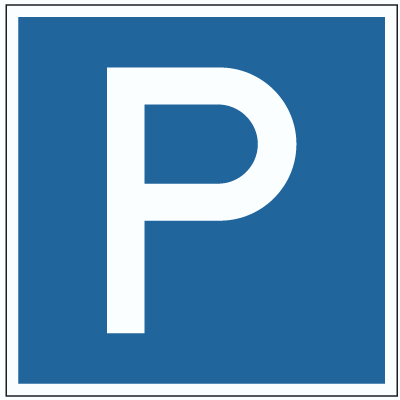 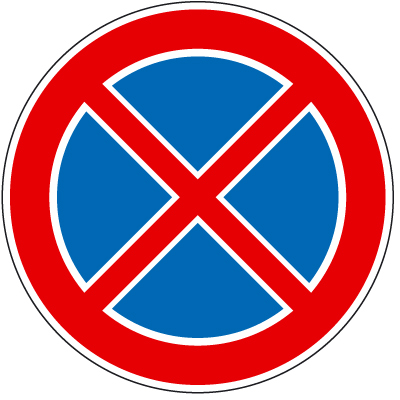 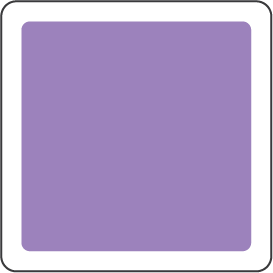 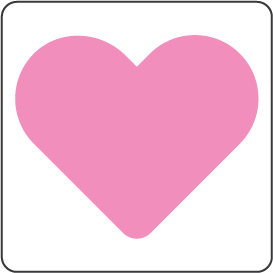 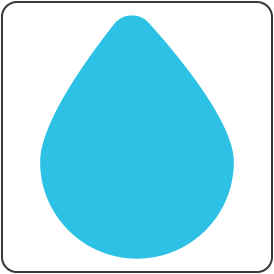 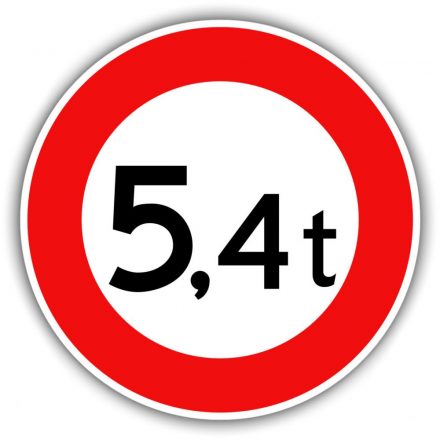 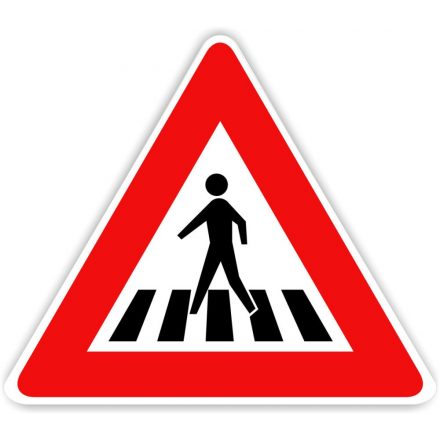 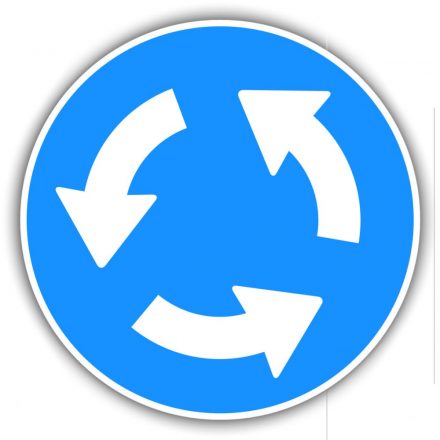 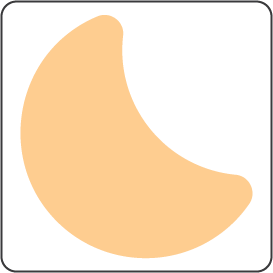 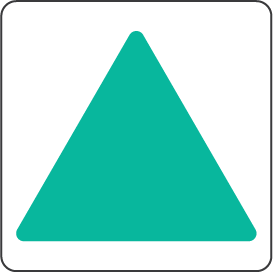 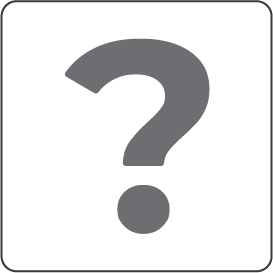 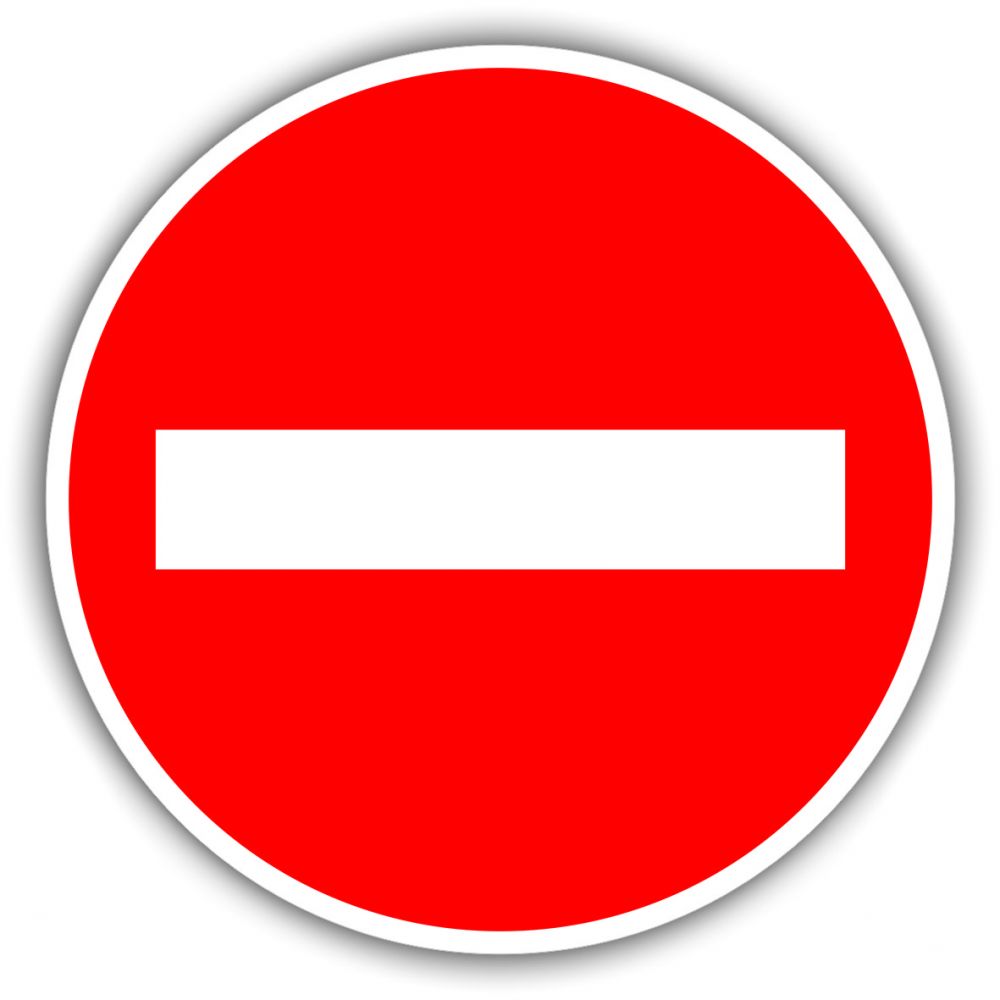 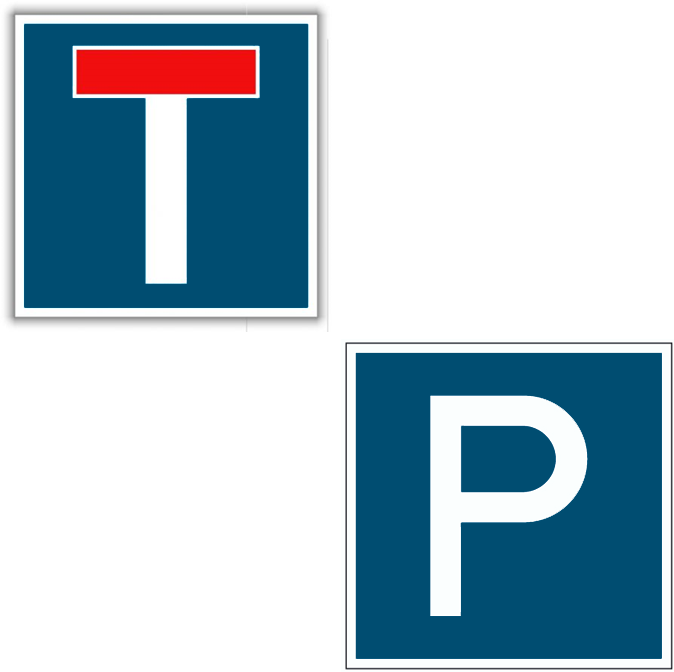 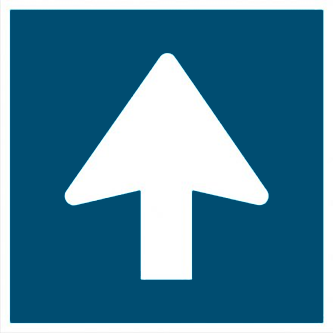 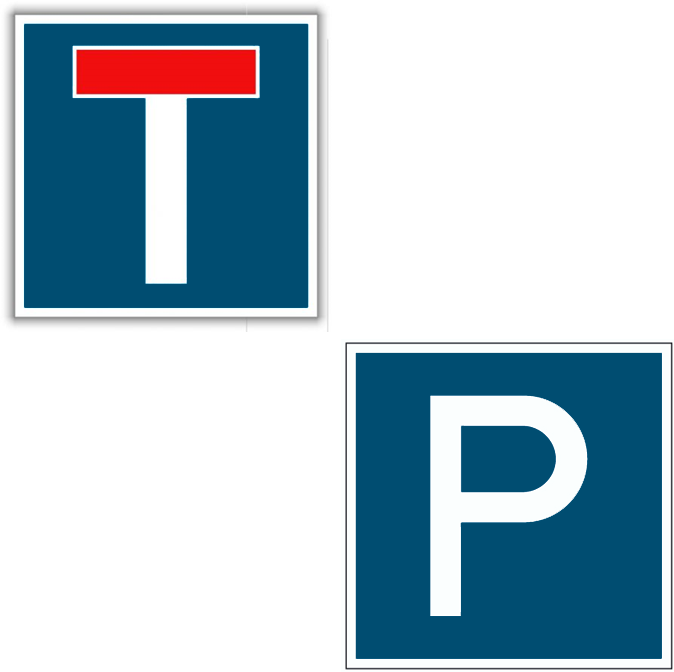 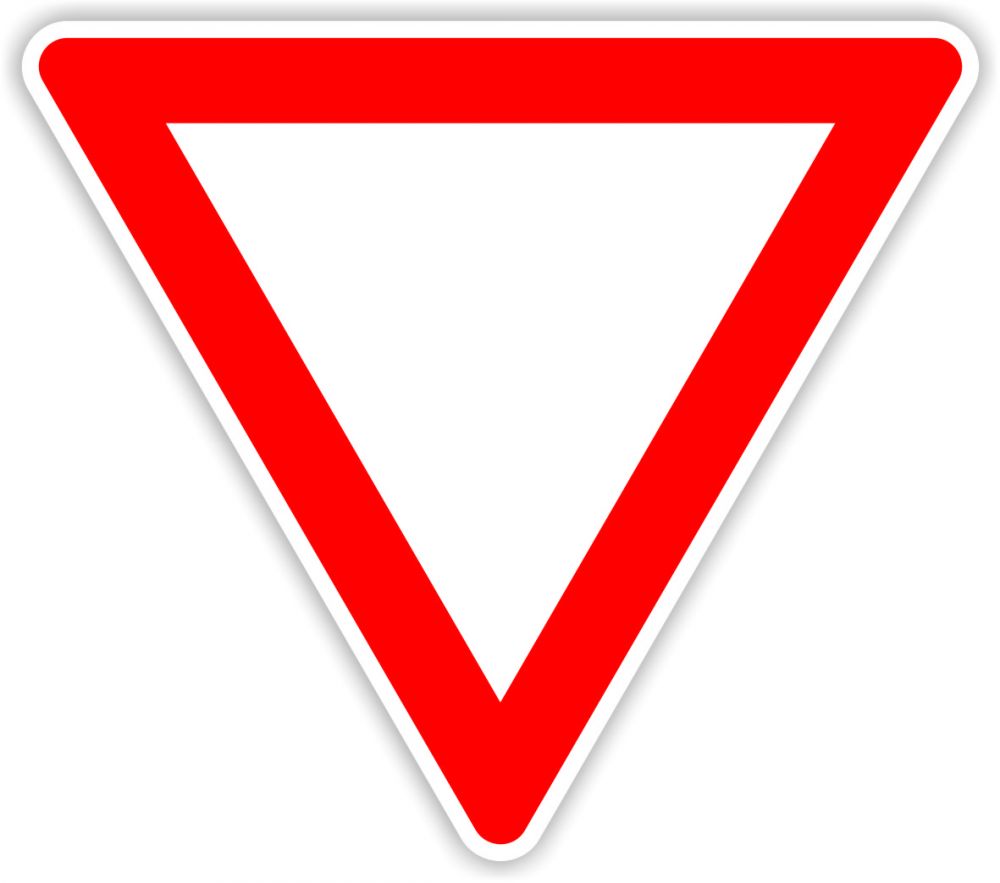 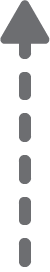 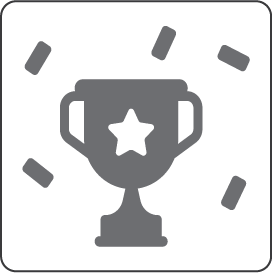 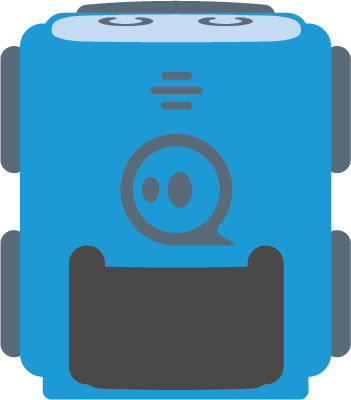 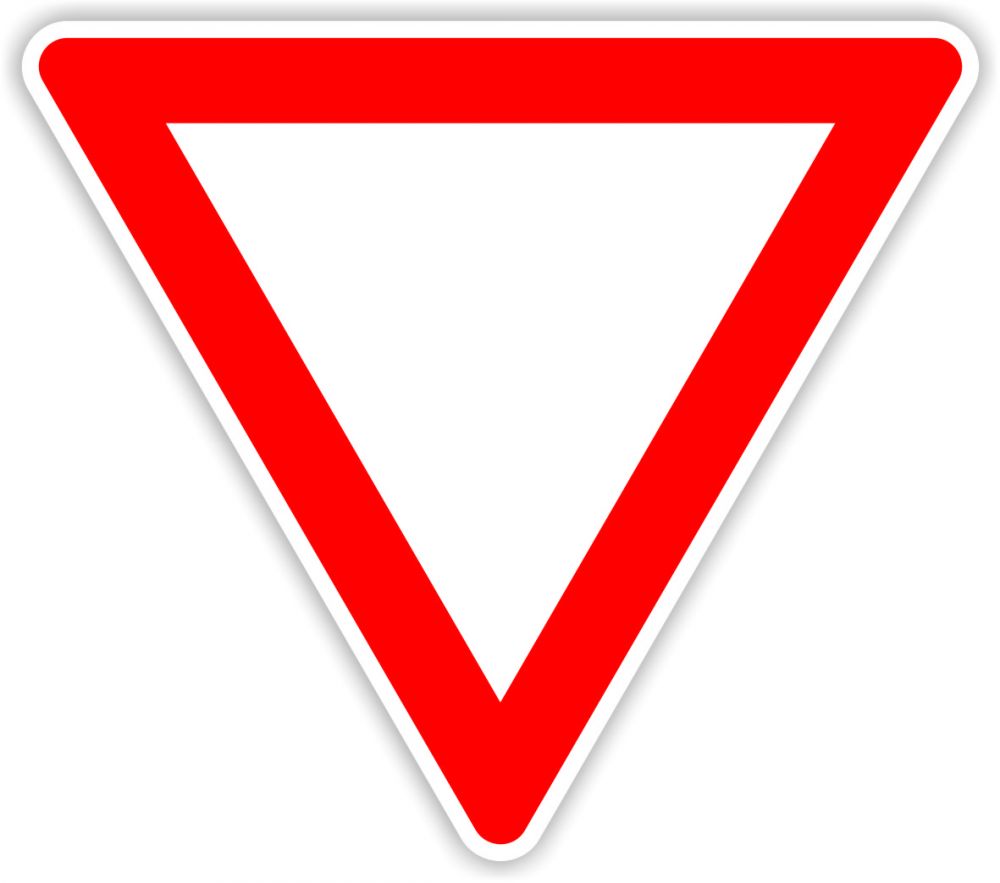 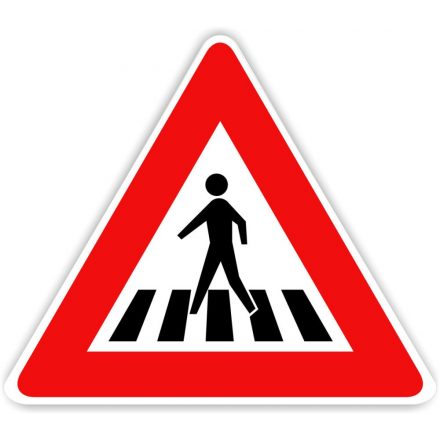 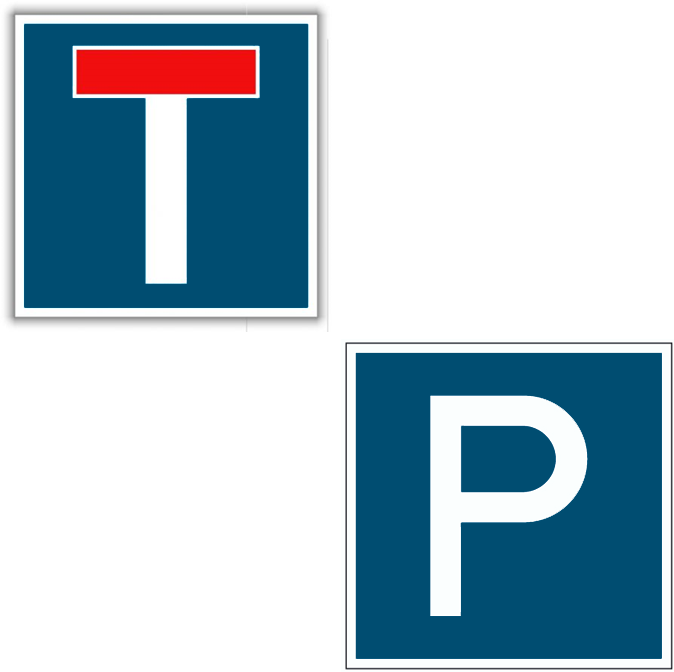 Kihívás:
Szedd össze az összes olyan közlekedési táblát, ami szögletes és kerüld ki azt, ami kör alakú!
Mondd el, hogy melyik, mit jelent!
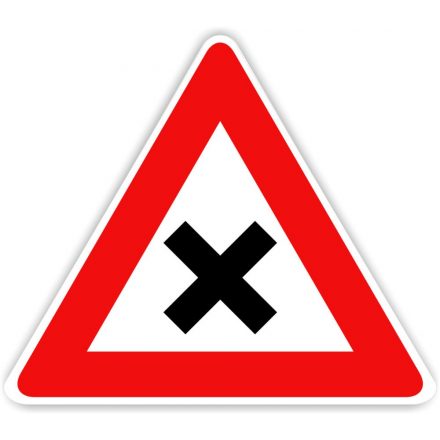 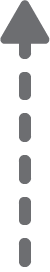 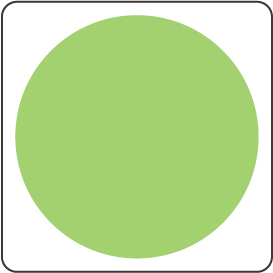 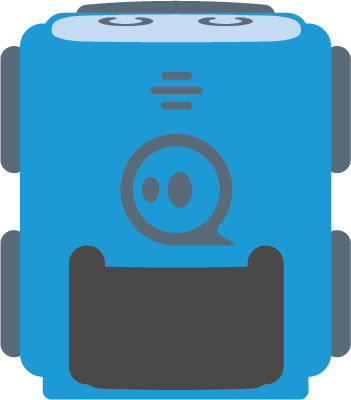 [Speaker Notes: Interactive Challenge Card
Display with your classroom projector
Drag and drop each color square to create a path for indi.]
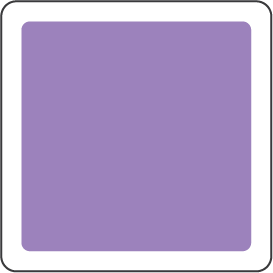 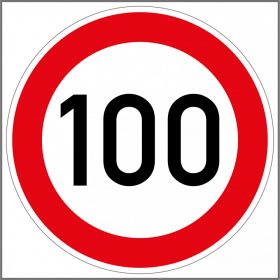 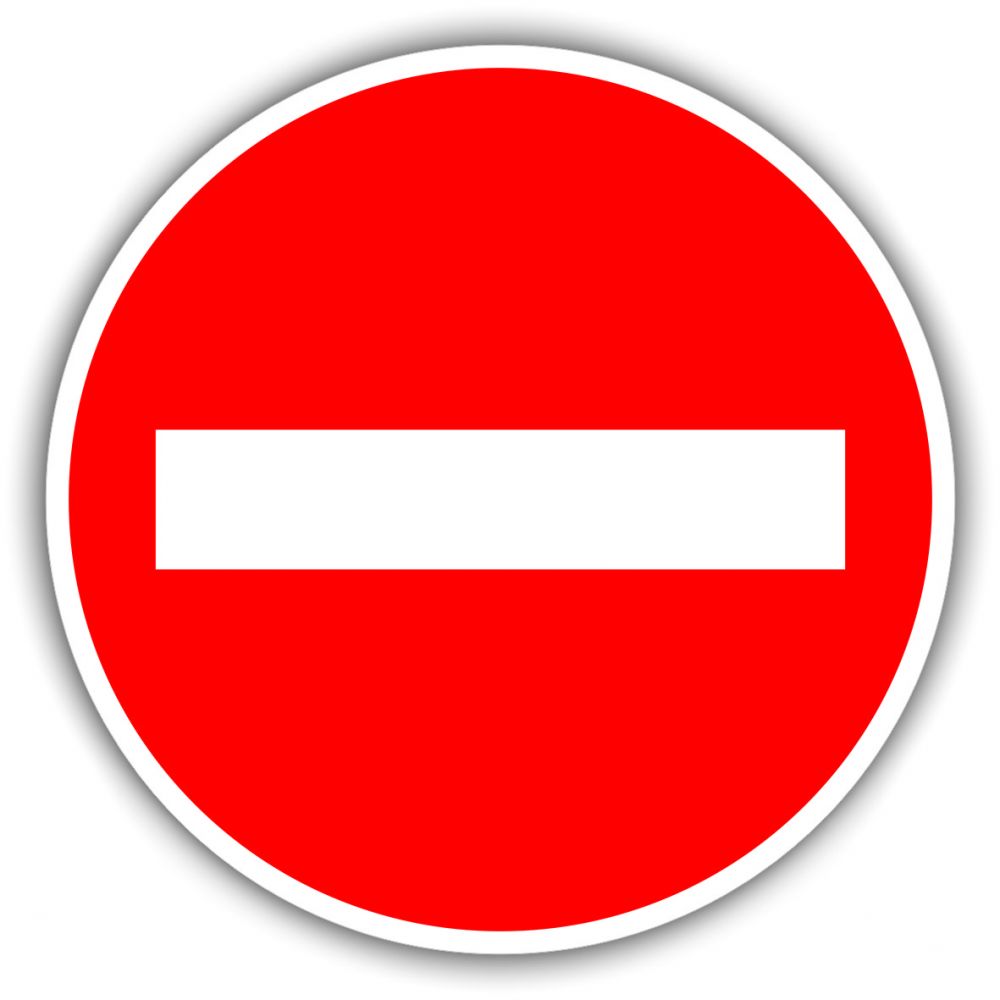 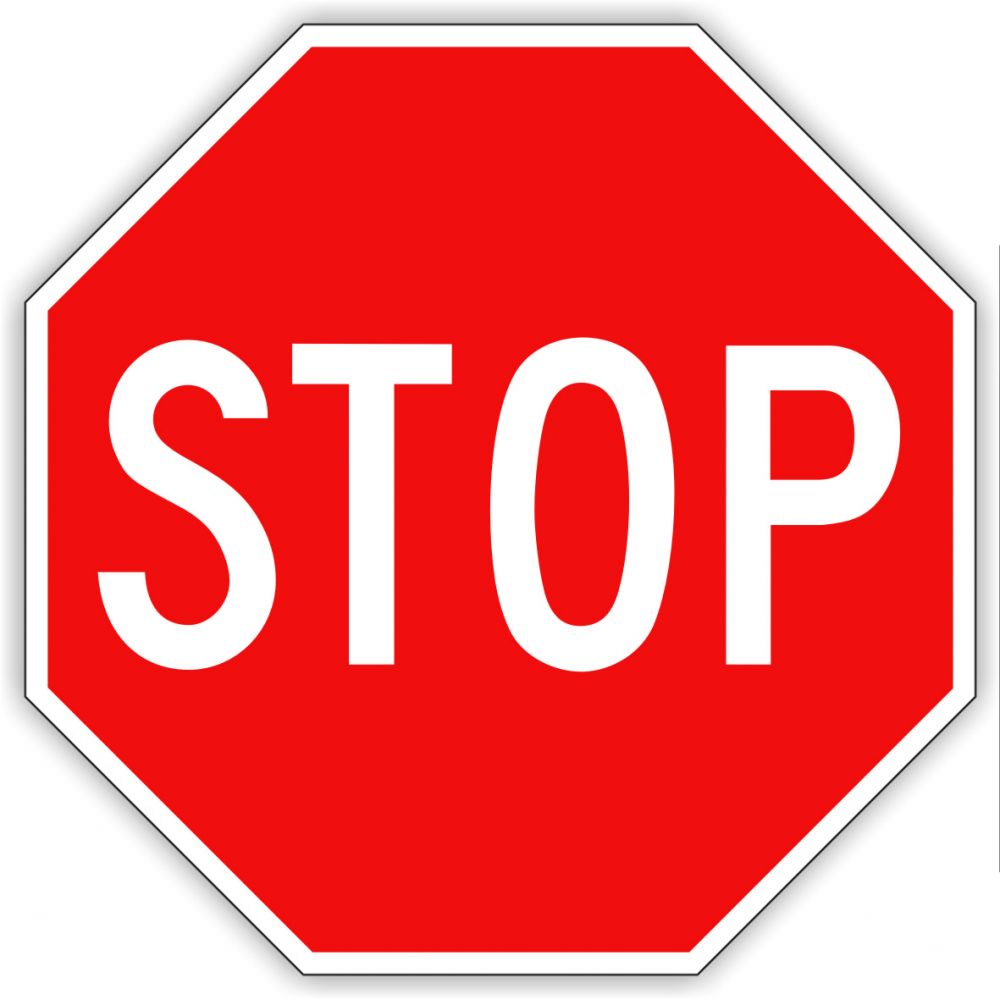 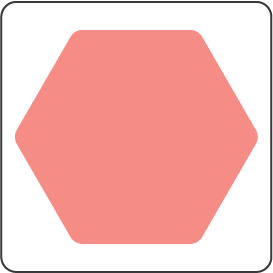 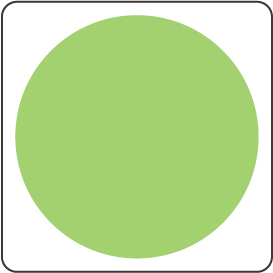 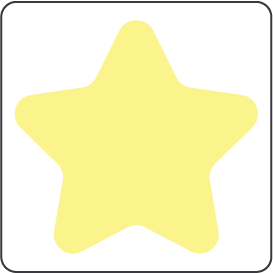 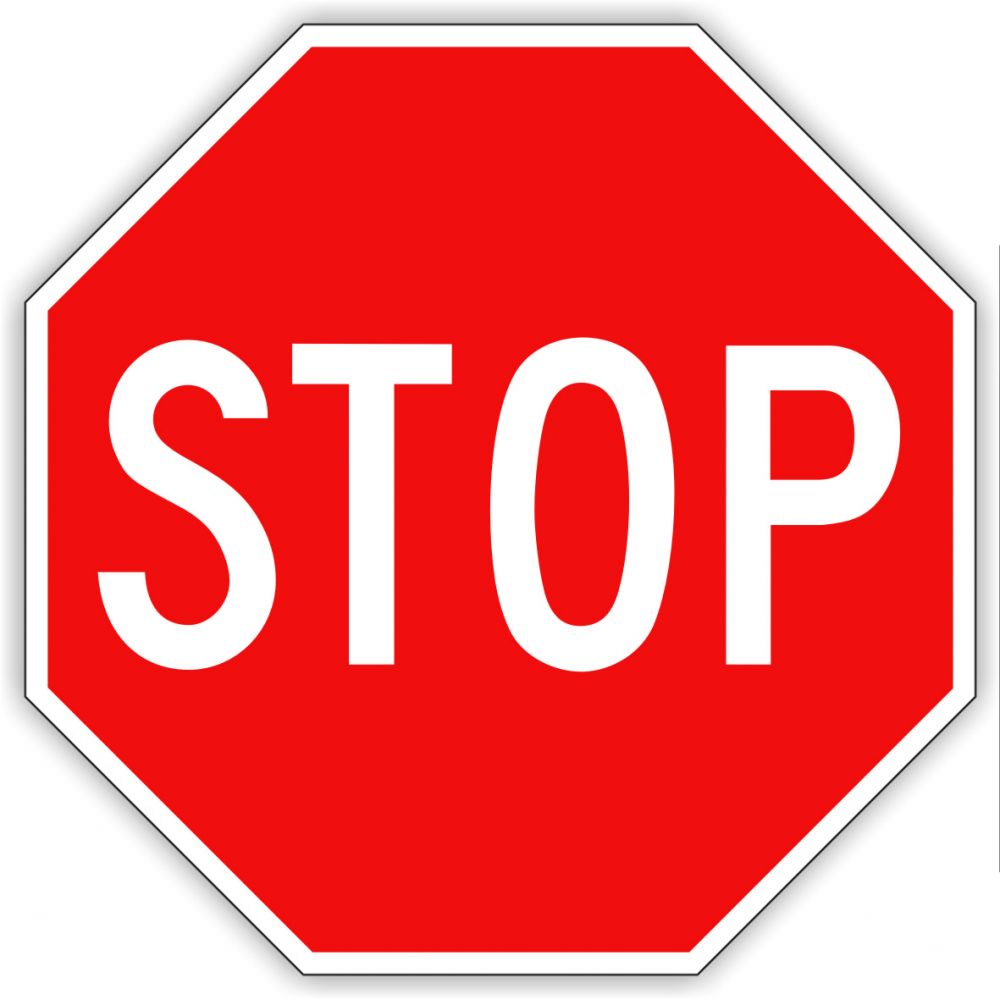 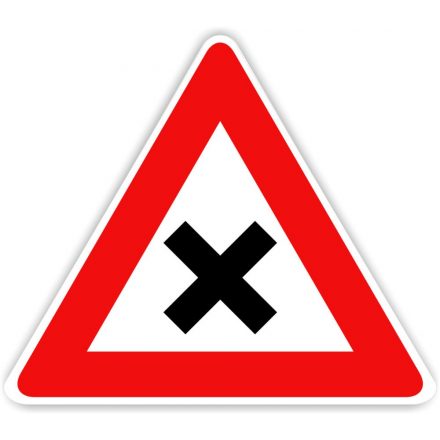 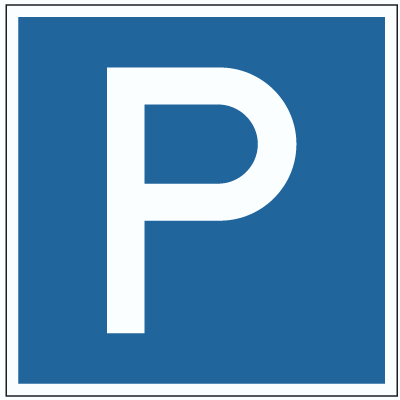 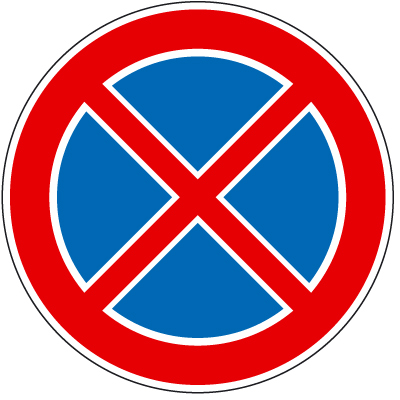 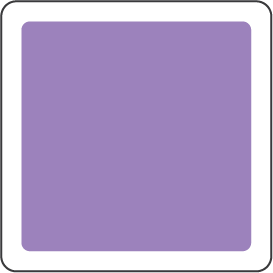 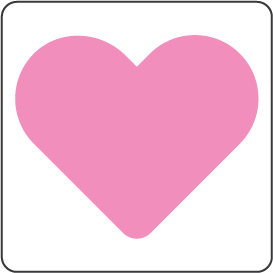 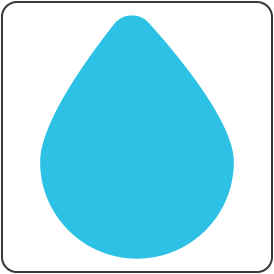 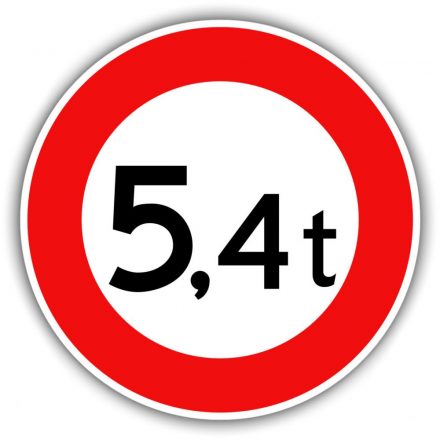 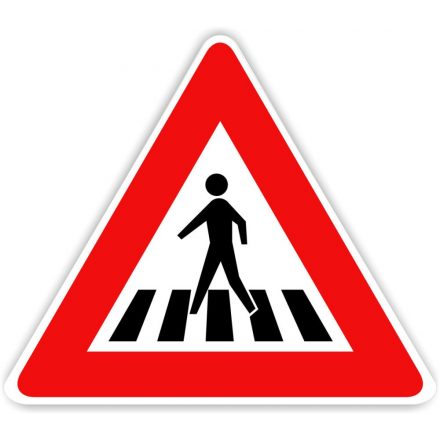 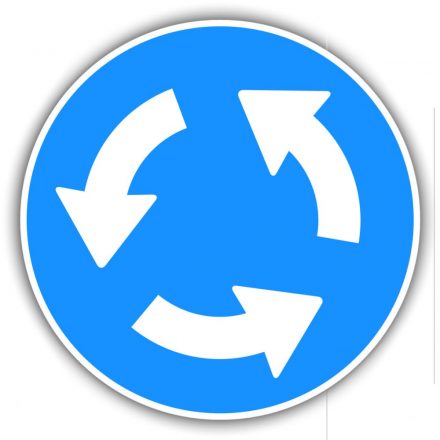 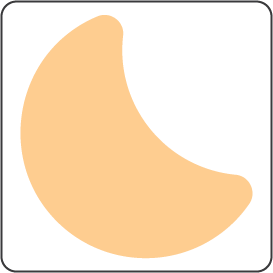 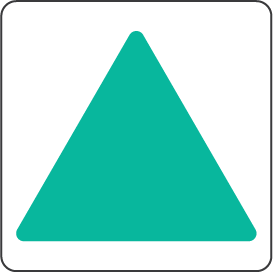 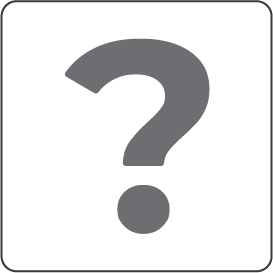 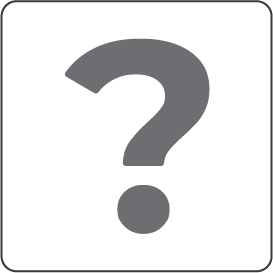 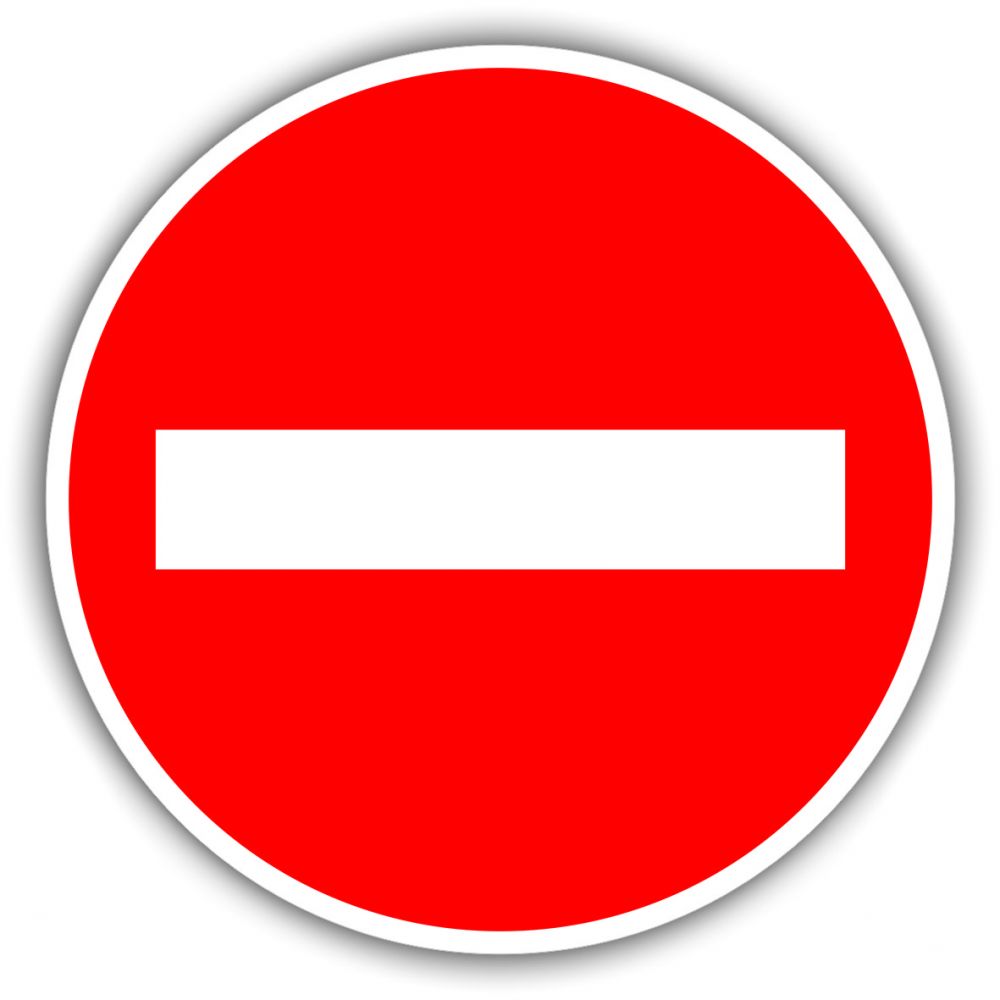 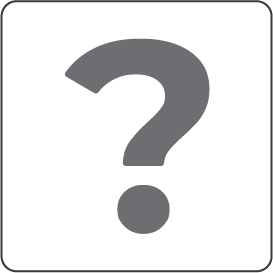 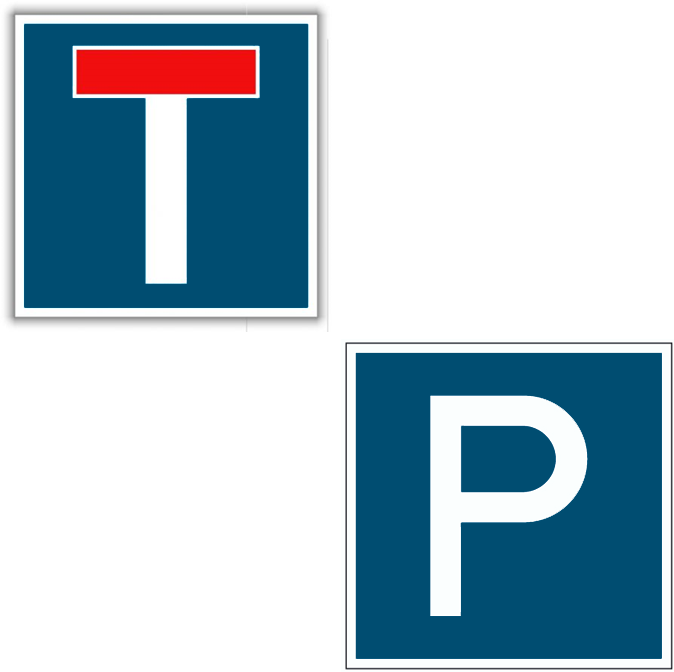 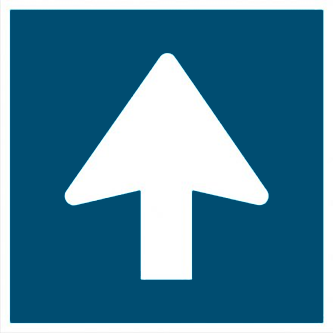 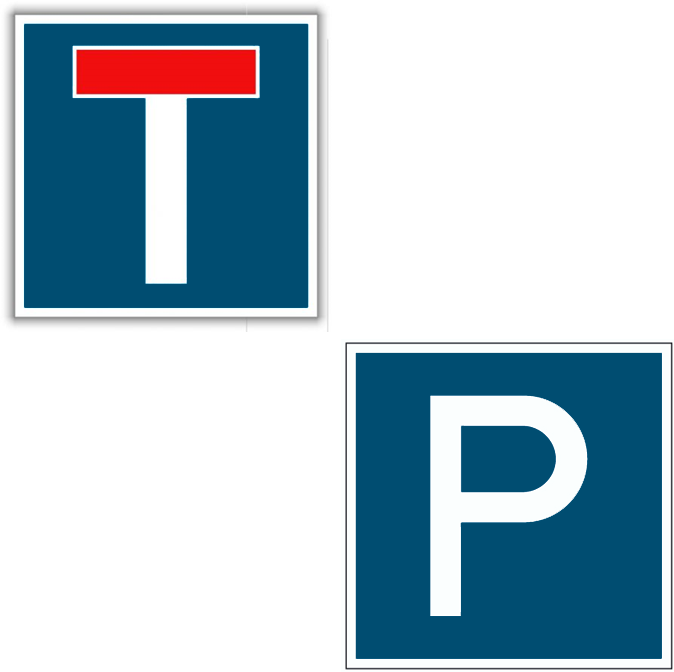 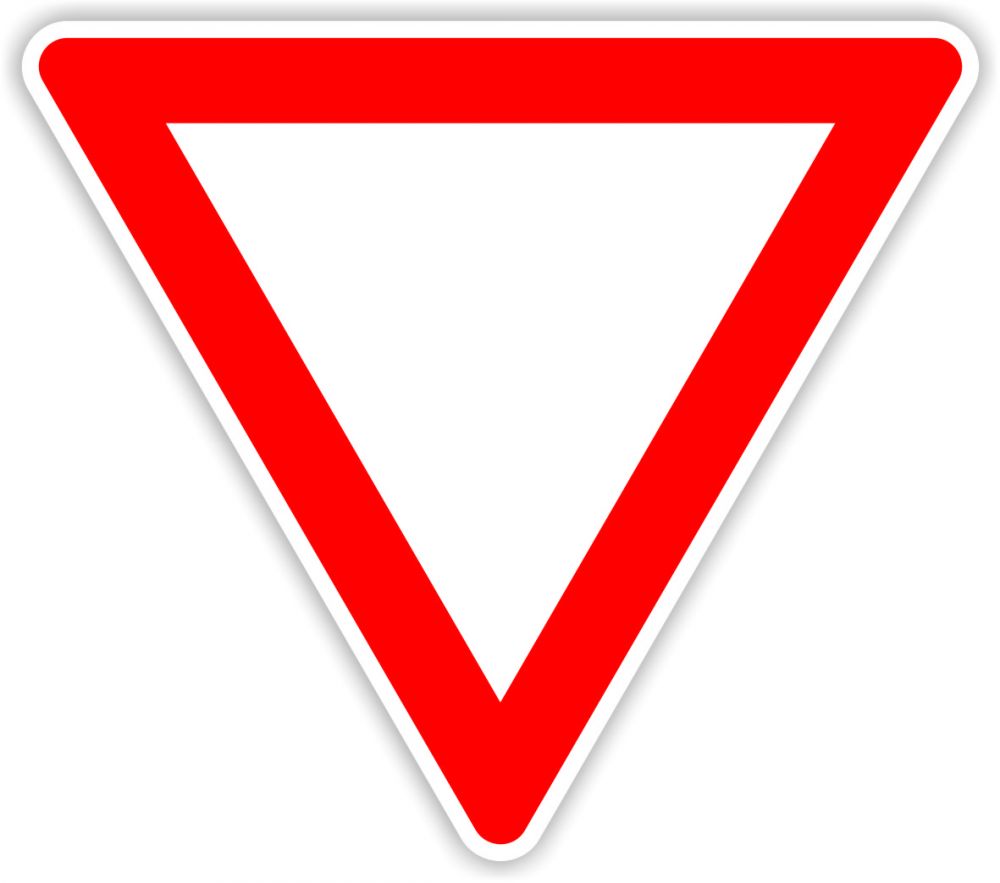 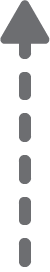 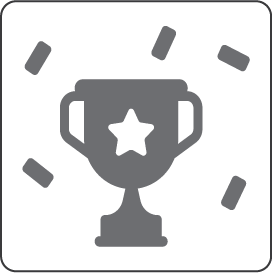 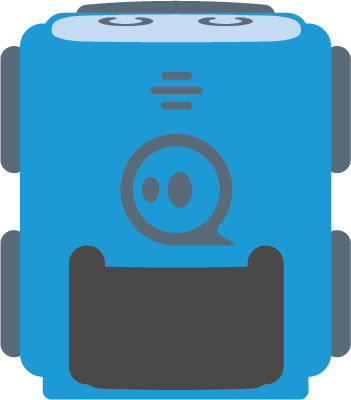 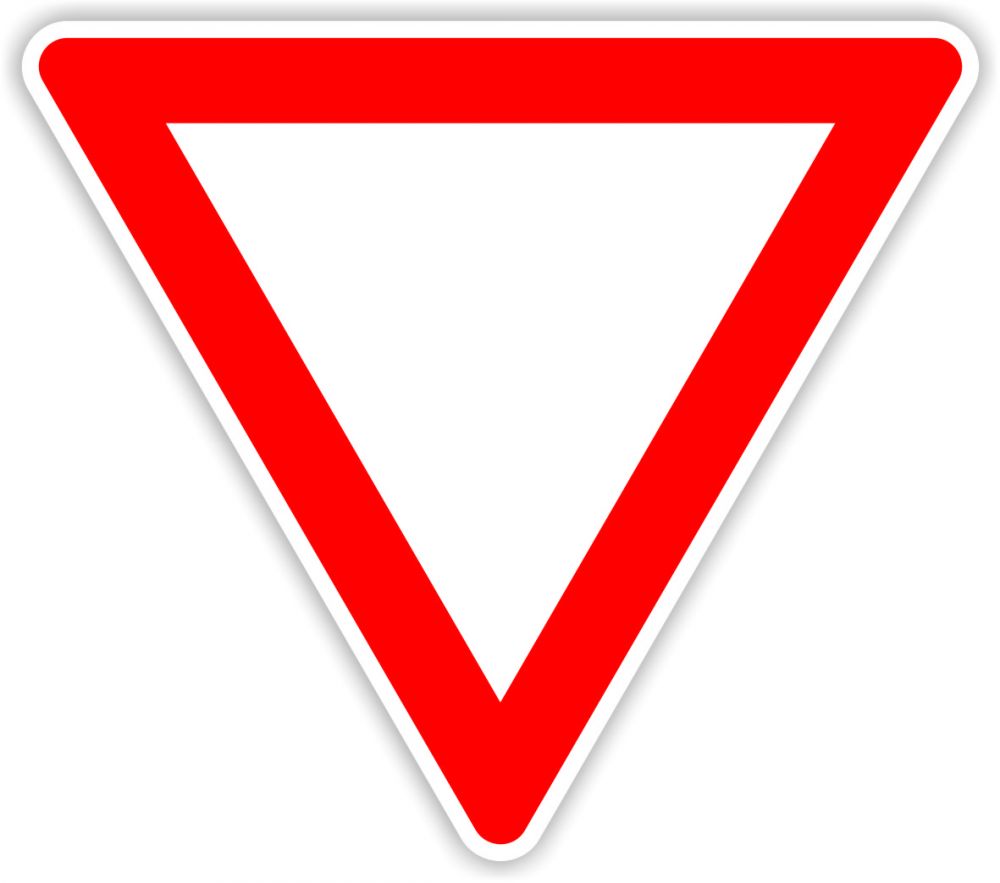 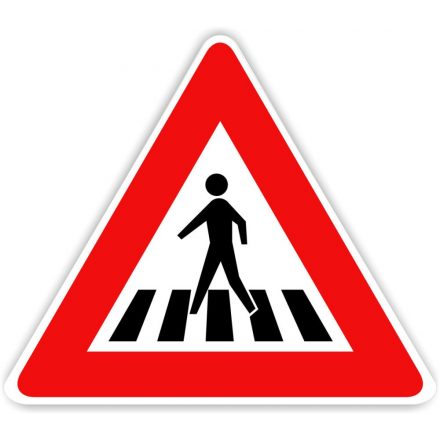 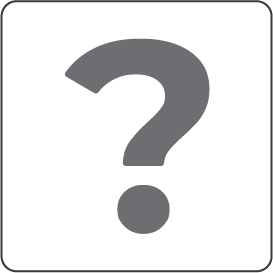 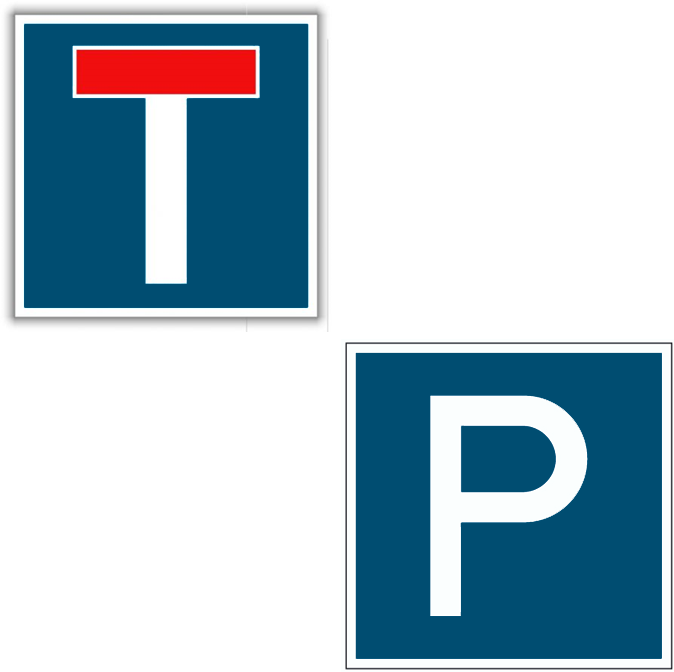 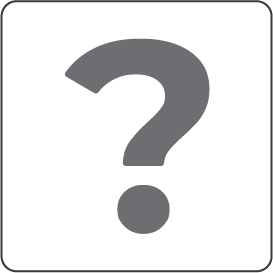 Kihívás:
Szedd össze az összes olyan közlekedési táblát, ami szögletes és kerüld ki azt, ami kör alakú!
Mondd el, hogy melyik, mit jelent!
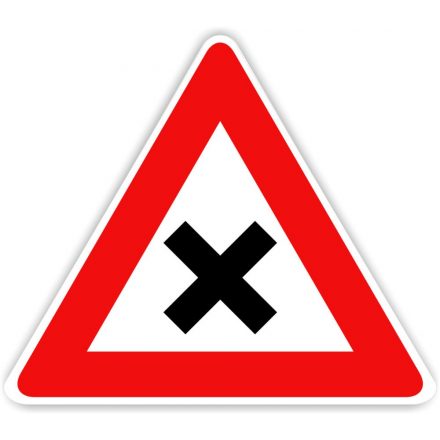 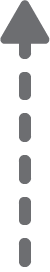 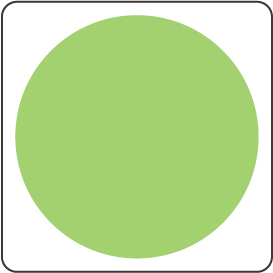 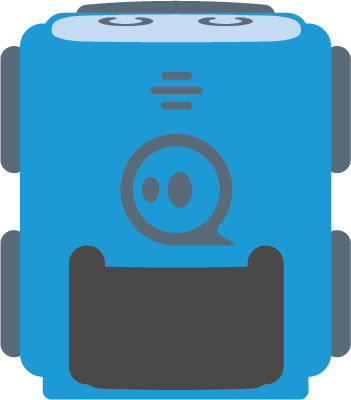 [Speaker Notes: Interactive Challenge Card
Display with your classroom projector
Drag and drop each color square to create a path for indi.]
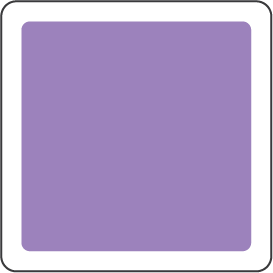 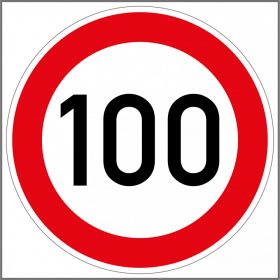 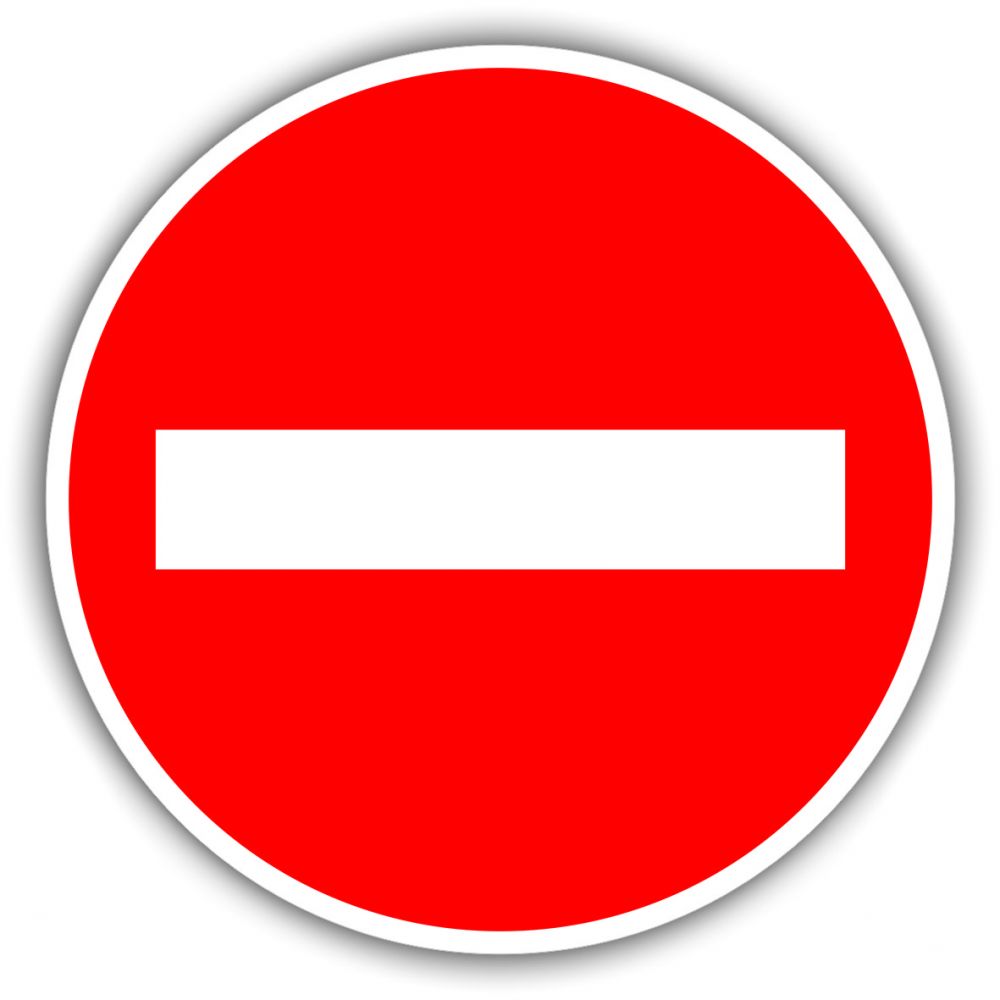 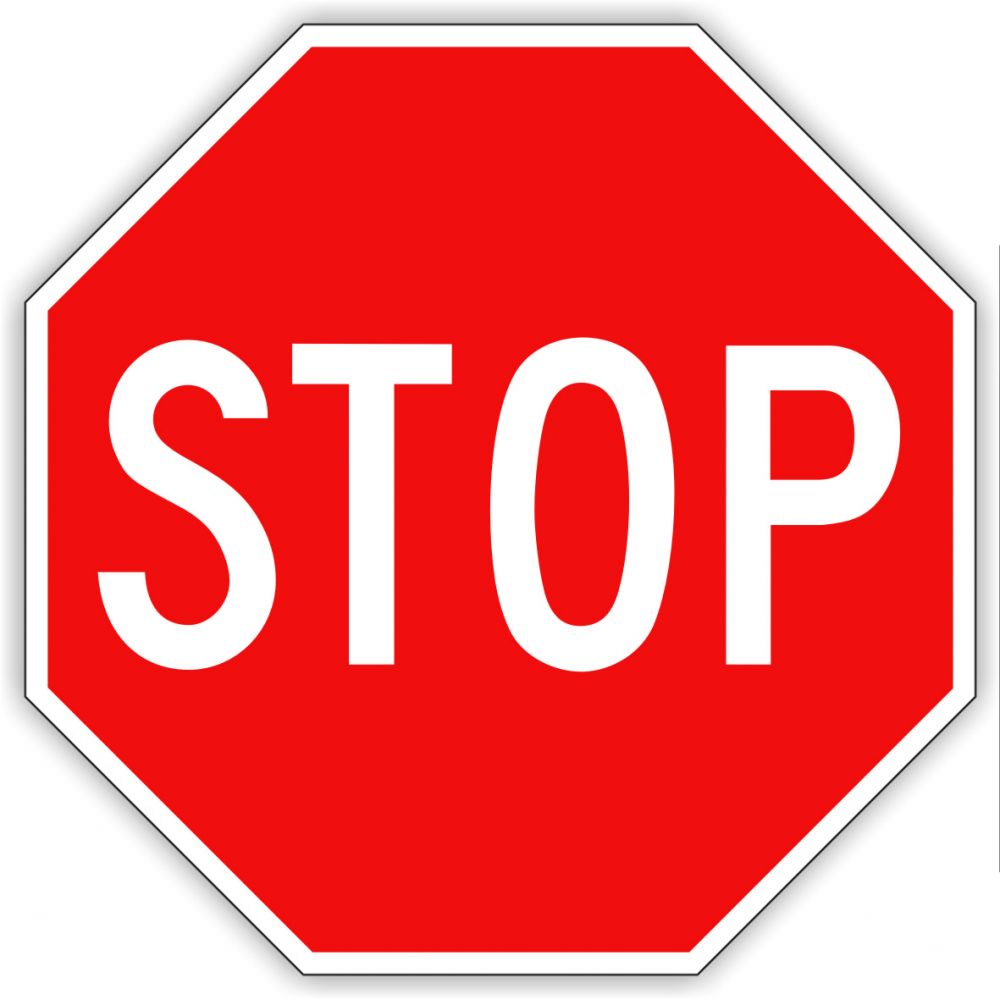 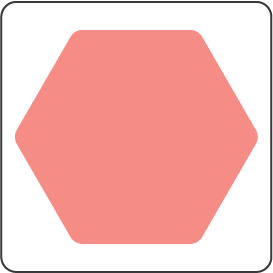 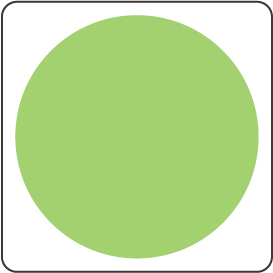 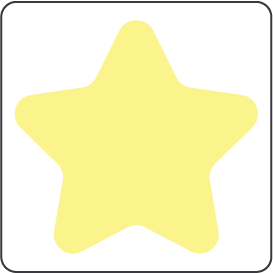 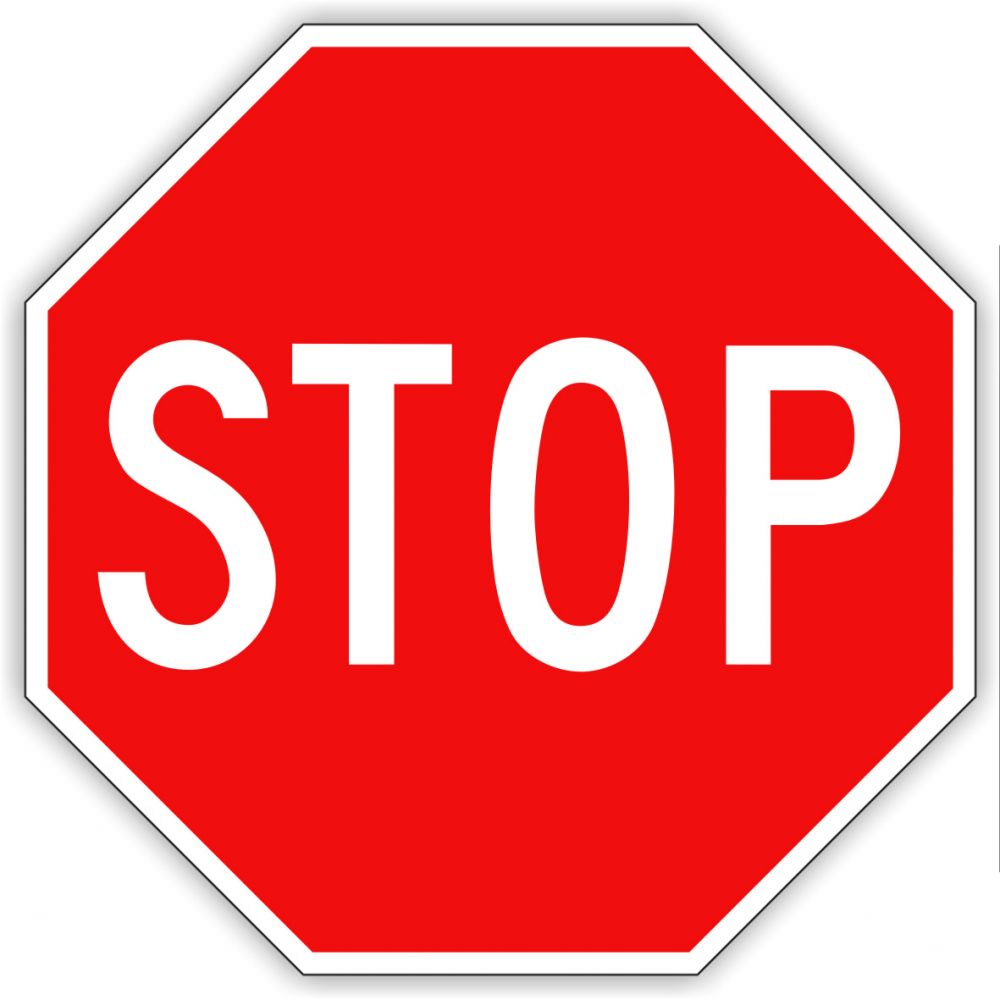 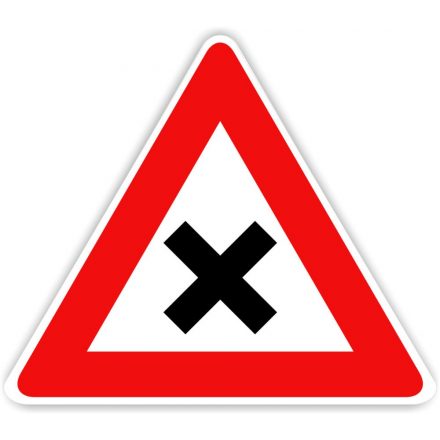 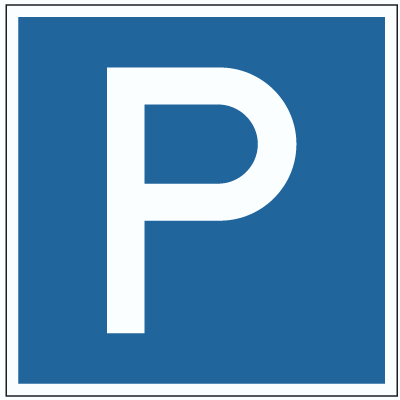 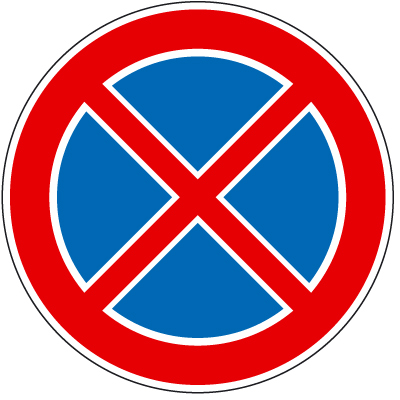 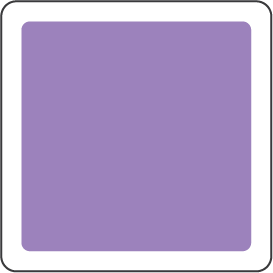 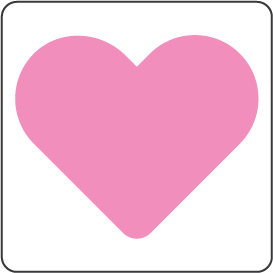 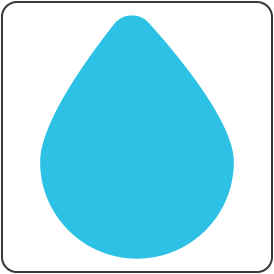 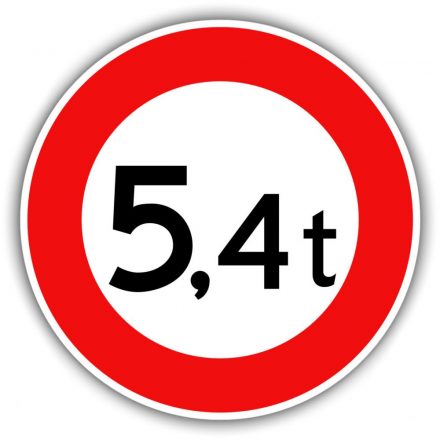 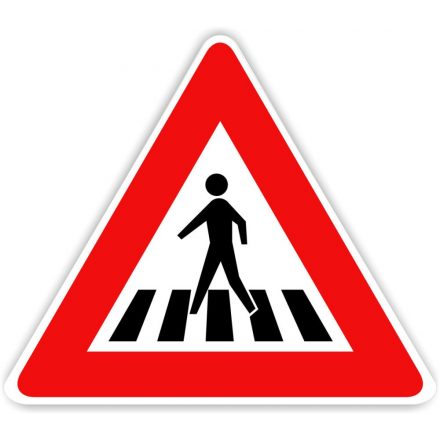 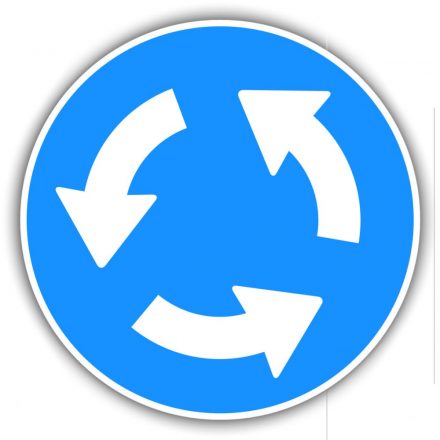 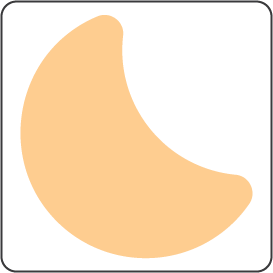 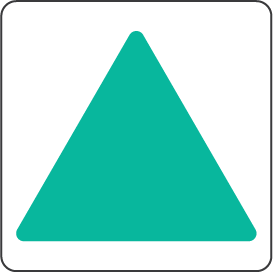 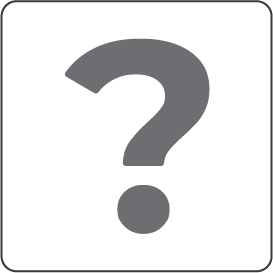 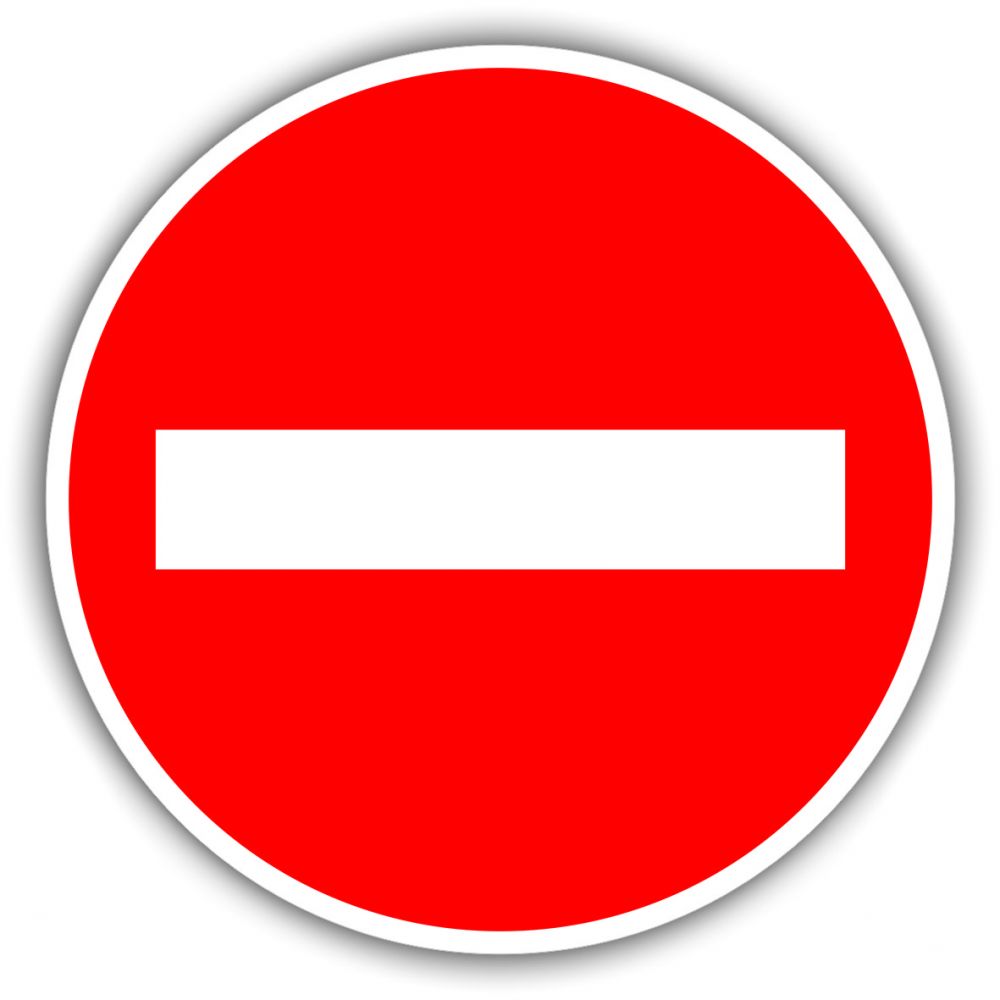 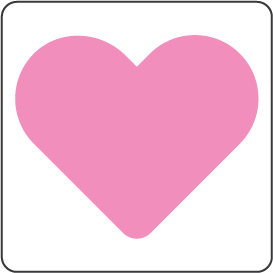 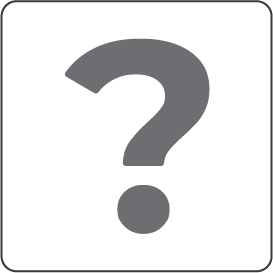 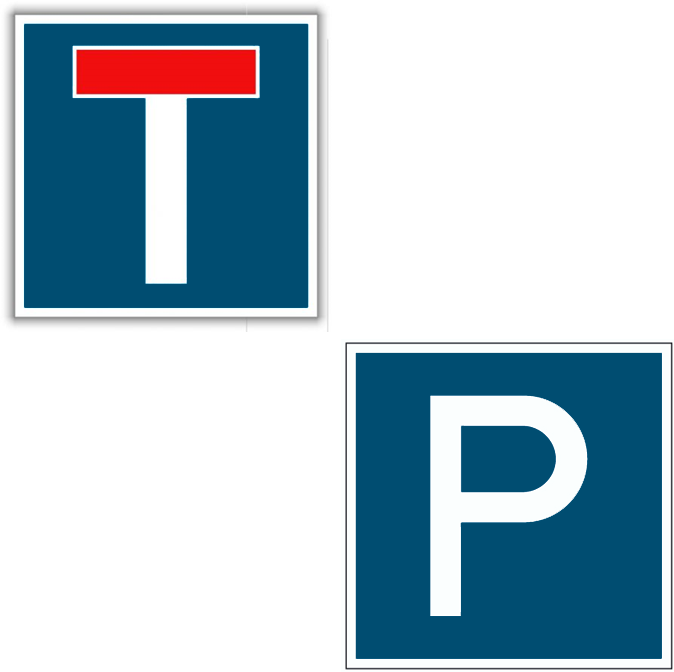 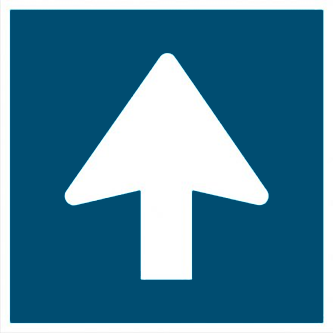 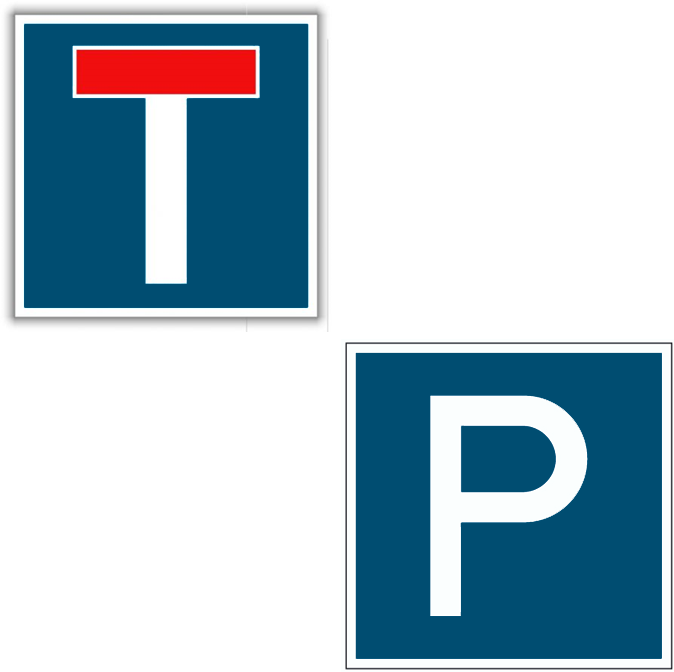 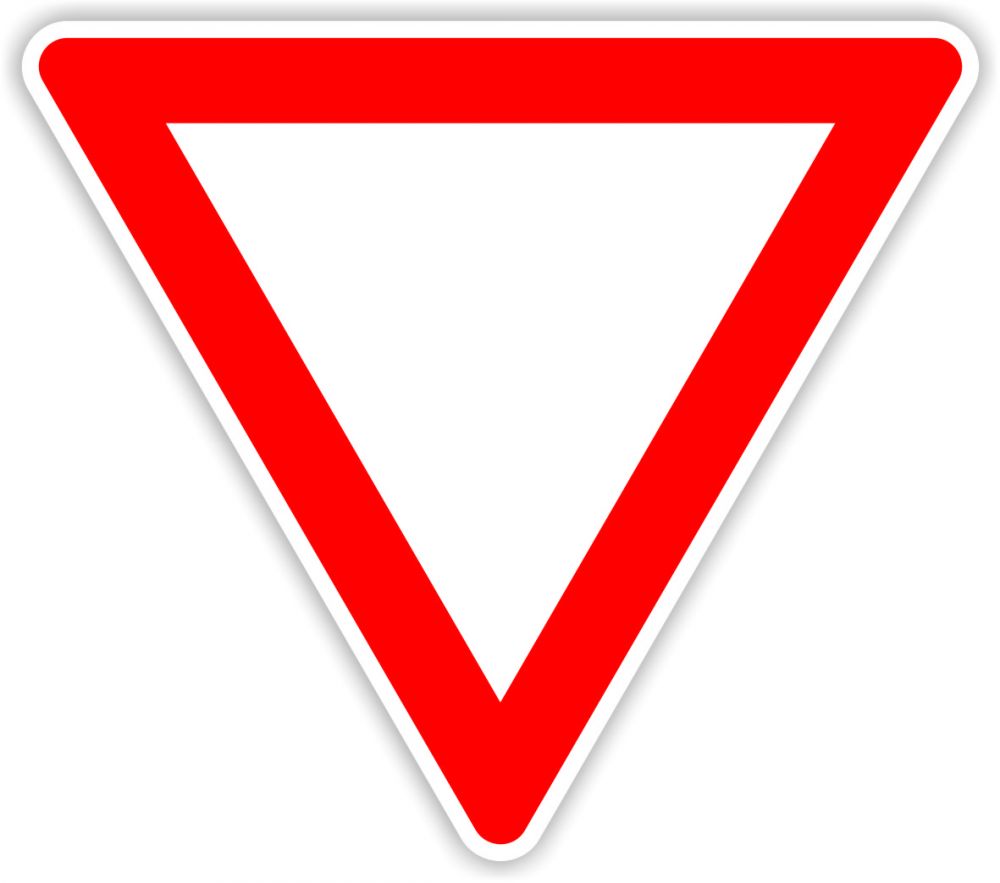 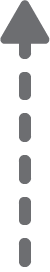 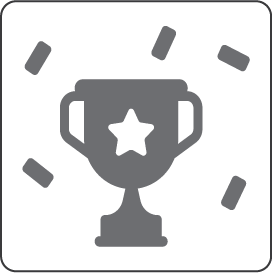 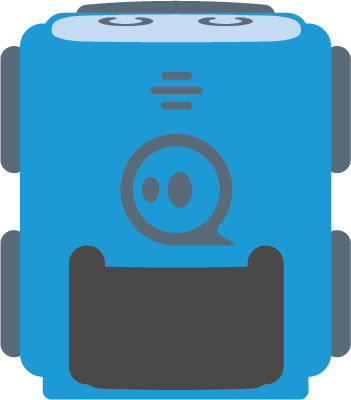 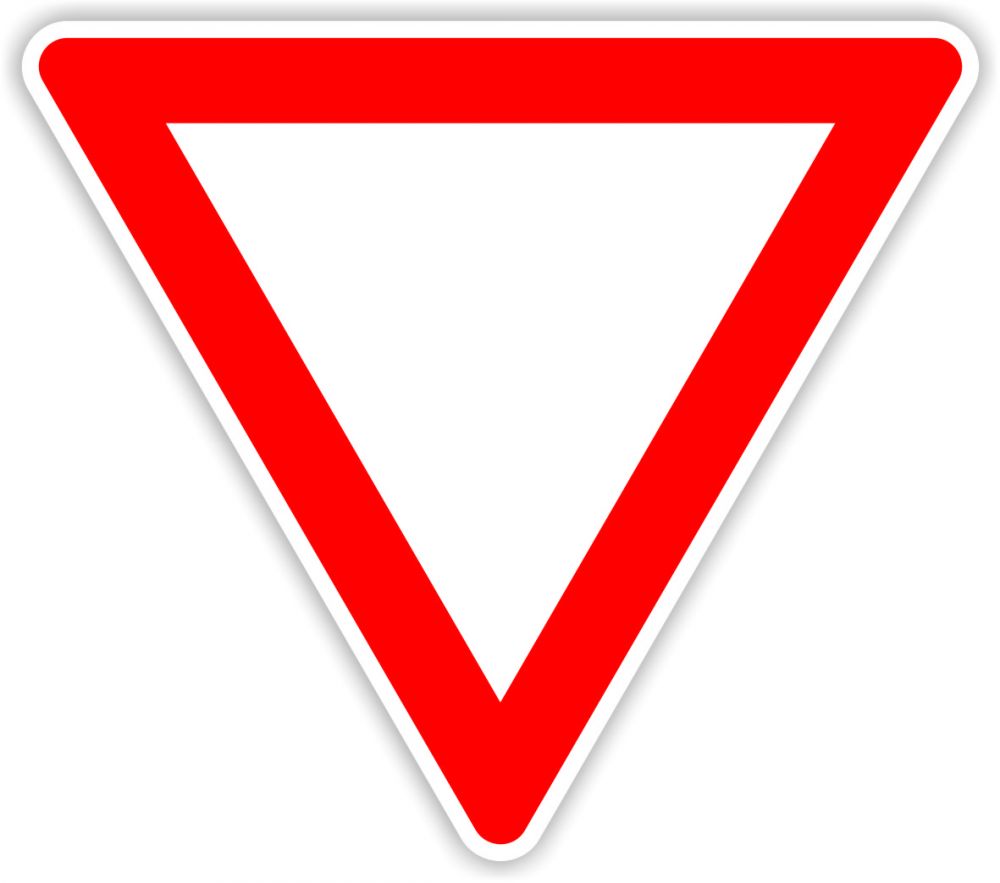 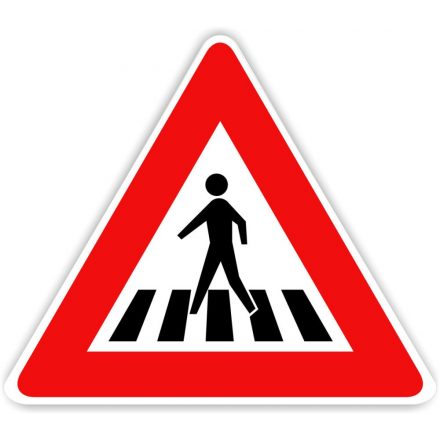 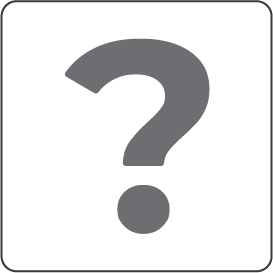 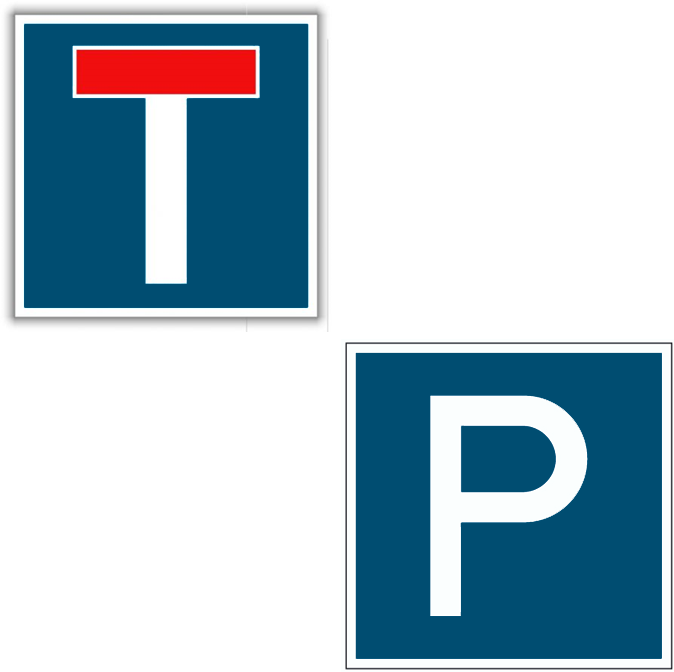 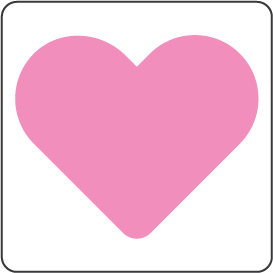 Kihívás:
Szedd össze az összes olyan közlekedési táblát, ami szögletes és kerüld ki azt, ami kör alakú!
Mondd el, hogy melyik, mit jelent!
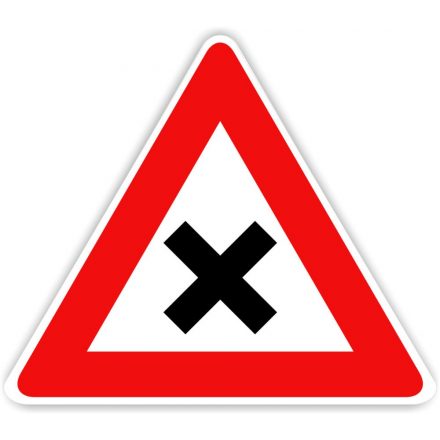 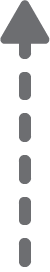 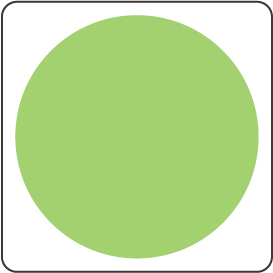 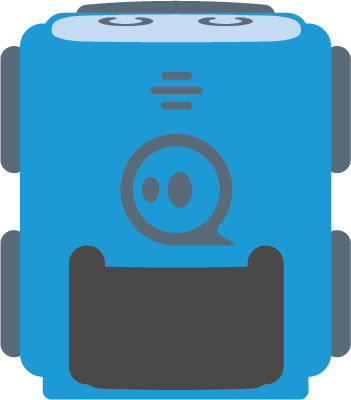 [Speaker Notes: Interactive Challenge Card
Display with your classroom projector
Drag and drop each color square to create a path for indi.]
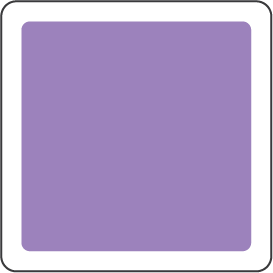 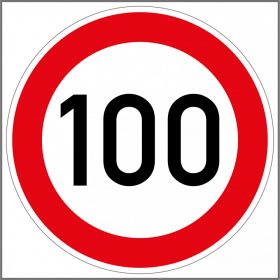 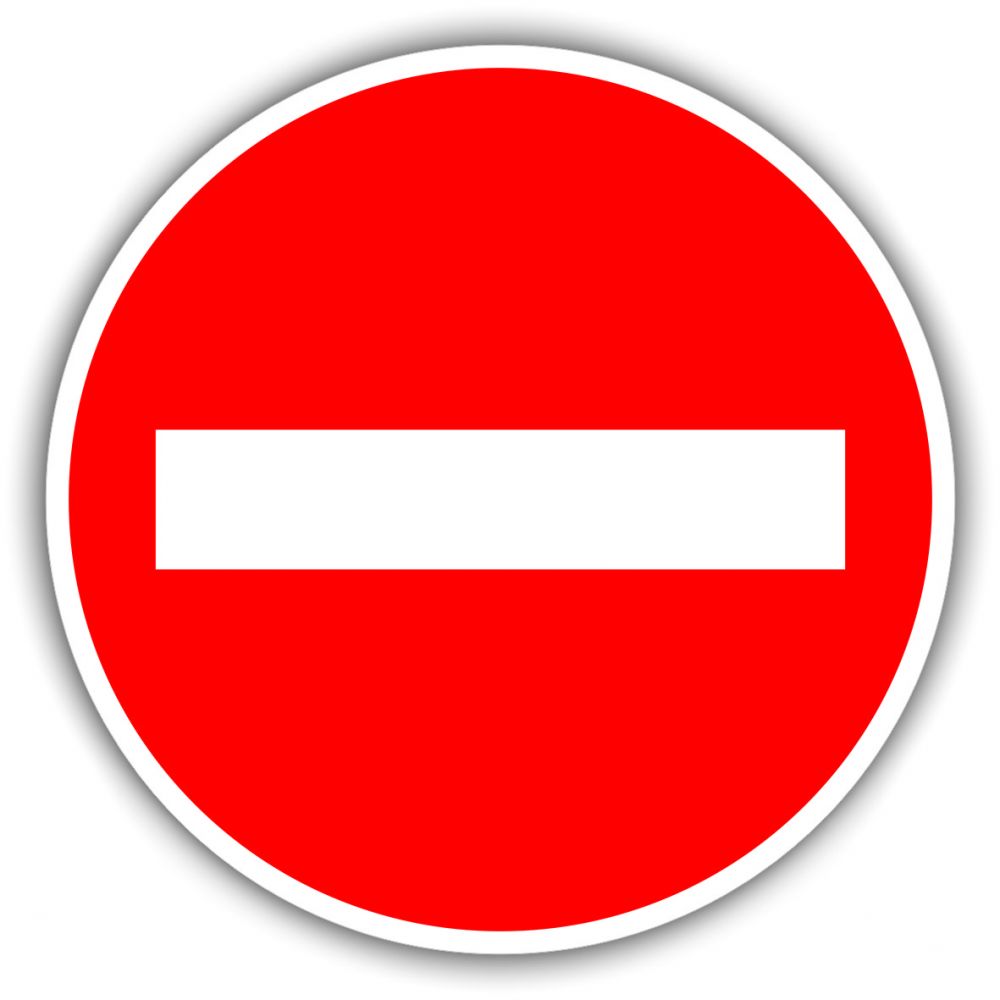 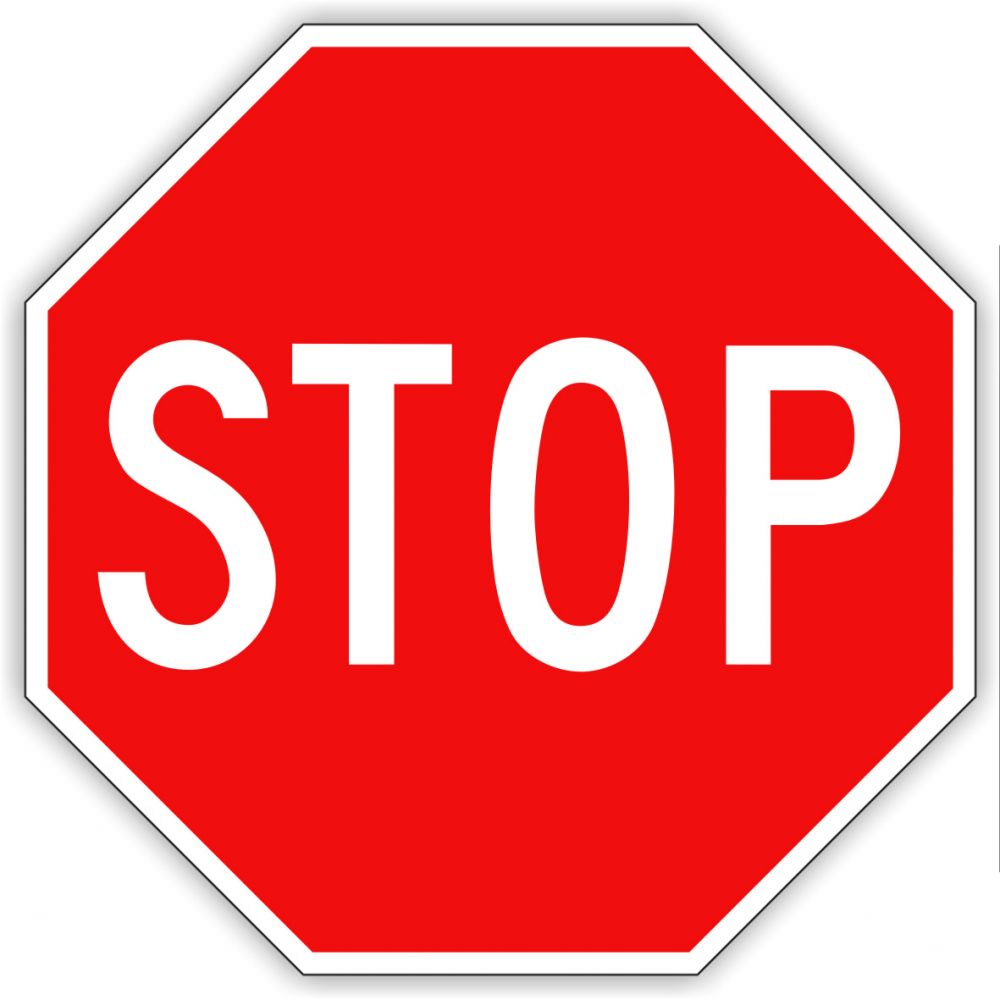 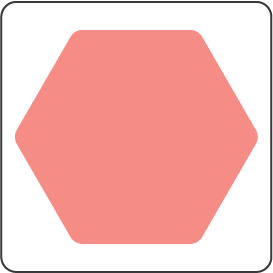 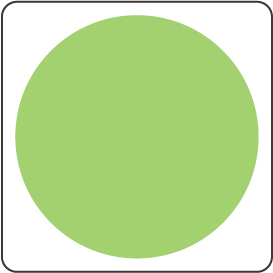 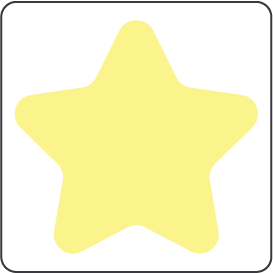 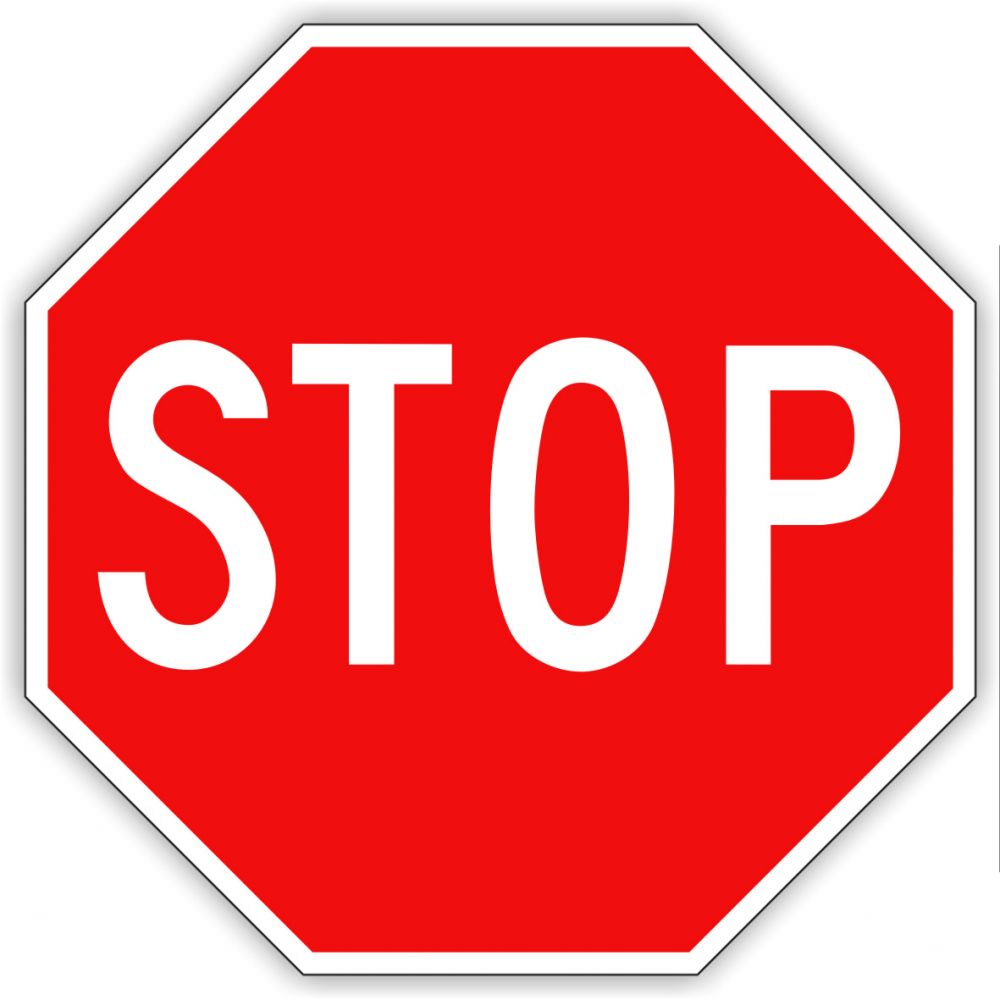 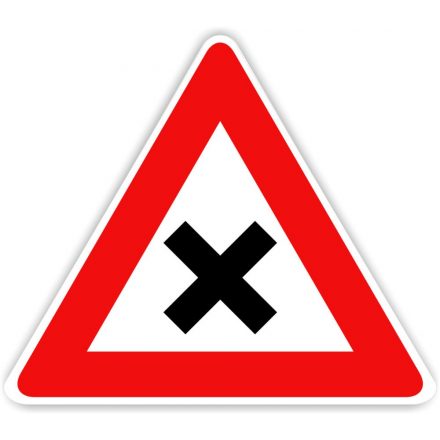 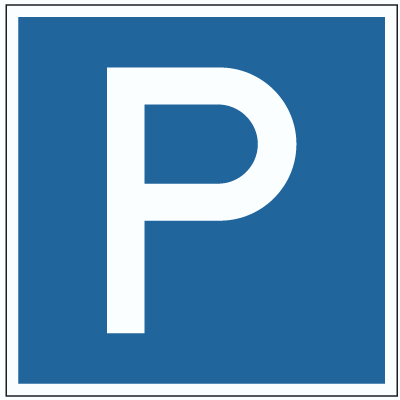 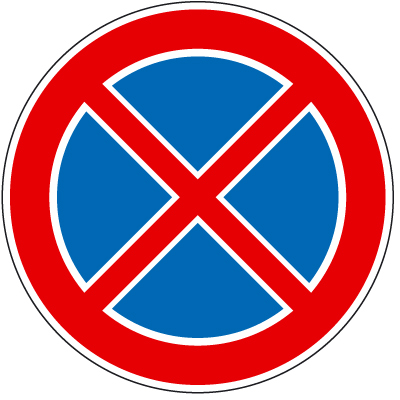 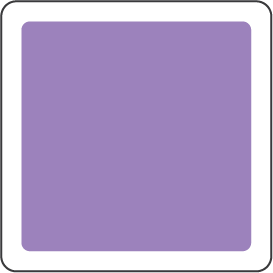 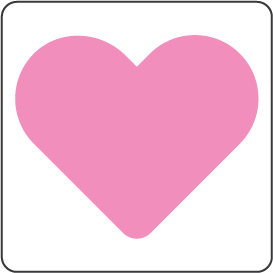 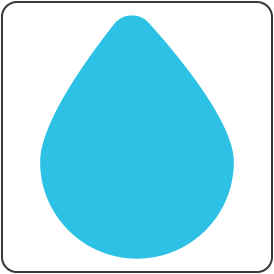 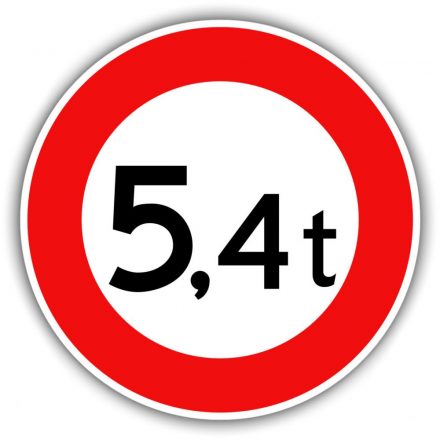 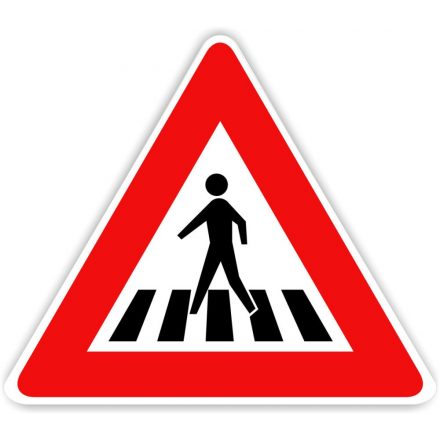 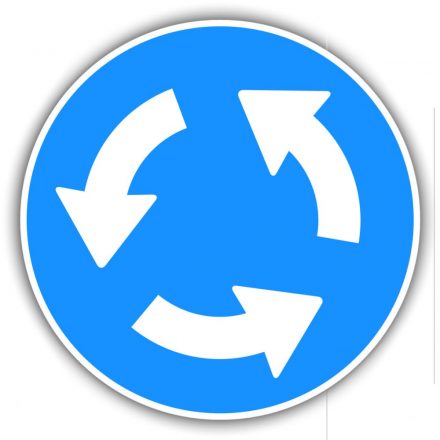 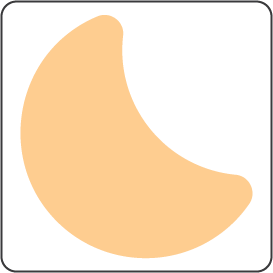 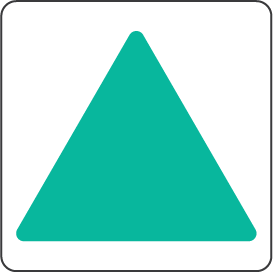 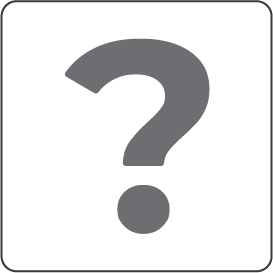 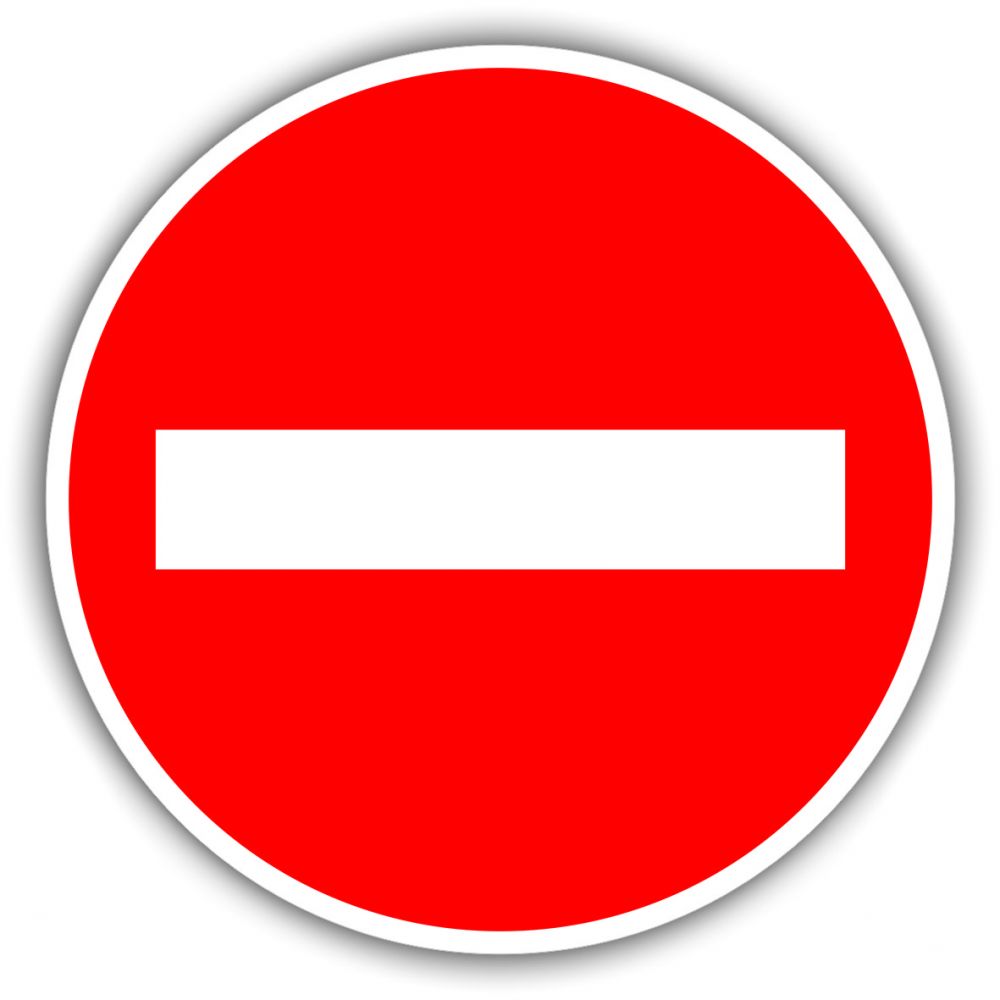 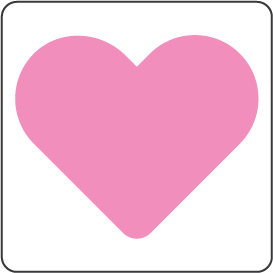 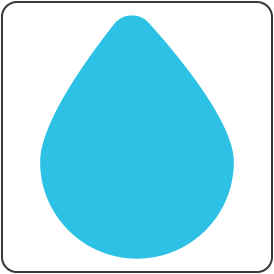 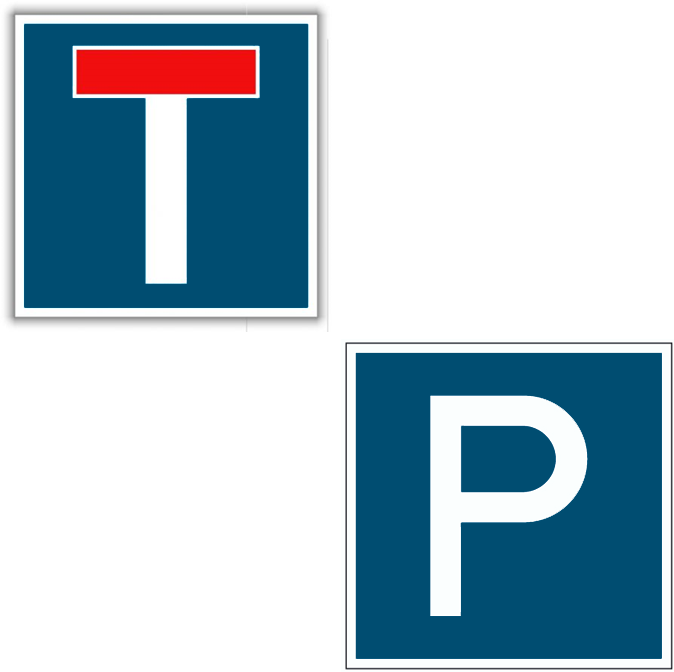 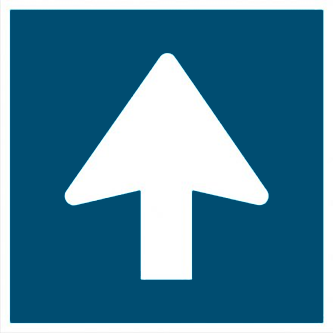 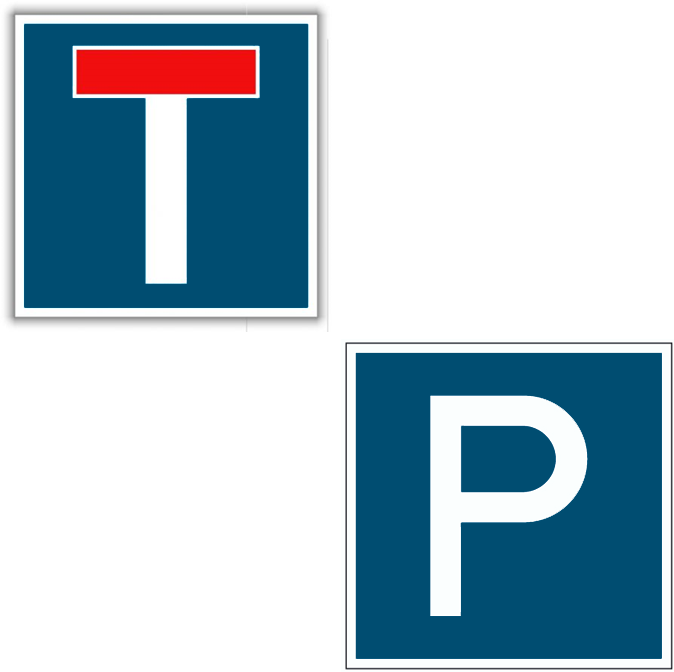 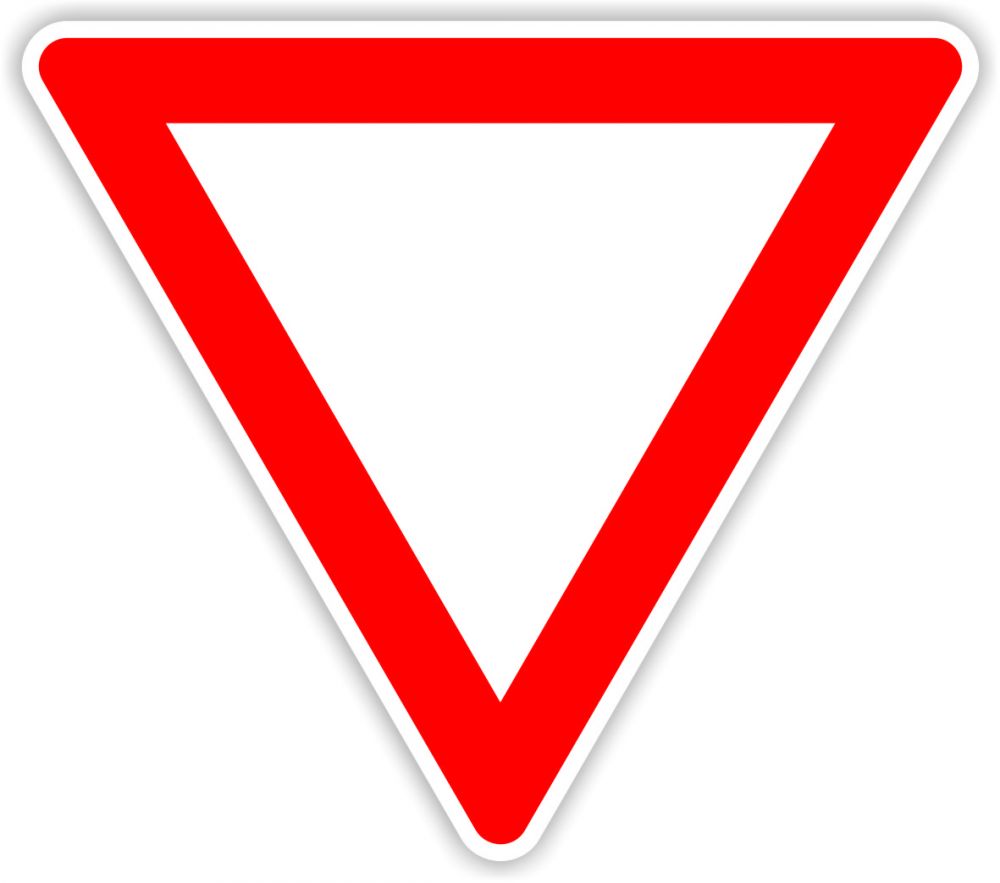 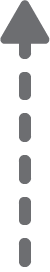 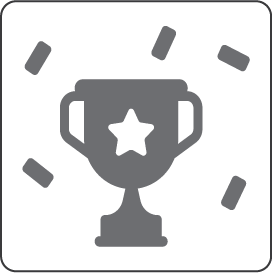 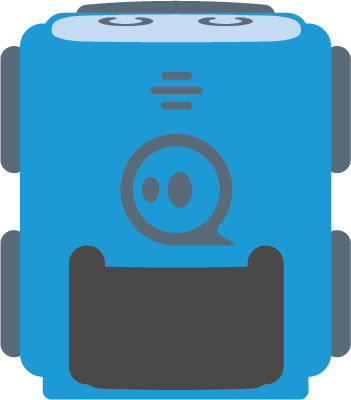 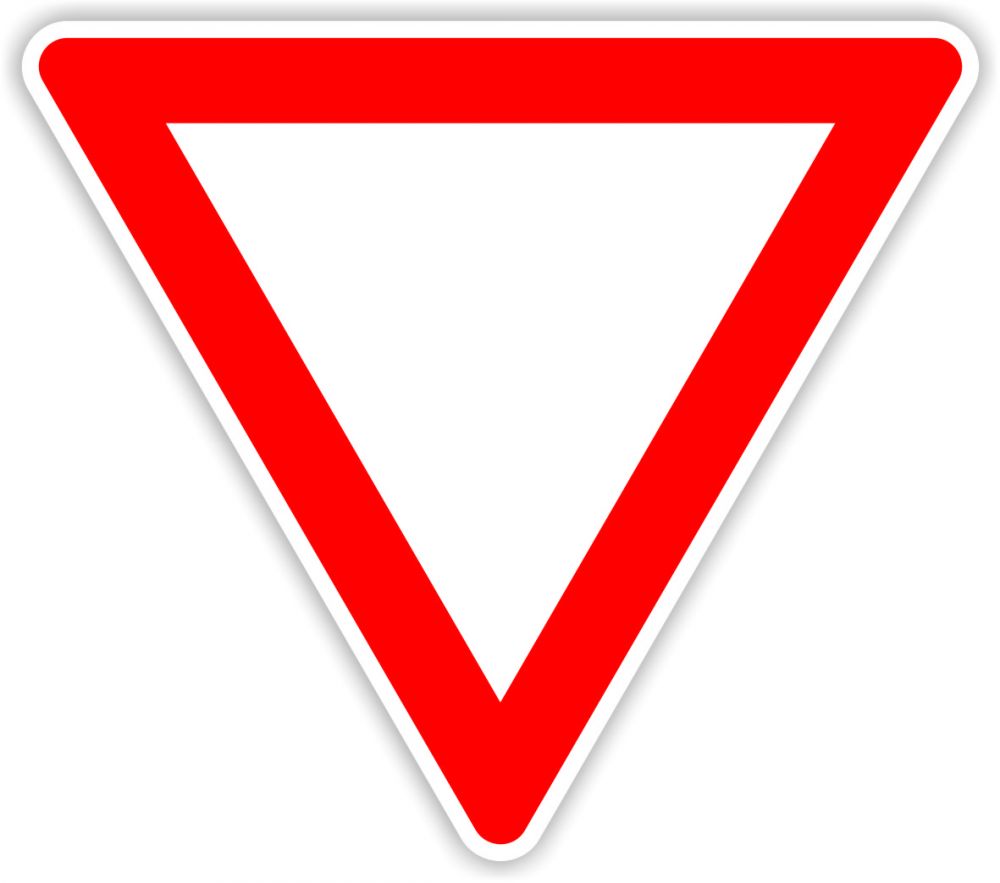 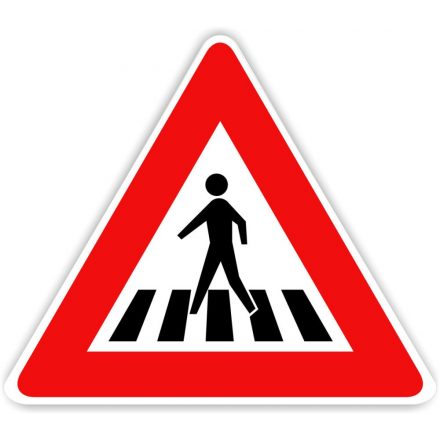 Megoldás
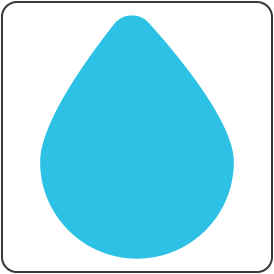 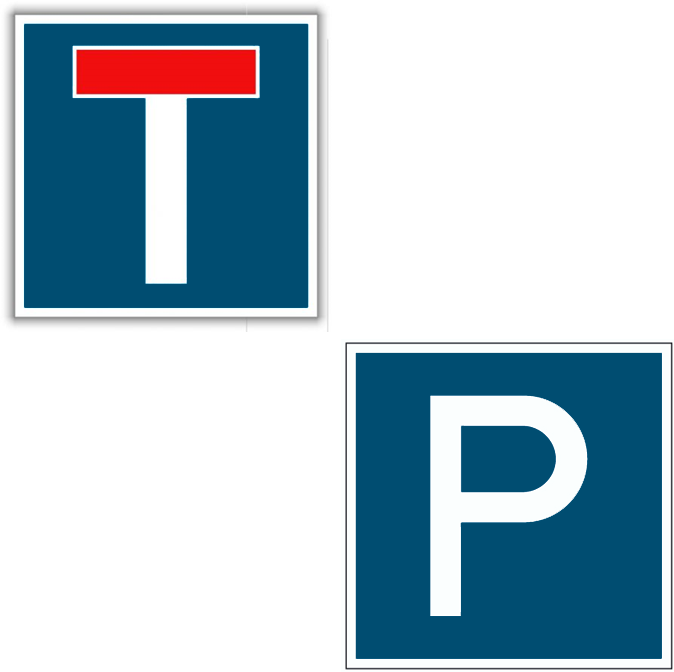 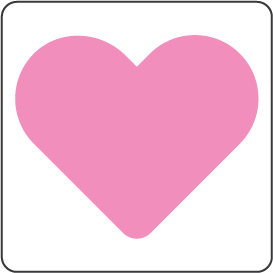 Kihívás:
Szedd össze az összes olyan közlekedési táblát, ami szögletes és kerüld ki azt, ami kör alakú!
Mondd el, hogy melyik, mit jelent!
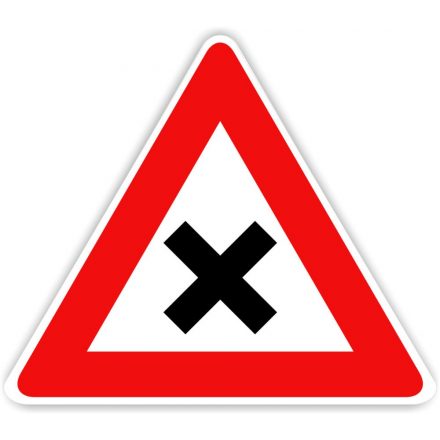 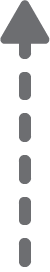 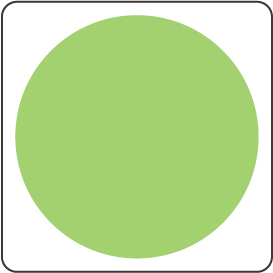 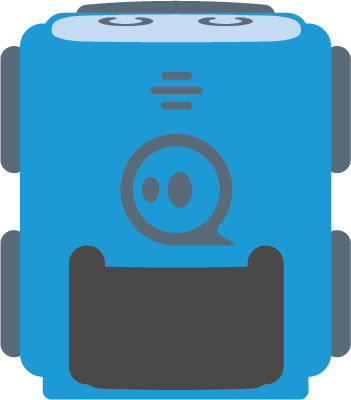 [Speaker Notes: Interactive Challenge Card
Display with your classroom projector
Drag and drop each color square to create a path for indi.]
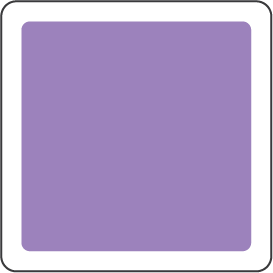 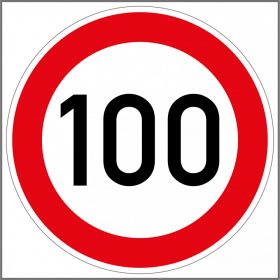 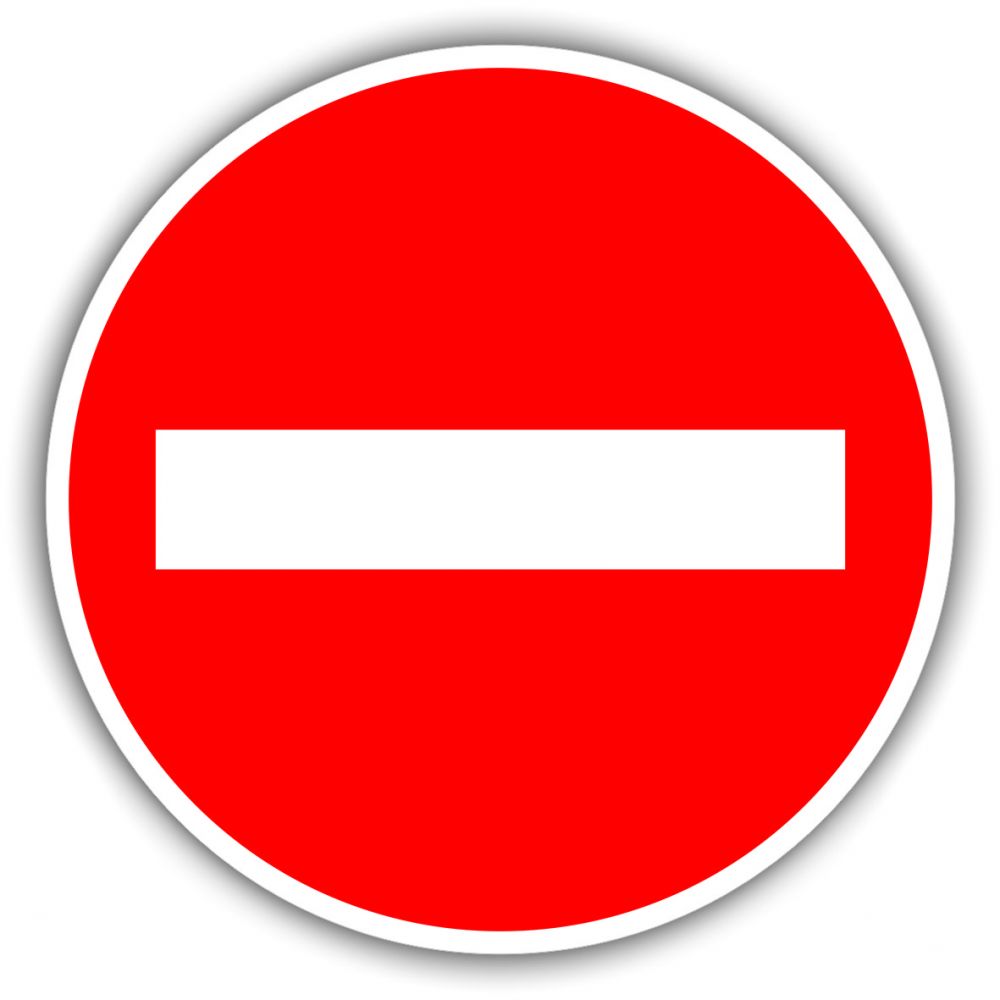 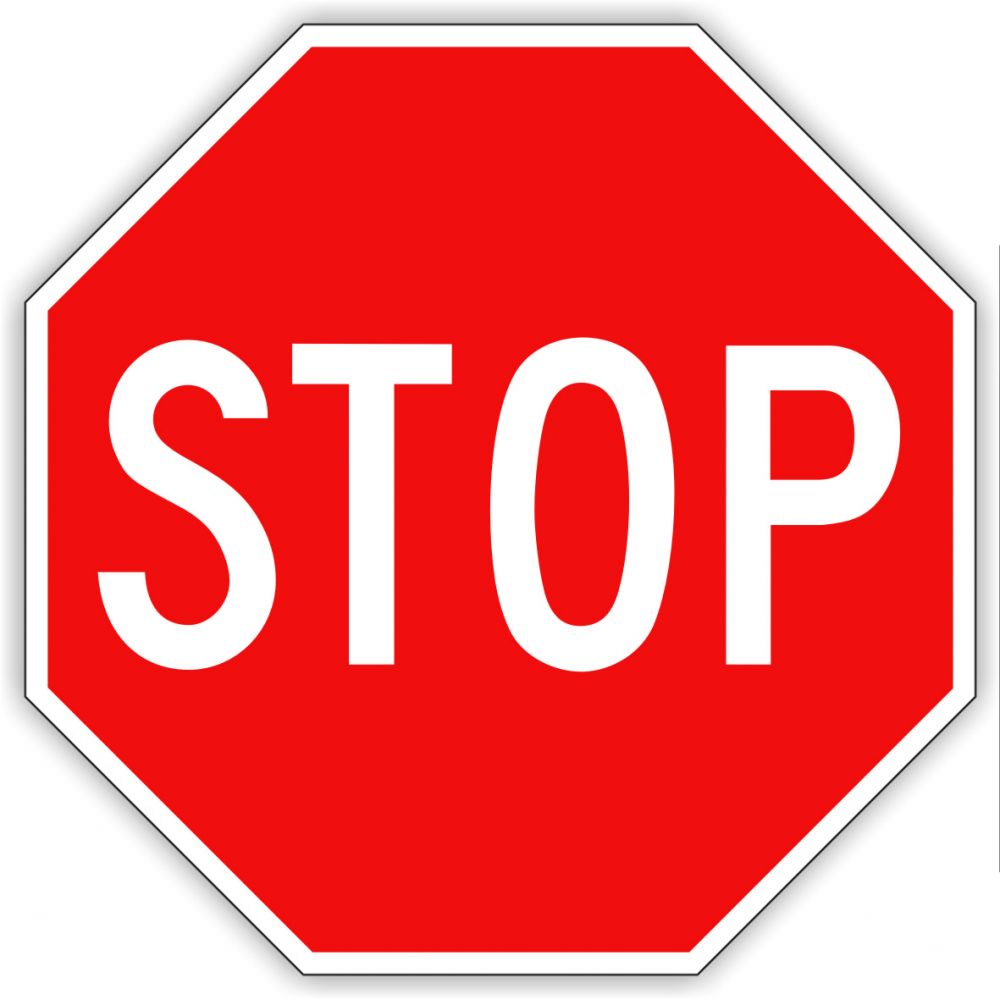 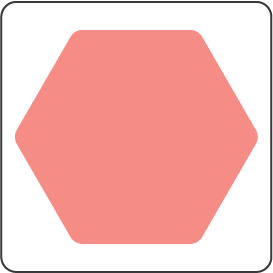 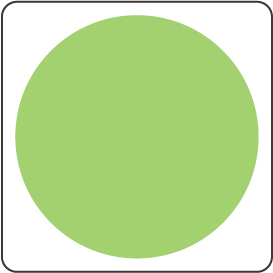 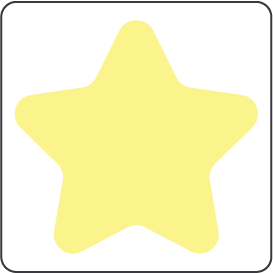 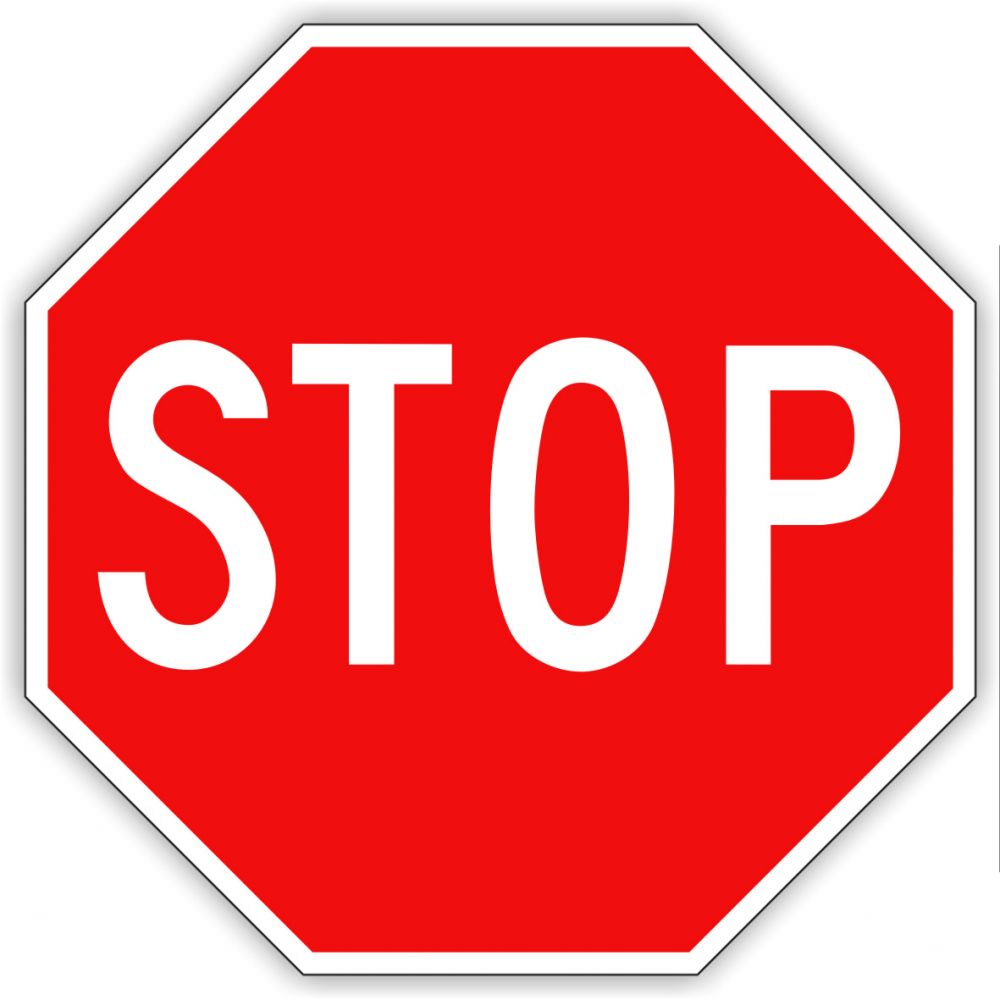 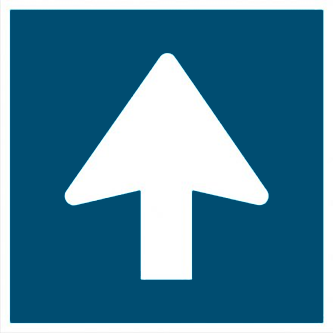 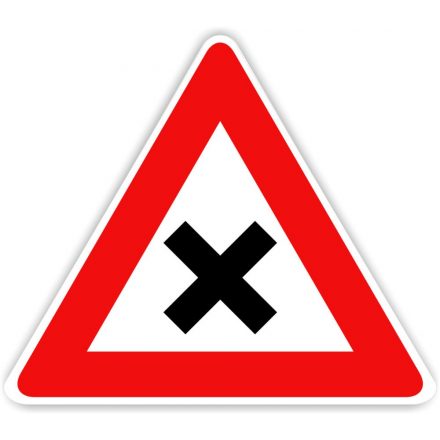 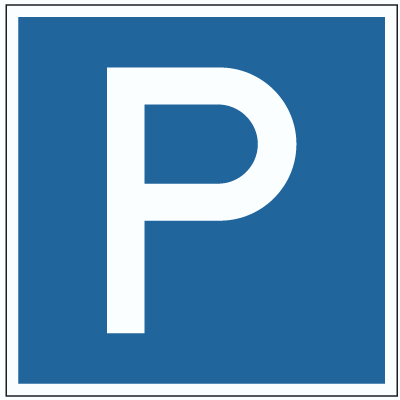 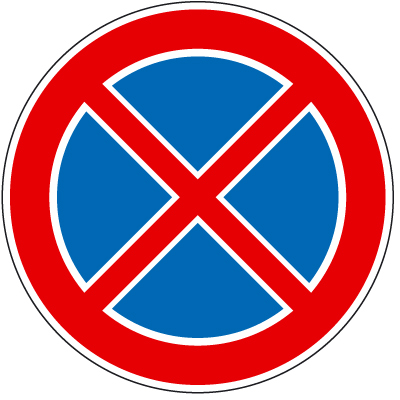 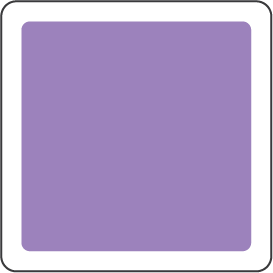 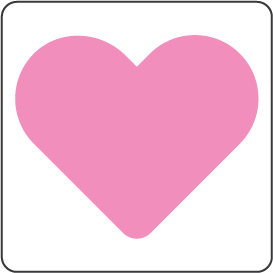 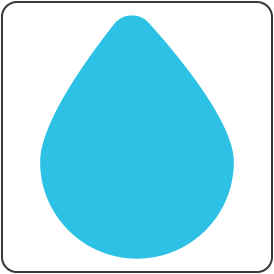 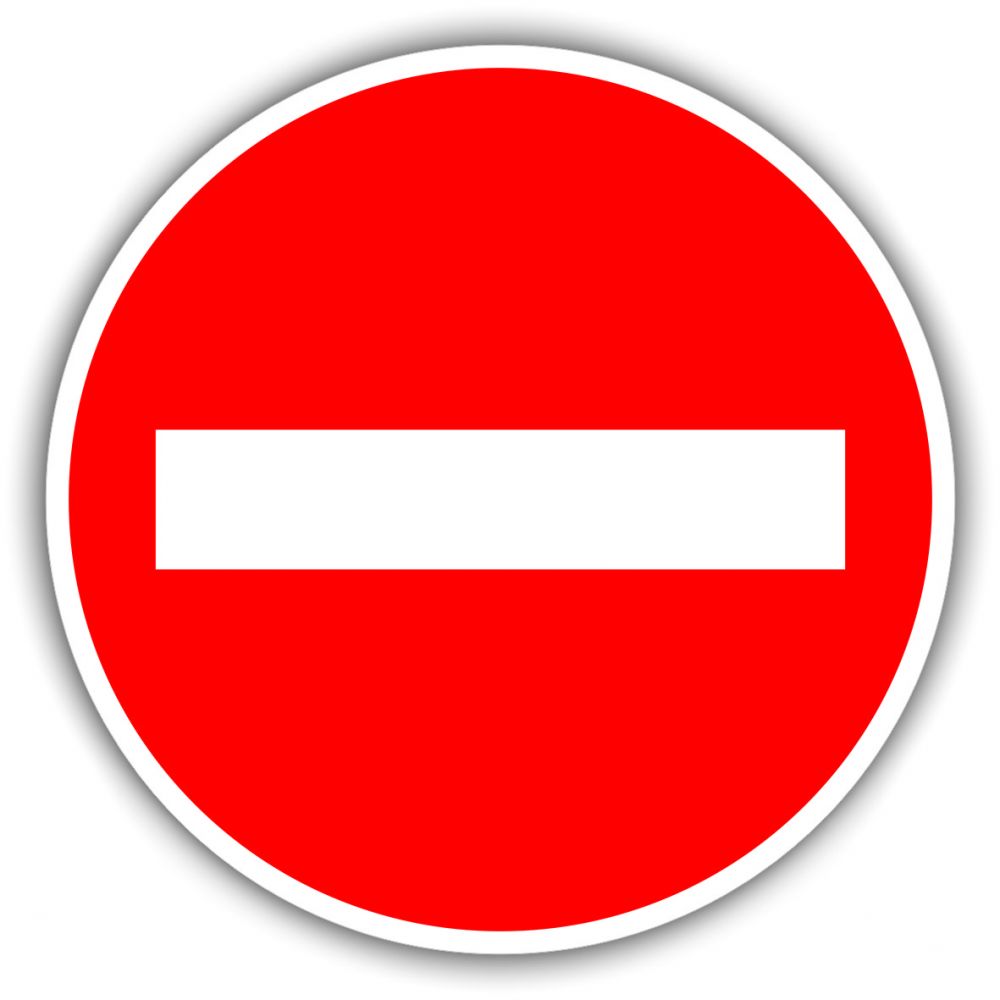 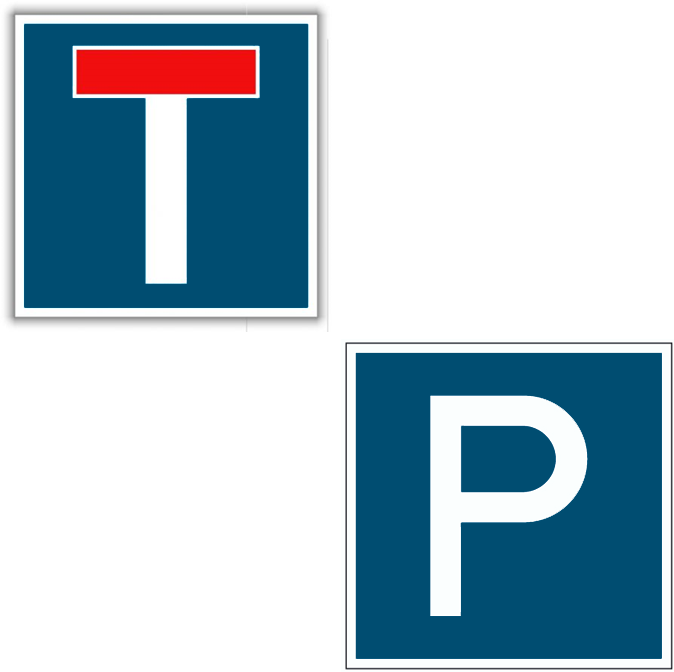 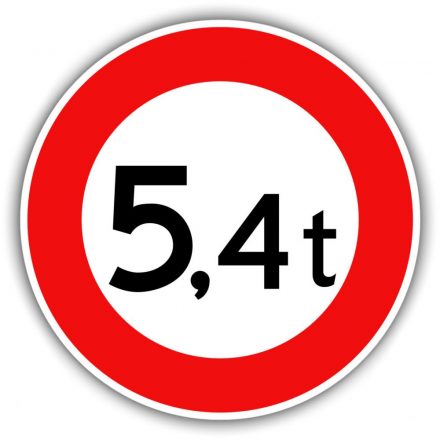 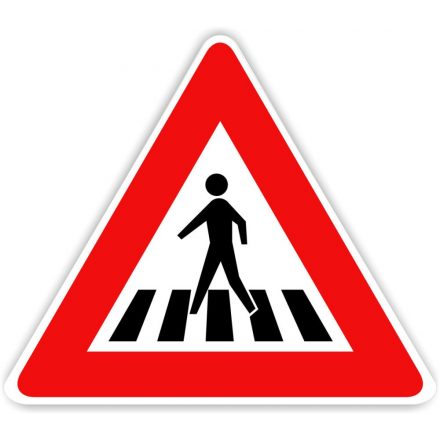 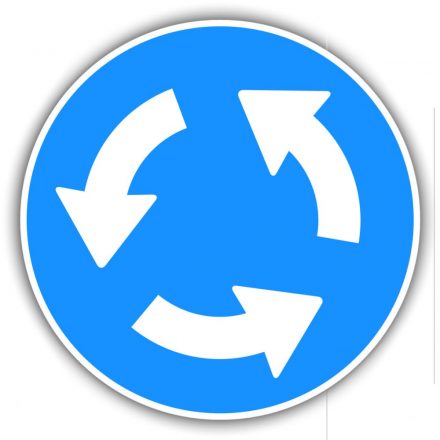 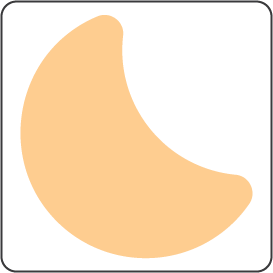 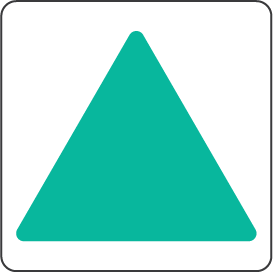 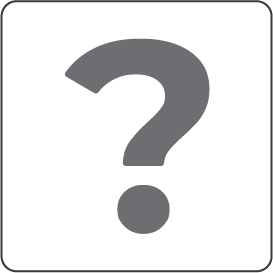 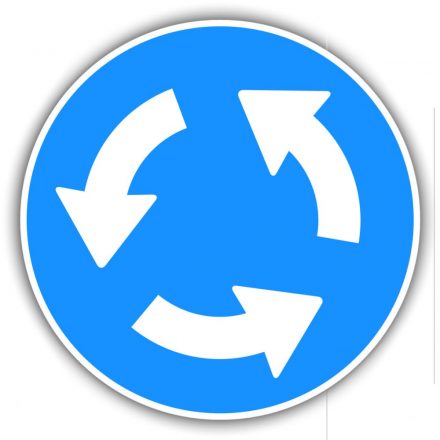 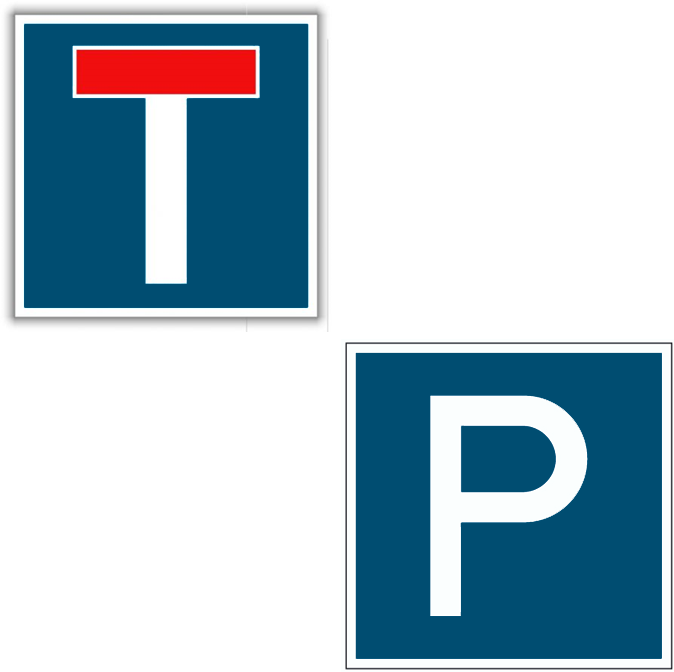 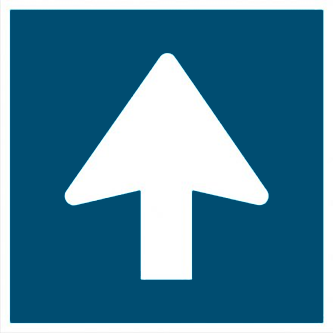 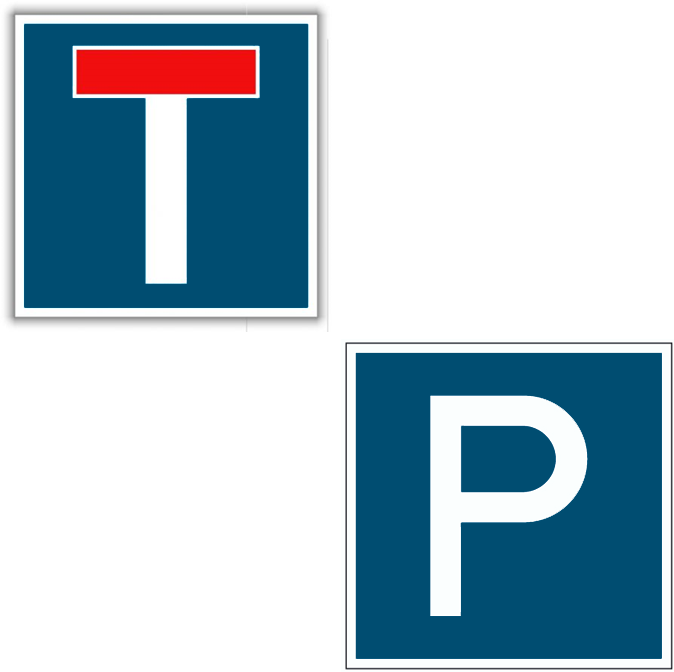 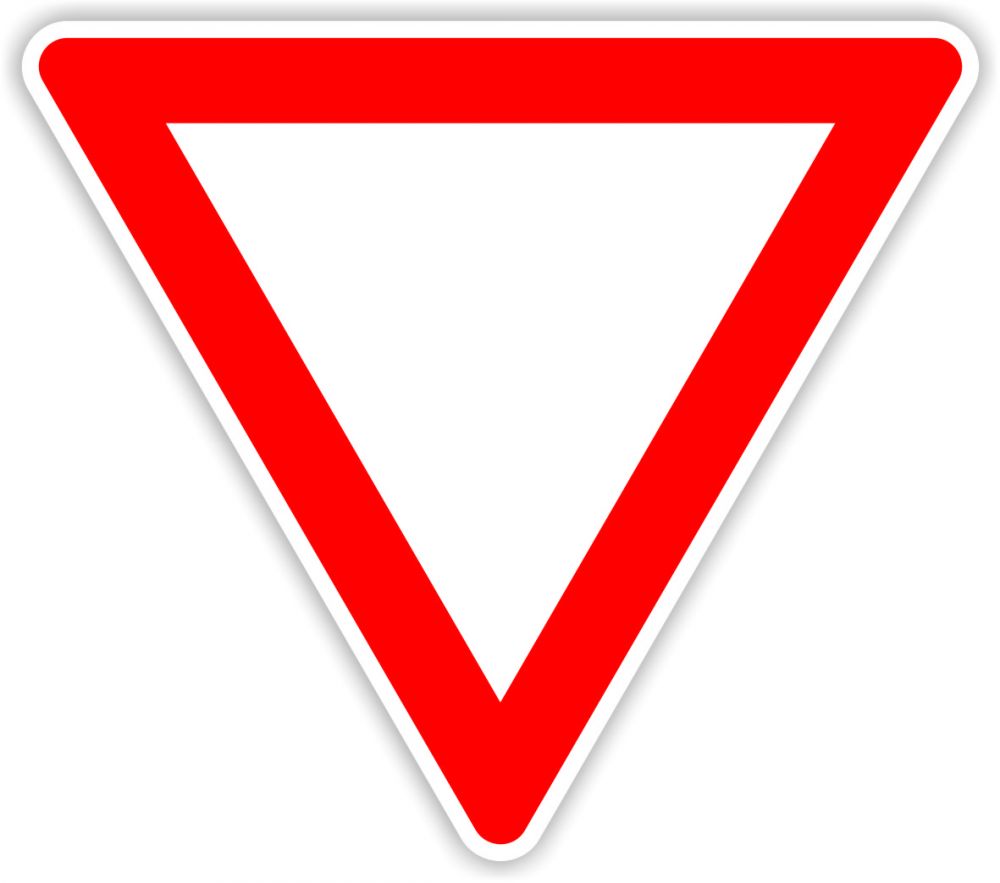 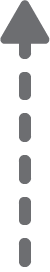 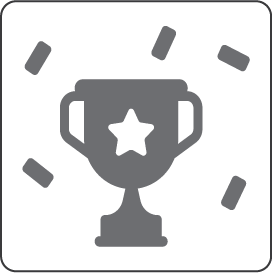 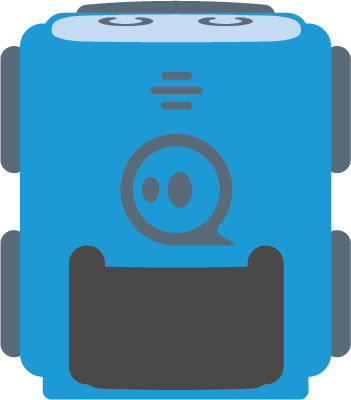 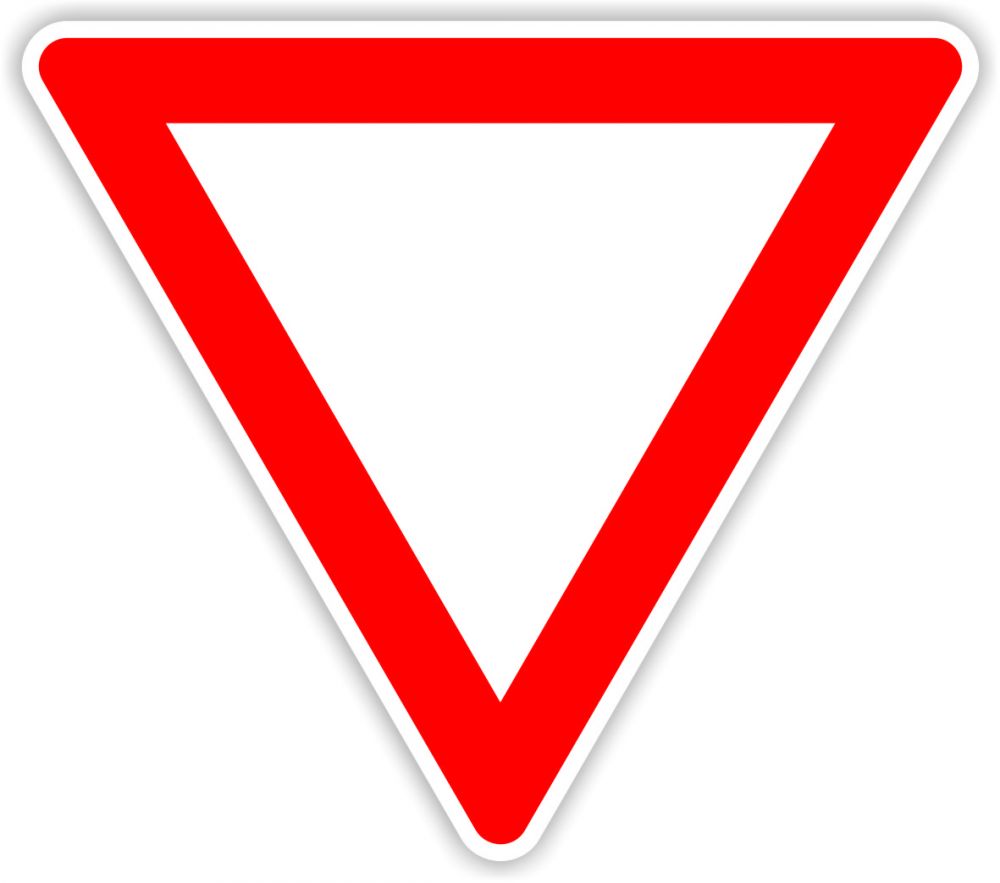 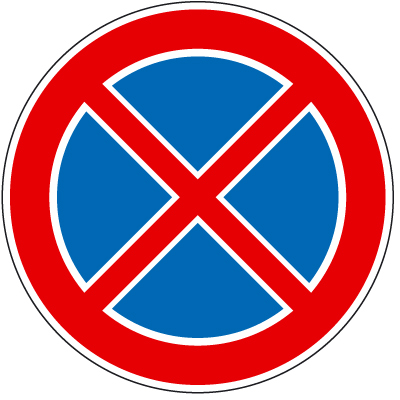 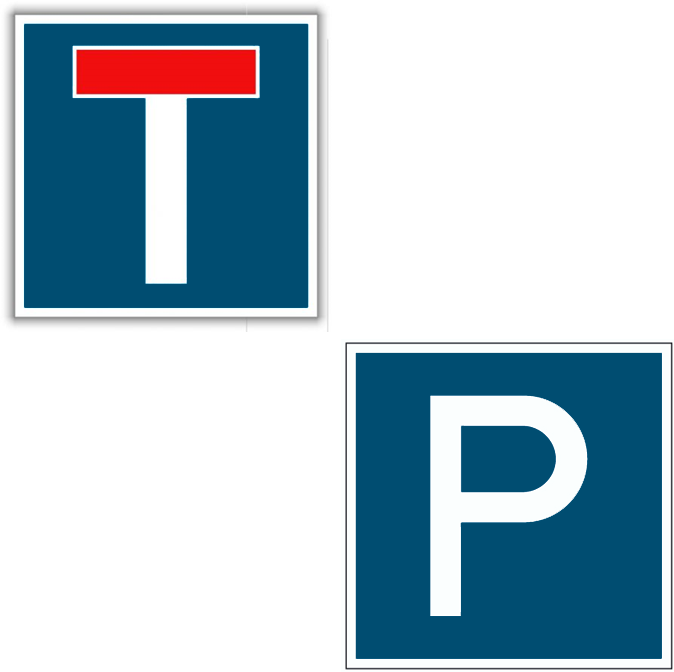 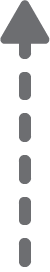 Kihívás:
Szedd össze az összes olyan közlekedési táblát, ami nem tartalmaz kék színt! Minden mást kerülj ki!
Mondd el, hogy melyik, mit jelent!
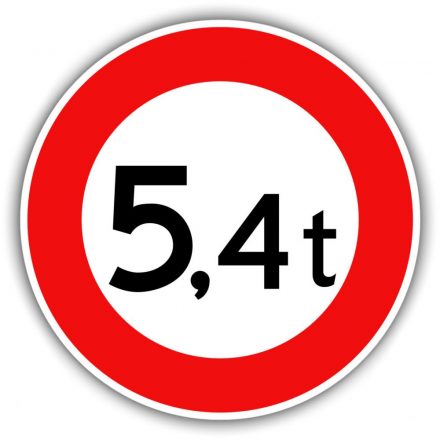 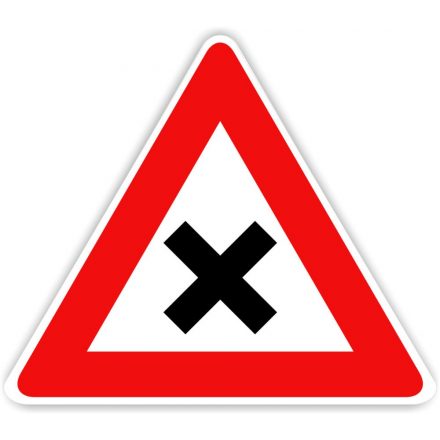 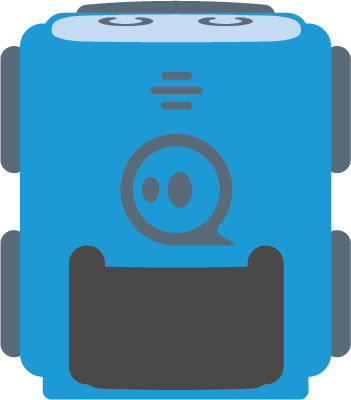 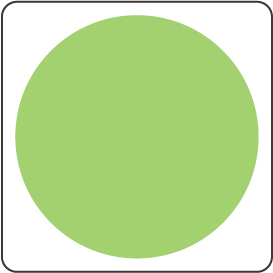 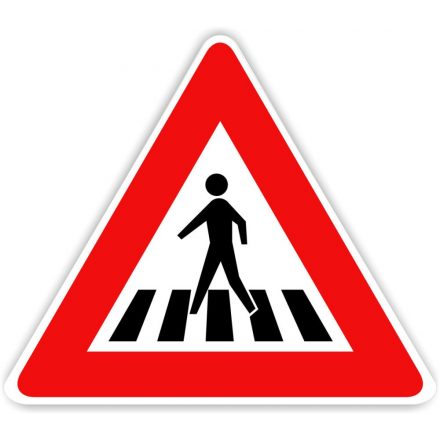 [Speaker Notes: Interactive Challenge Card
Display with your classroom projector
Drag and drop each color square to create a path for indi.]
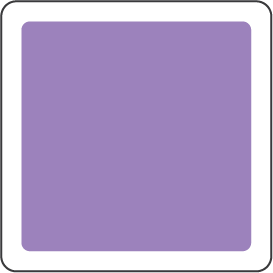 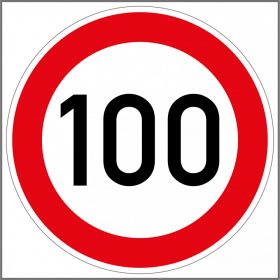 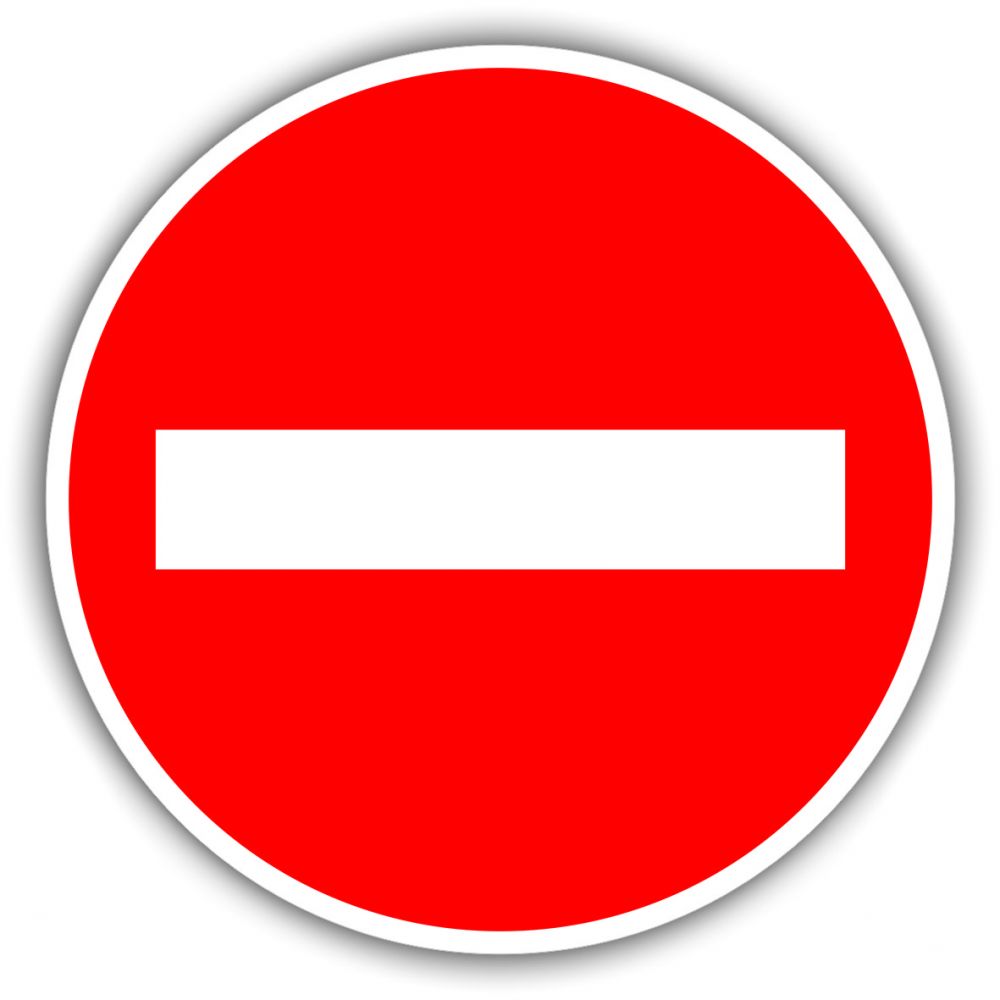 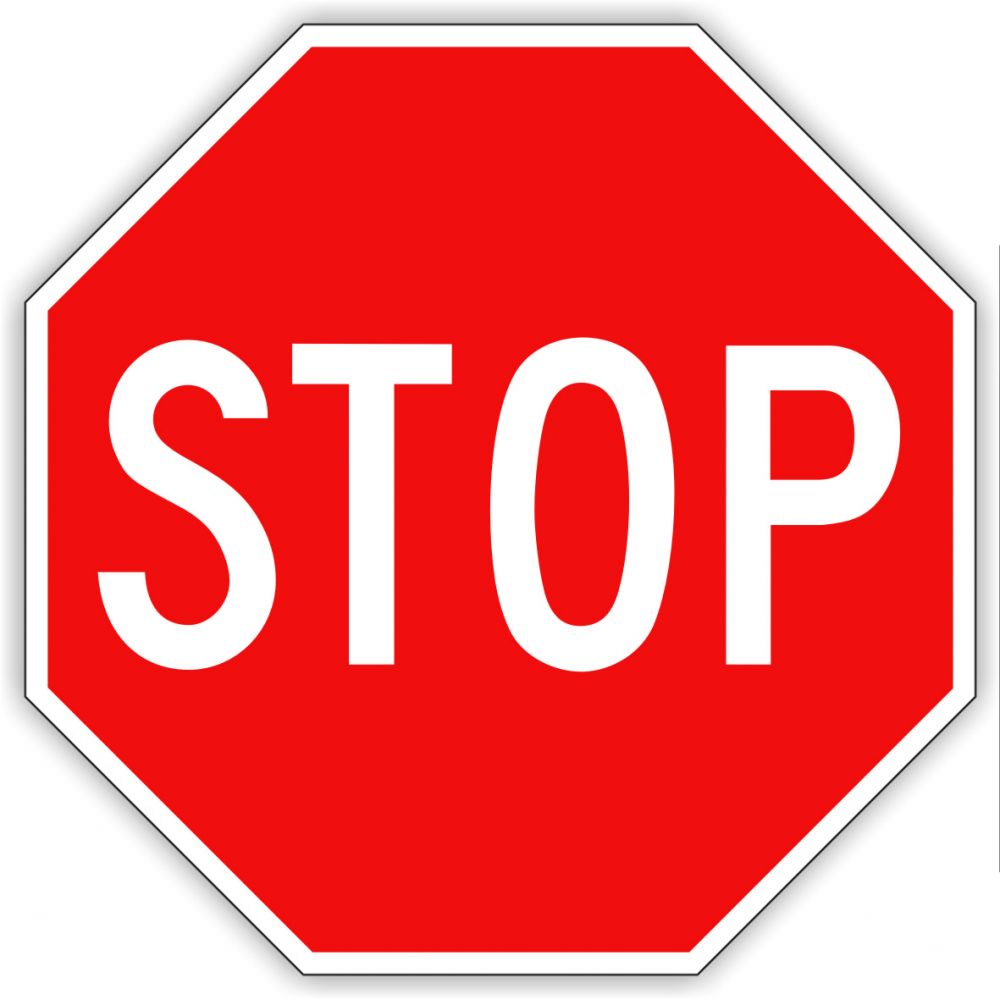 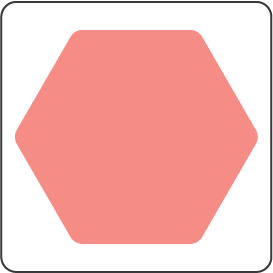 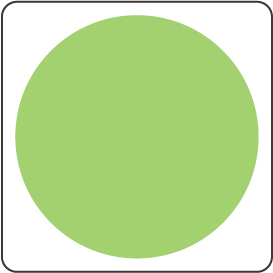 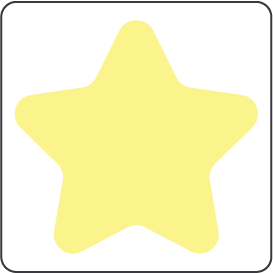 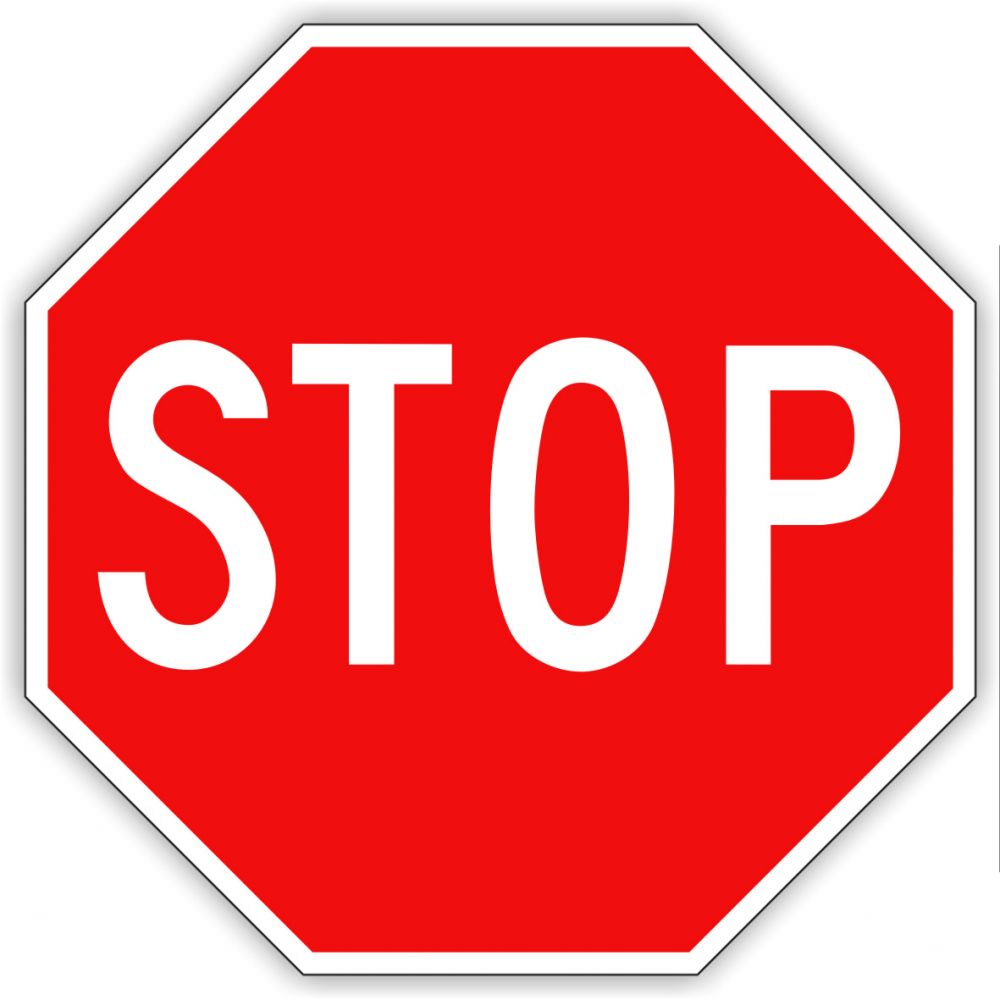 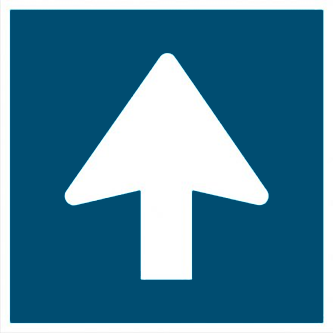 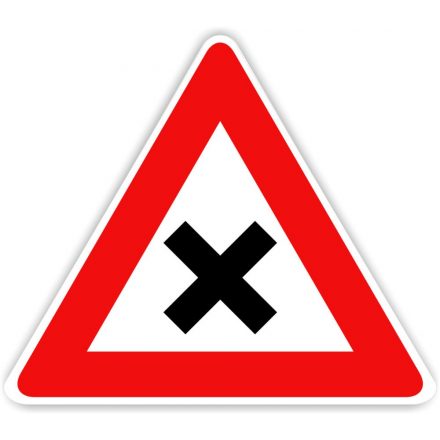 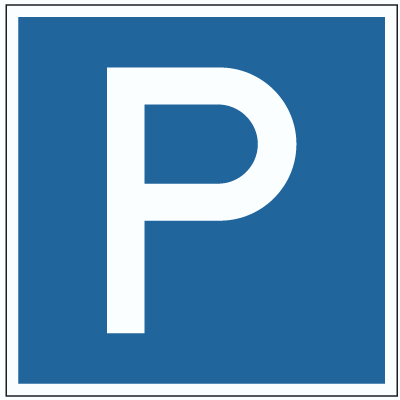 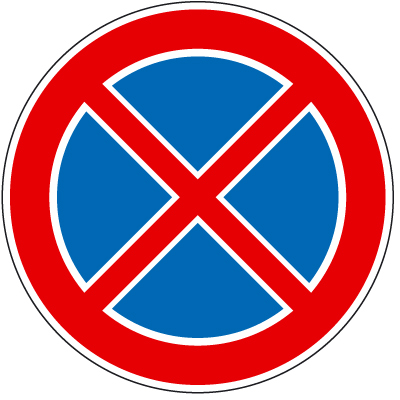 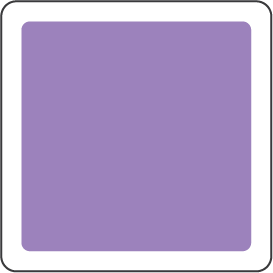 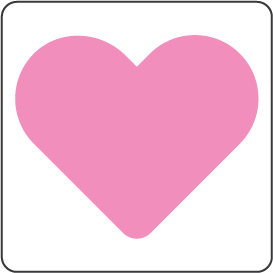 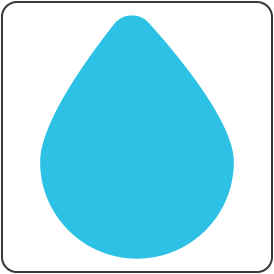 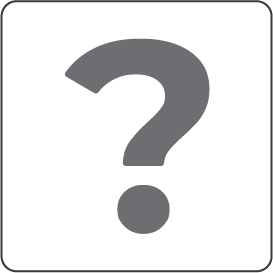 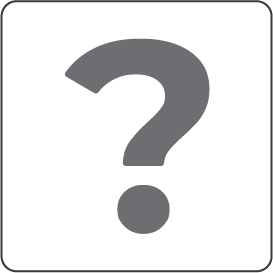 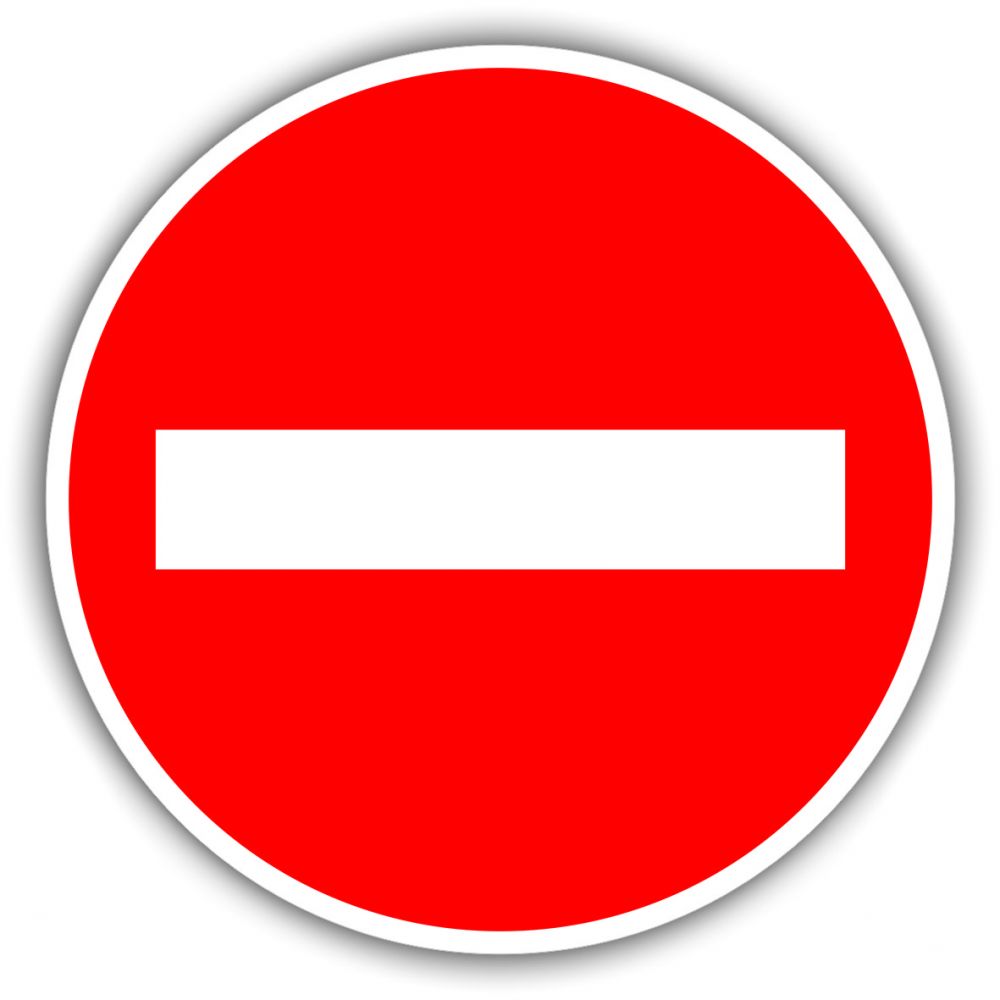 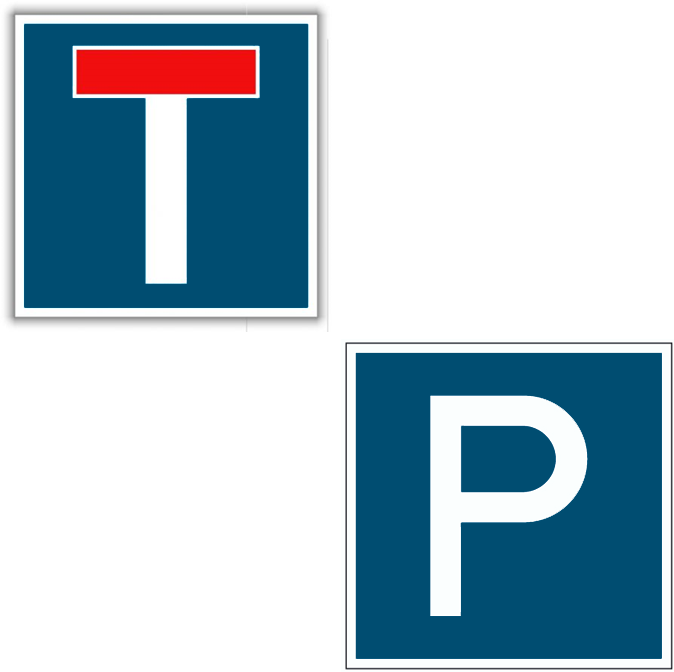 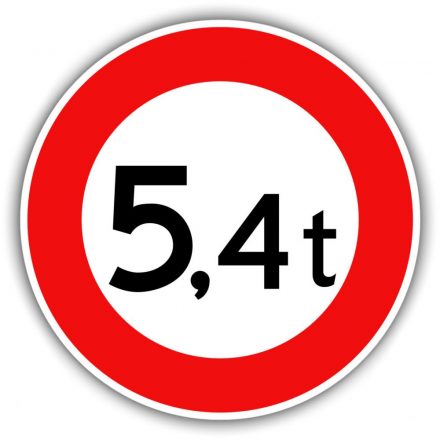 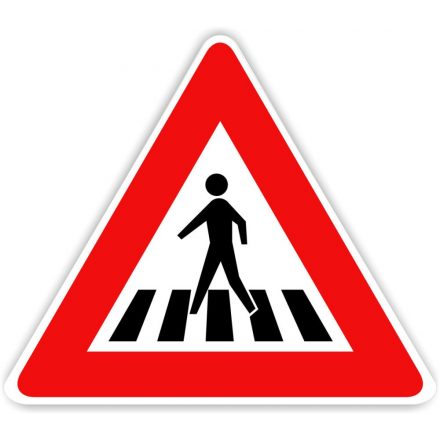 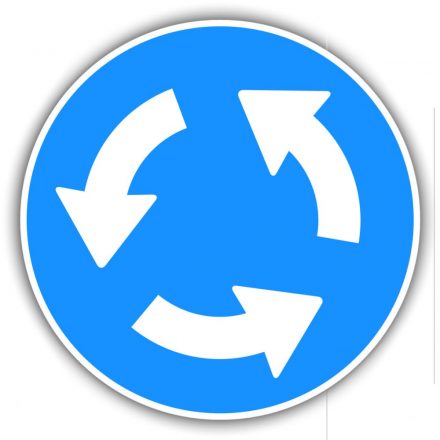 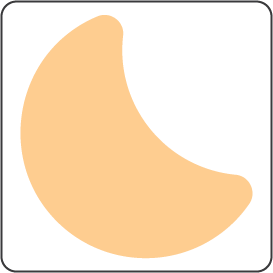 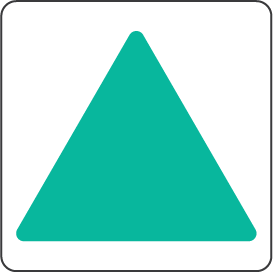 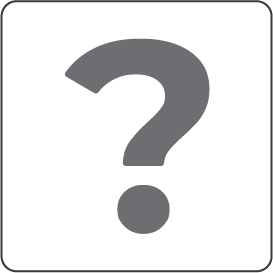 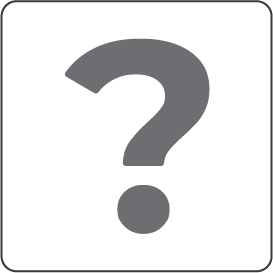 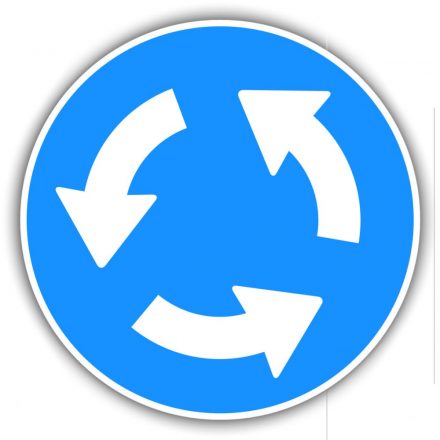 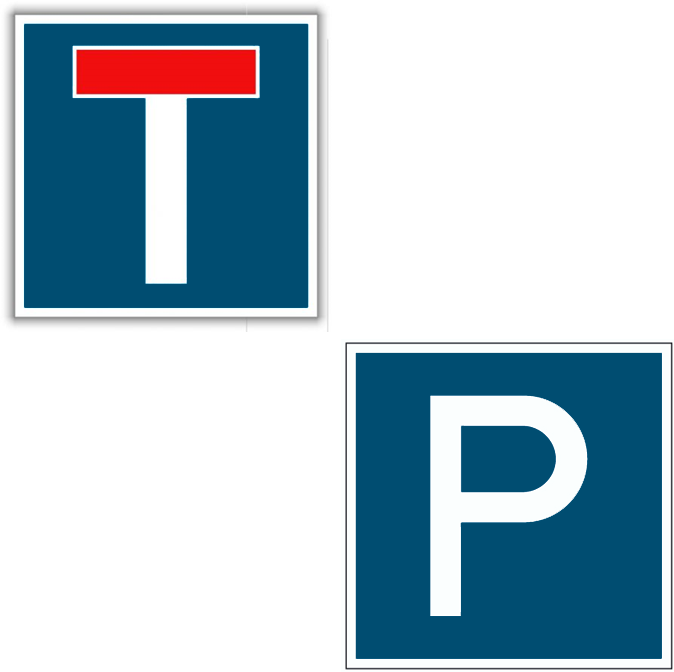 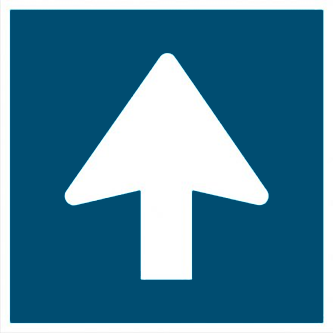 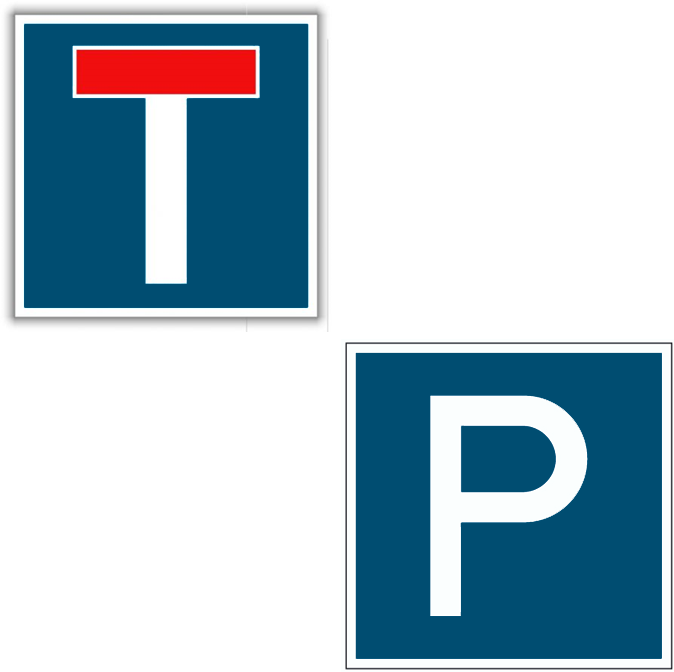 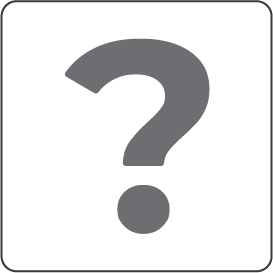 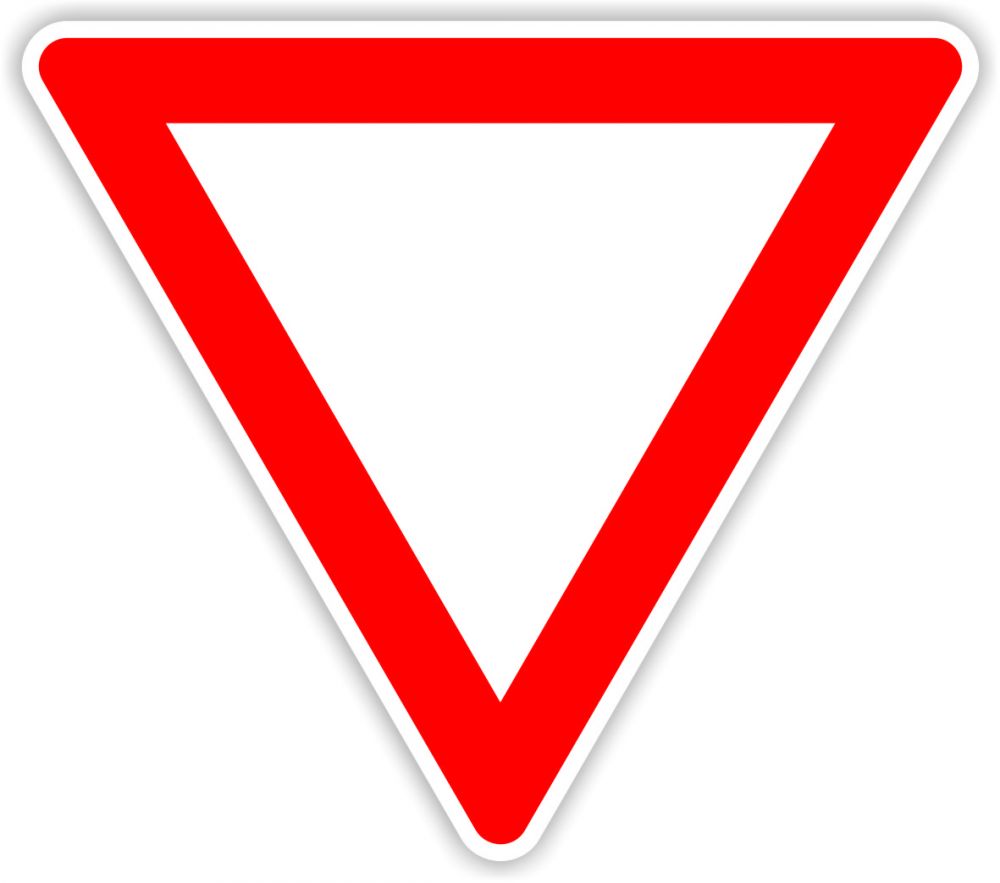 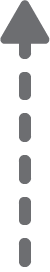 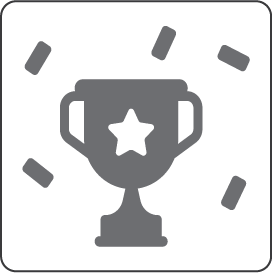 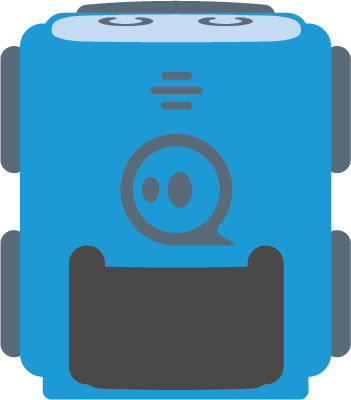 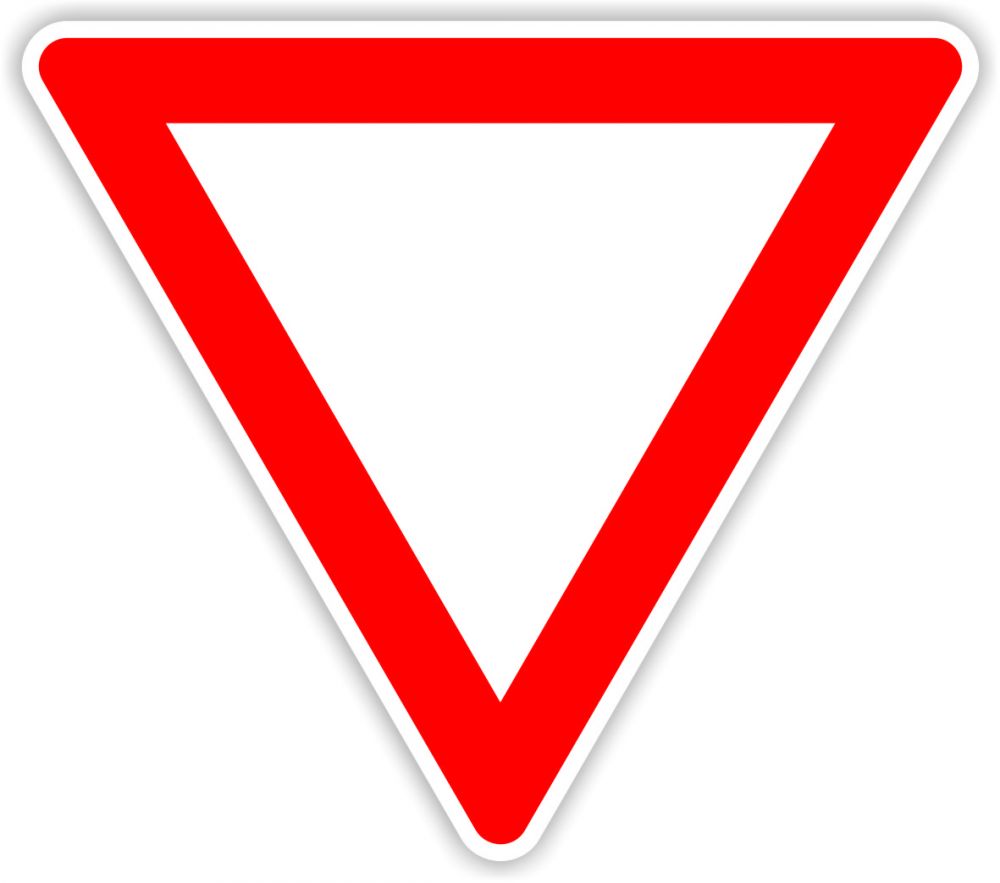 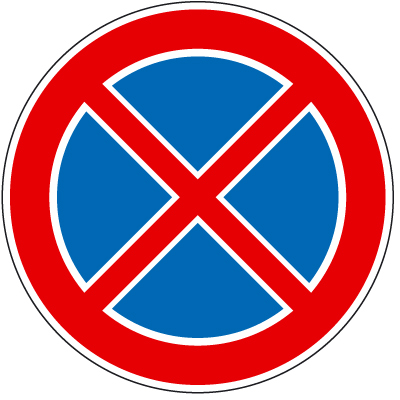 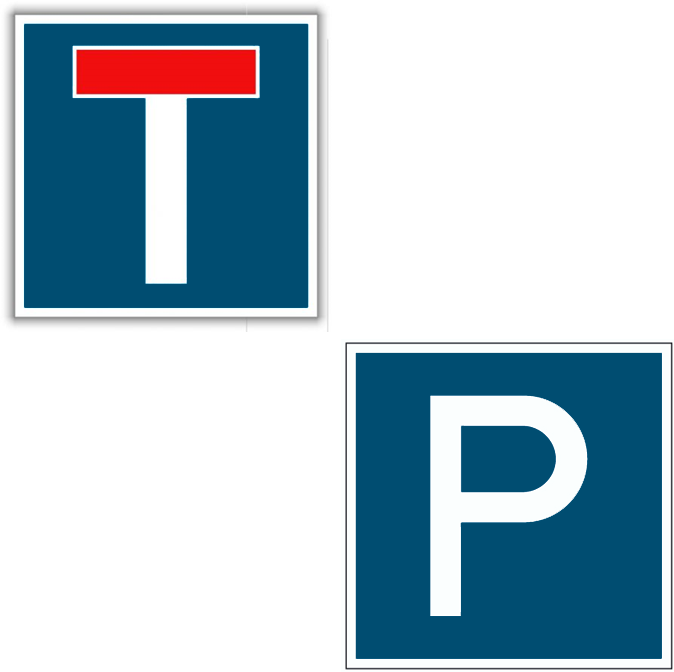 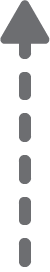 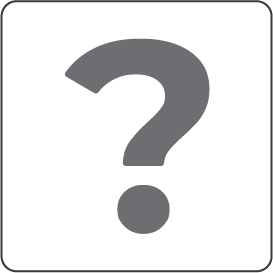 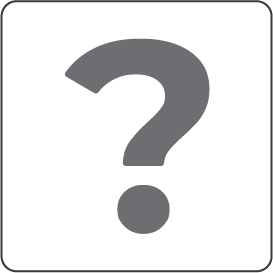 Kihívás:
Szedd össze az összes olyan közlekedési táblát, ami nem tartalmaz kék színt! Minden mást kerülj ki!
Mondd el, hogy melyik, mit jelent!
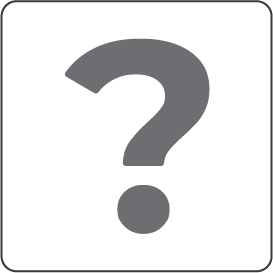 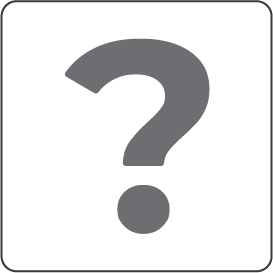 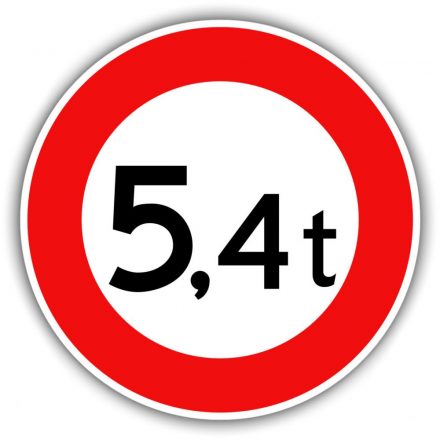 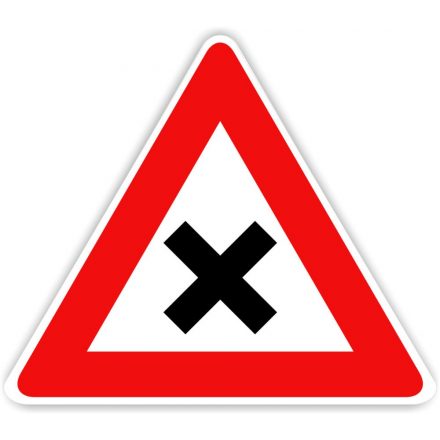 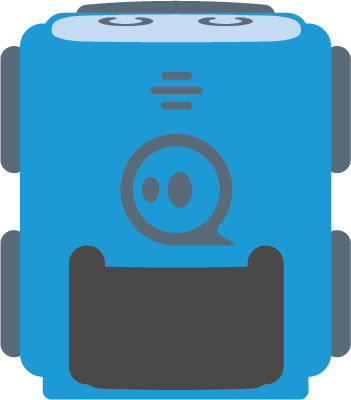 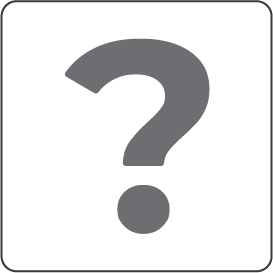 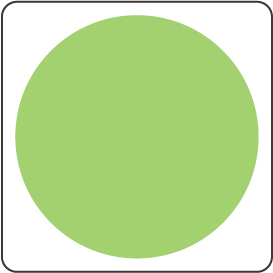 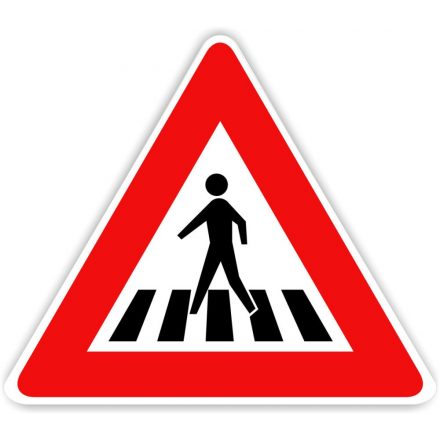 [Speaker Notes: Interactive Challenge Card
Display with your classroom projector
Drag and drop each color square to create a path for indi.]
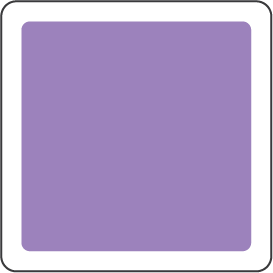 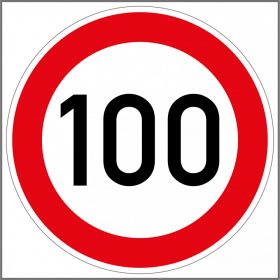 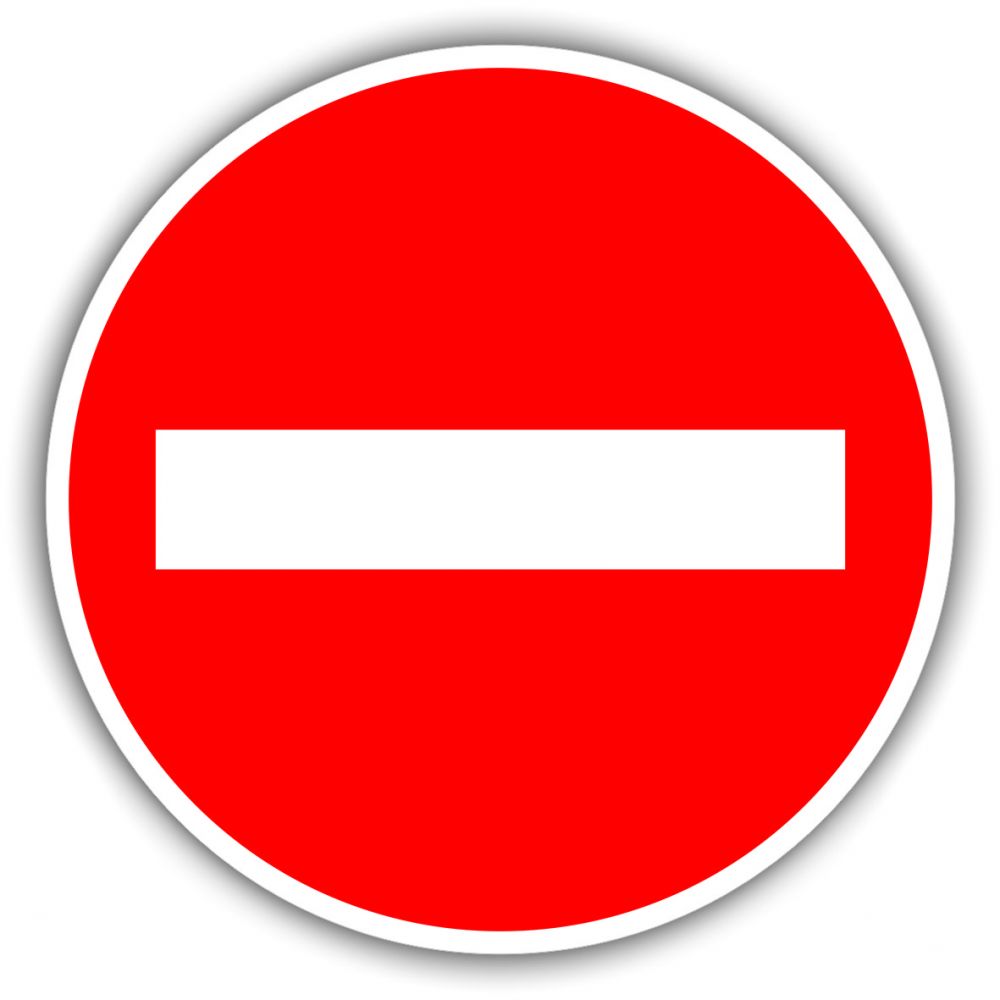 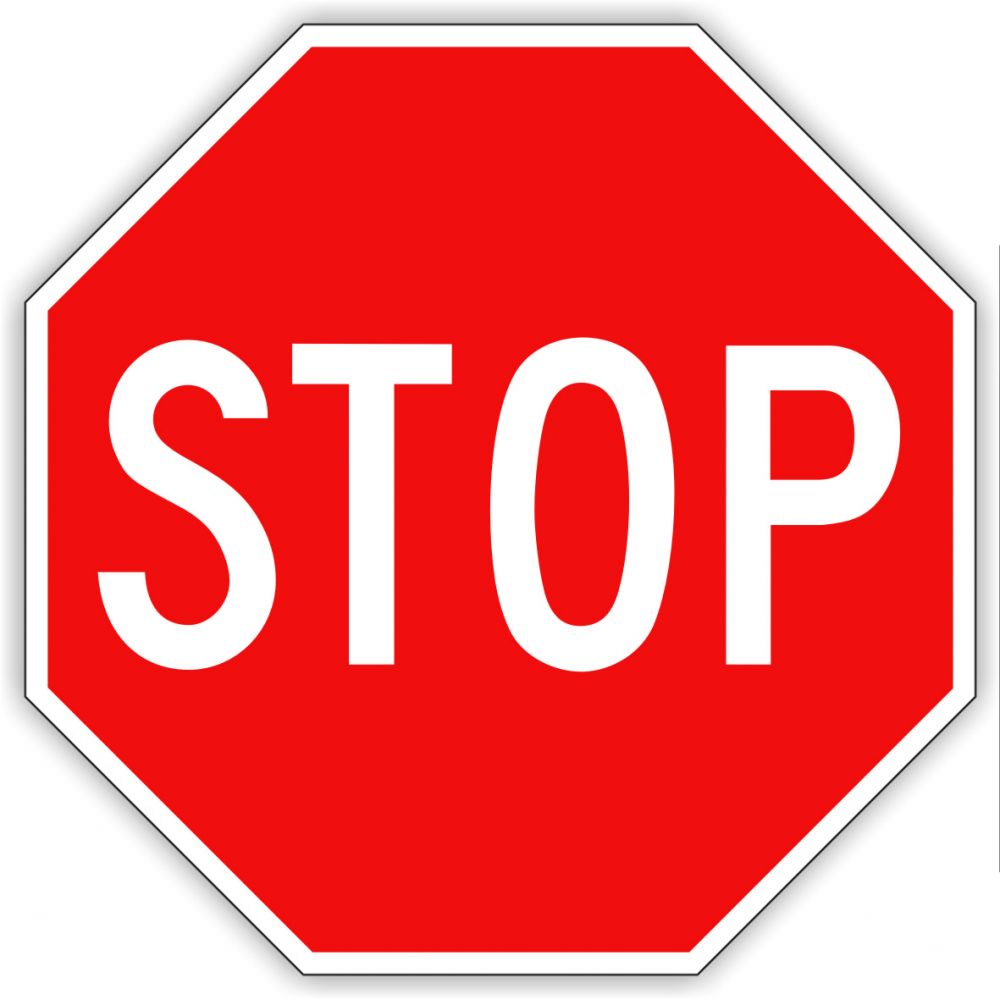 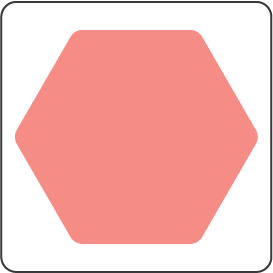 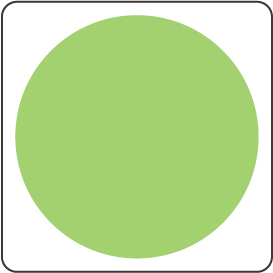 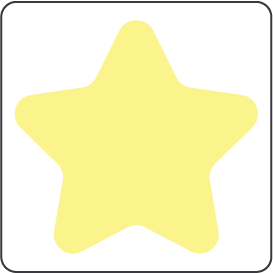 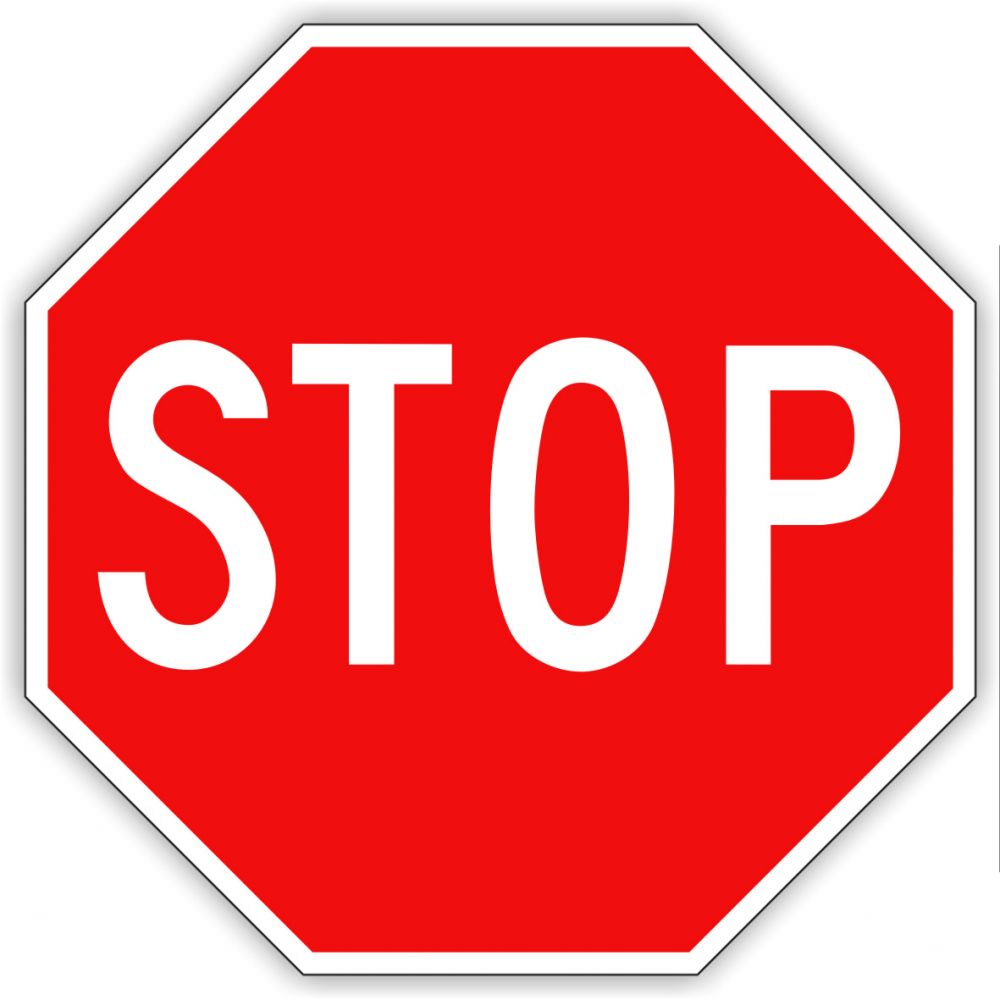 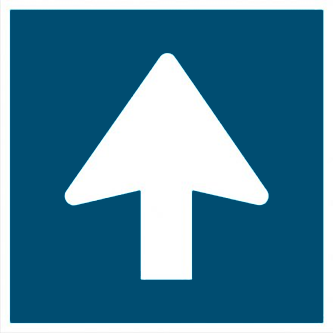 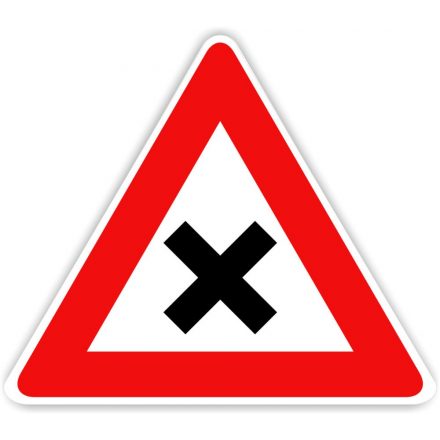 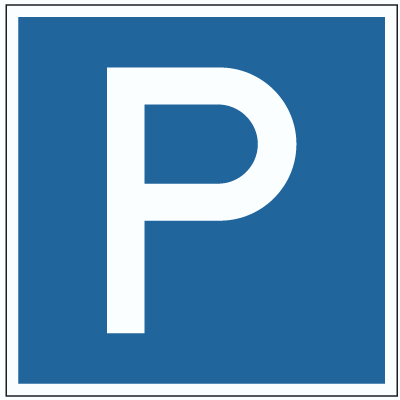 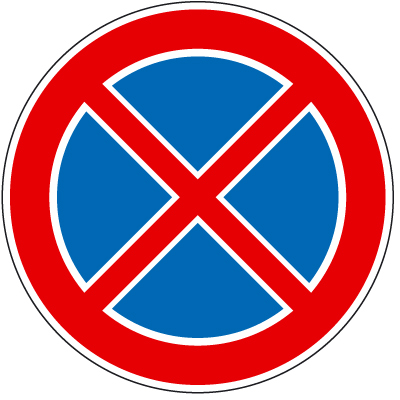 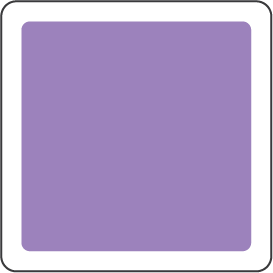 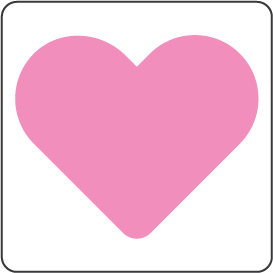 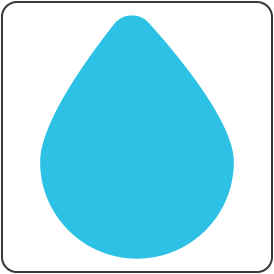 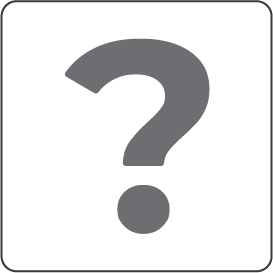 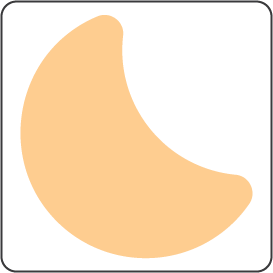 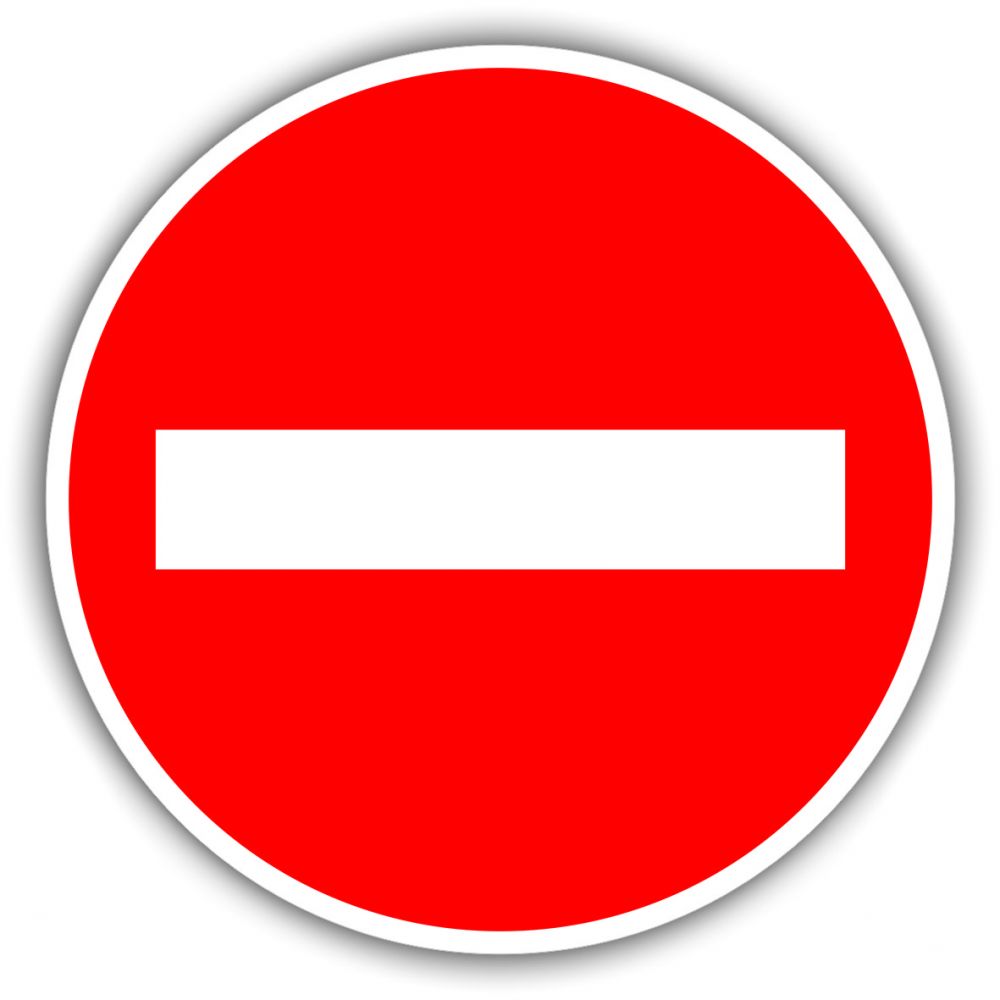 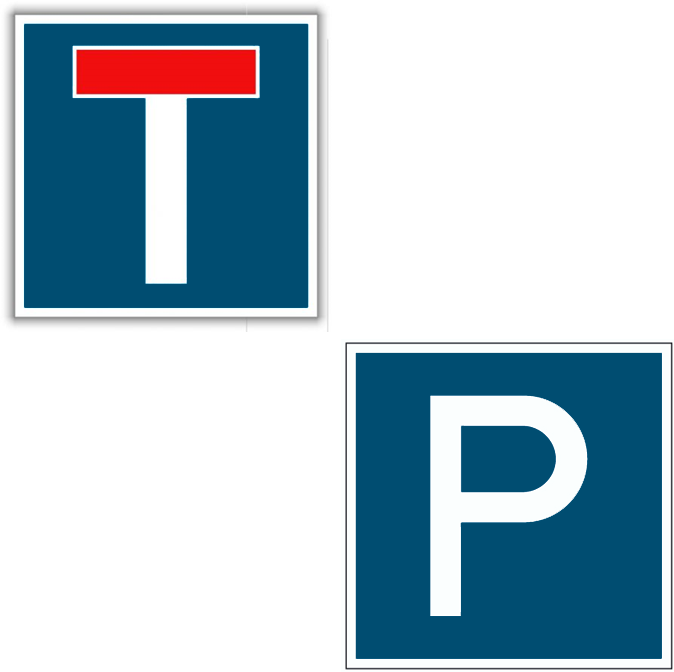 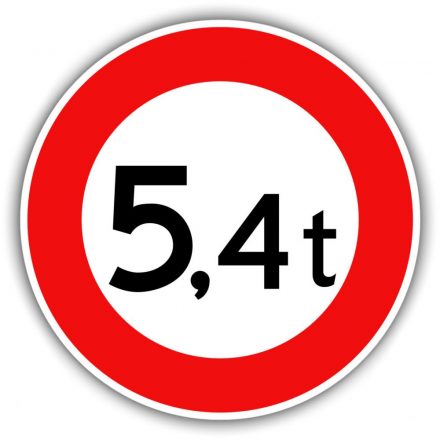 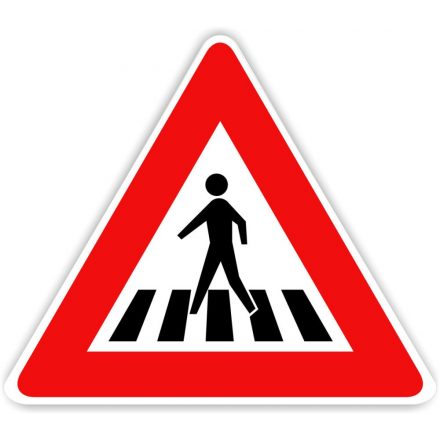 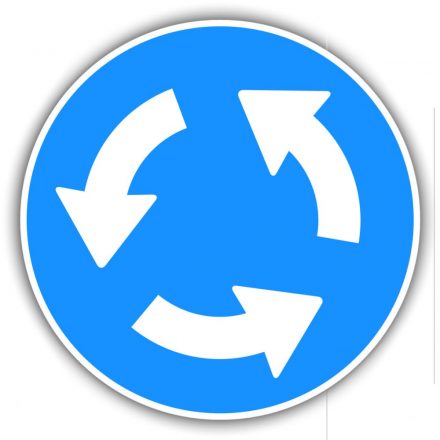 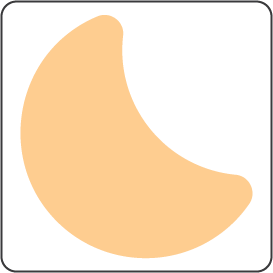 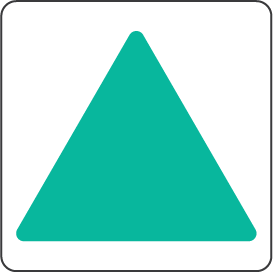 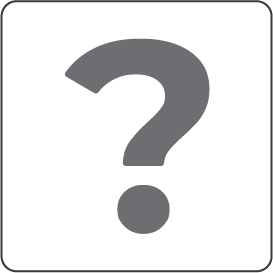 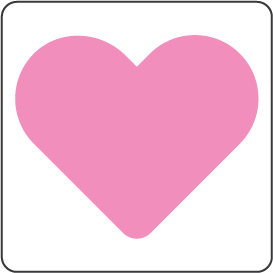 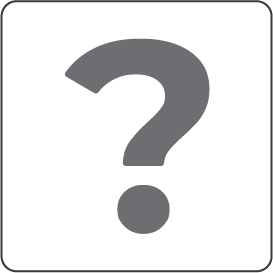 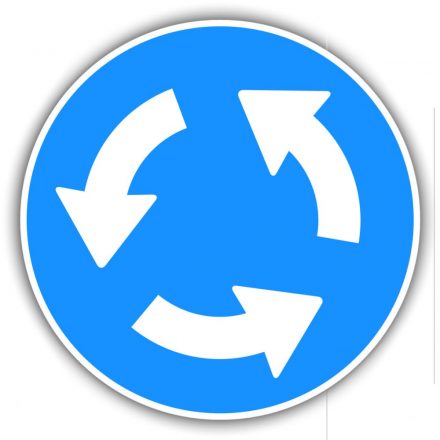 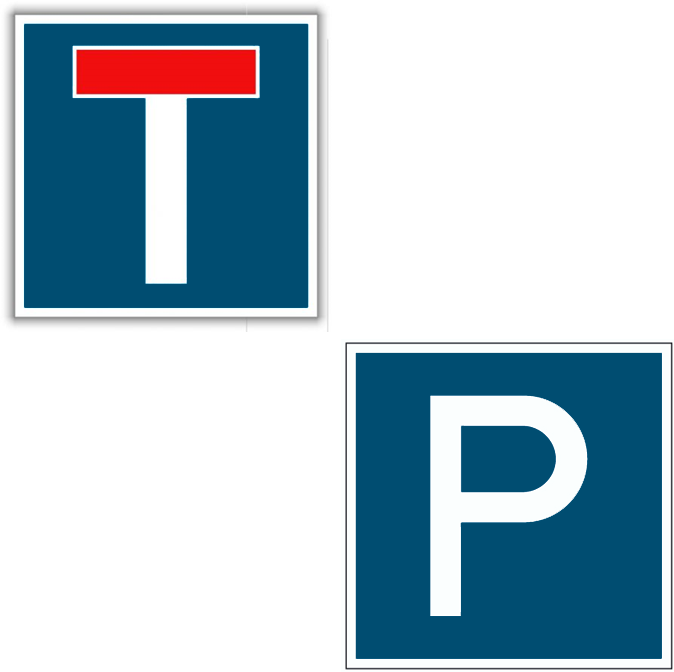 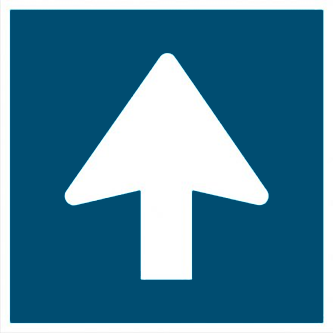 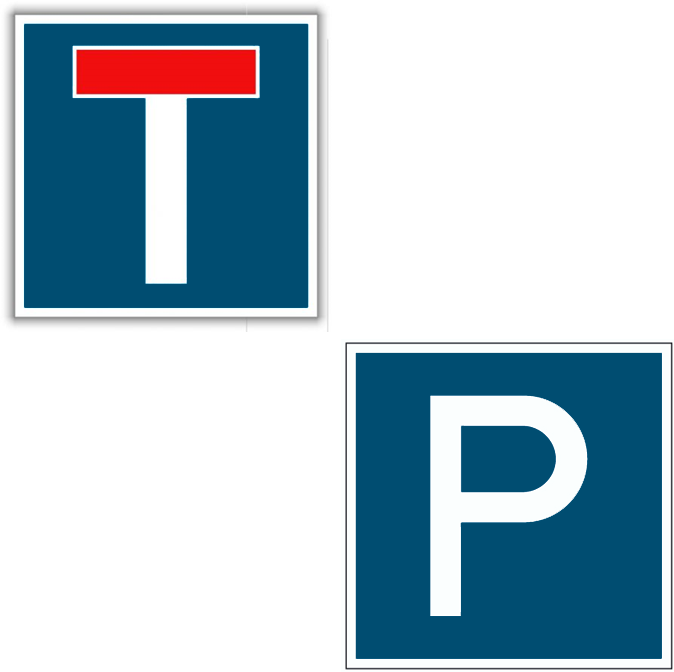 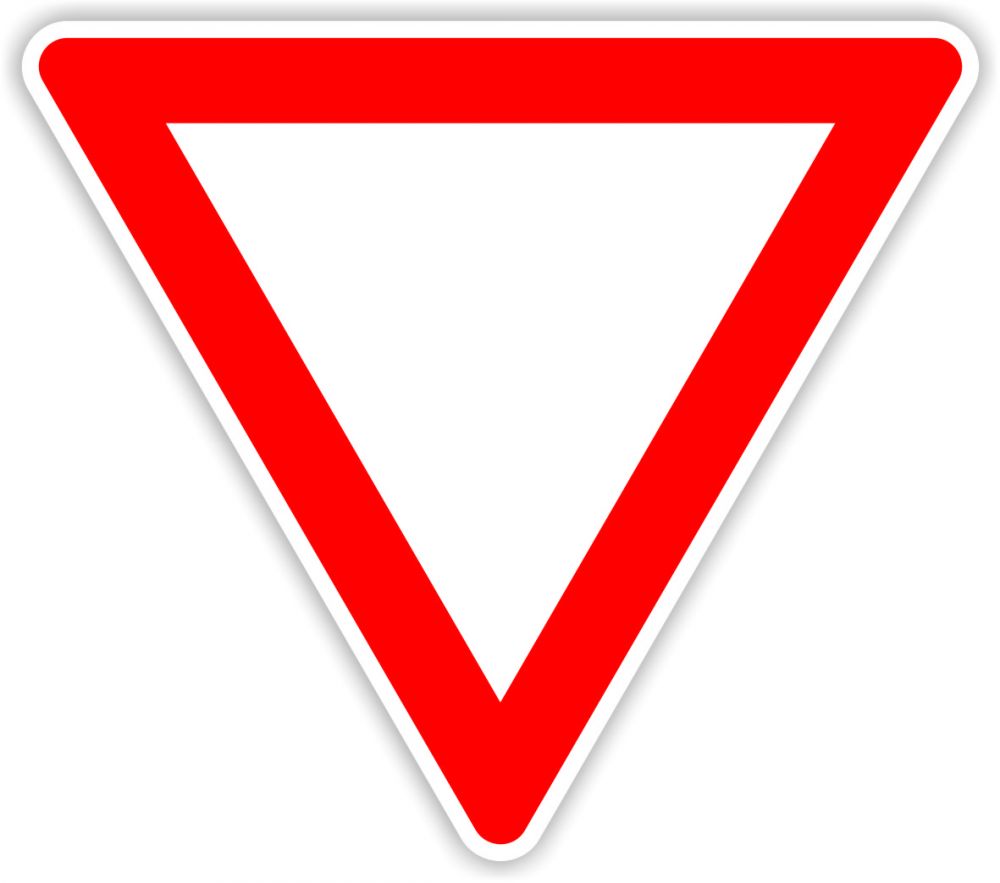 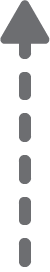 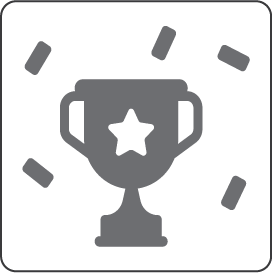 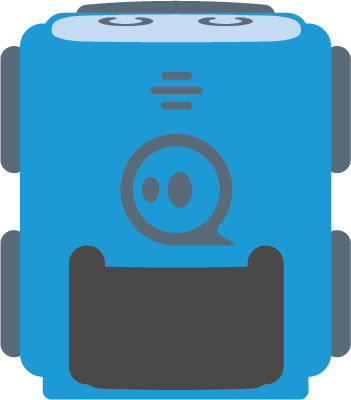 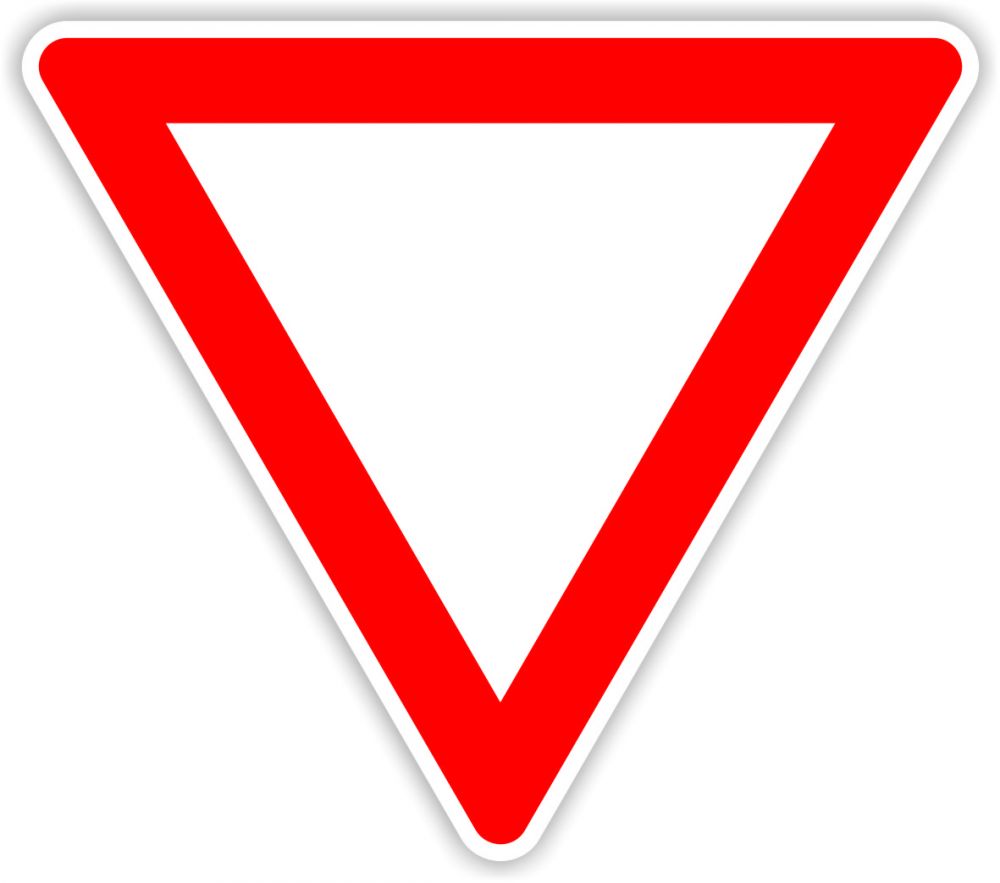 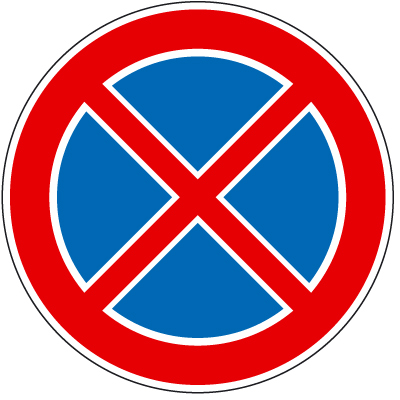 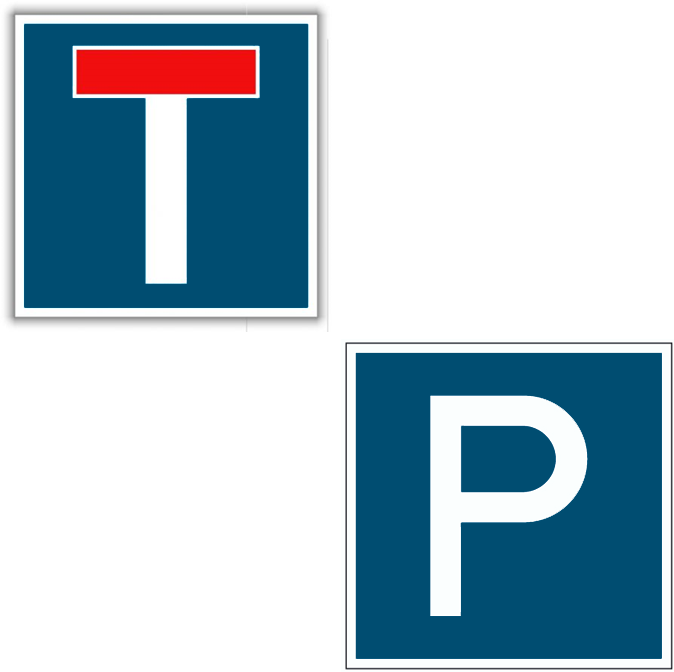 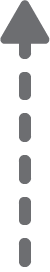 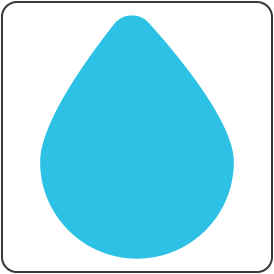 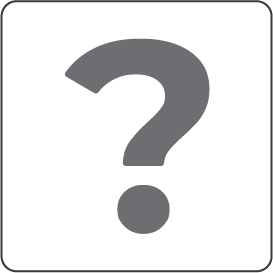 Kihívás:
Szedd össze az összes olyan közlekedési táblát, ami nem tartalmaz kék színt! Minden mást kerülj ki!
Mondd el, hogy melyik, mit jelent!
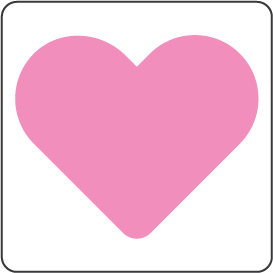 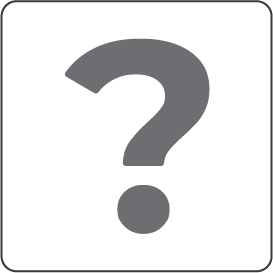 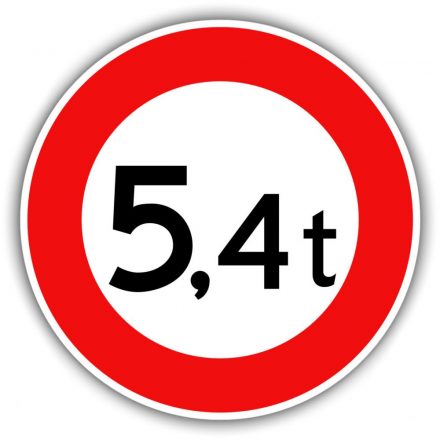 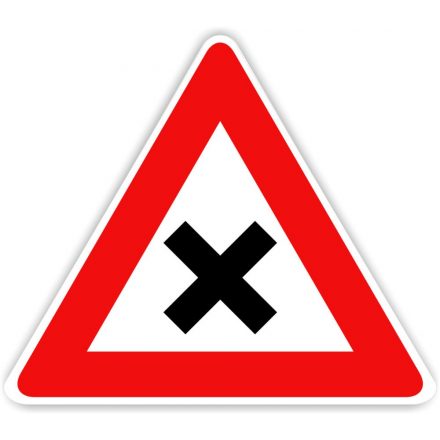 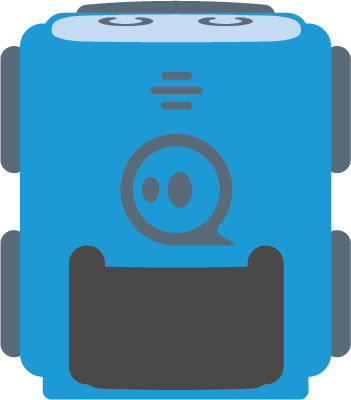 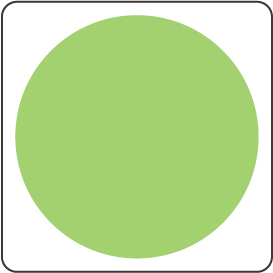 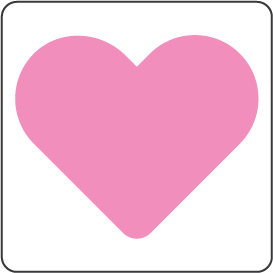 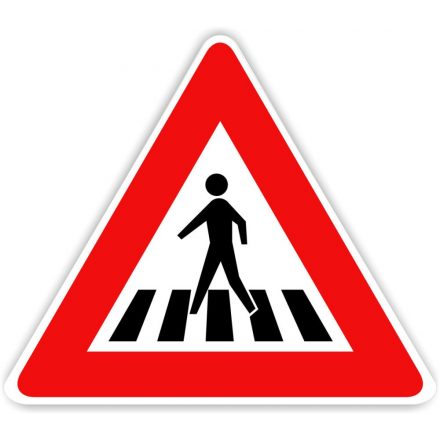 [Speaker Notes: Interactive Challenge Card
Display with your classroom projector
Drag and drop each color square to create a path for indi.]
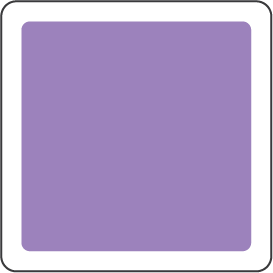 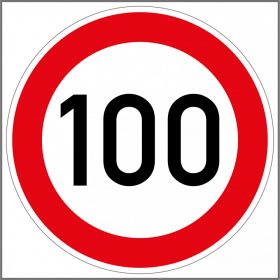 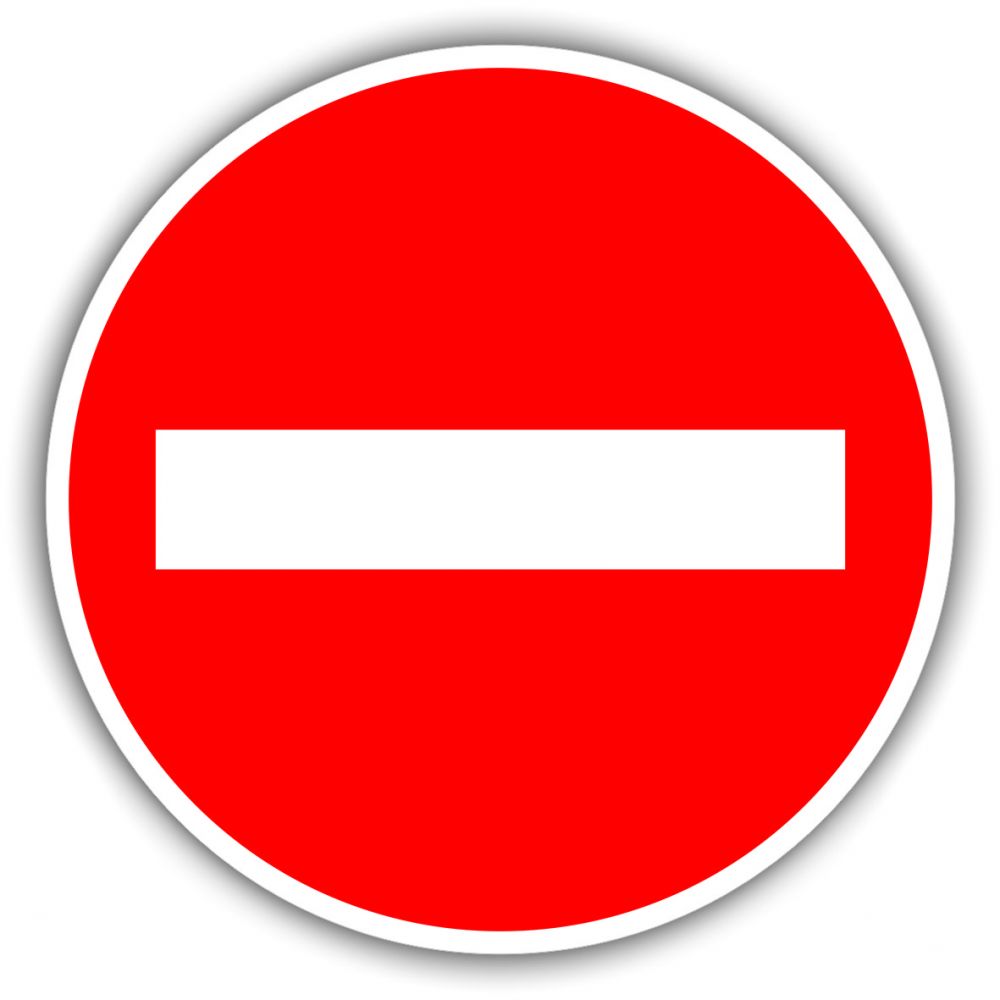 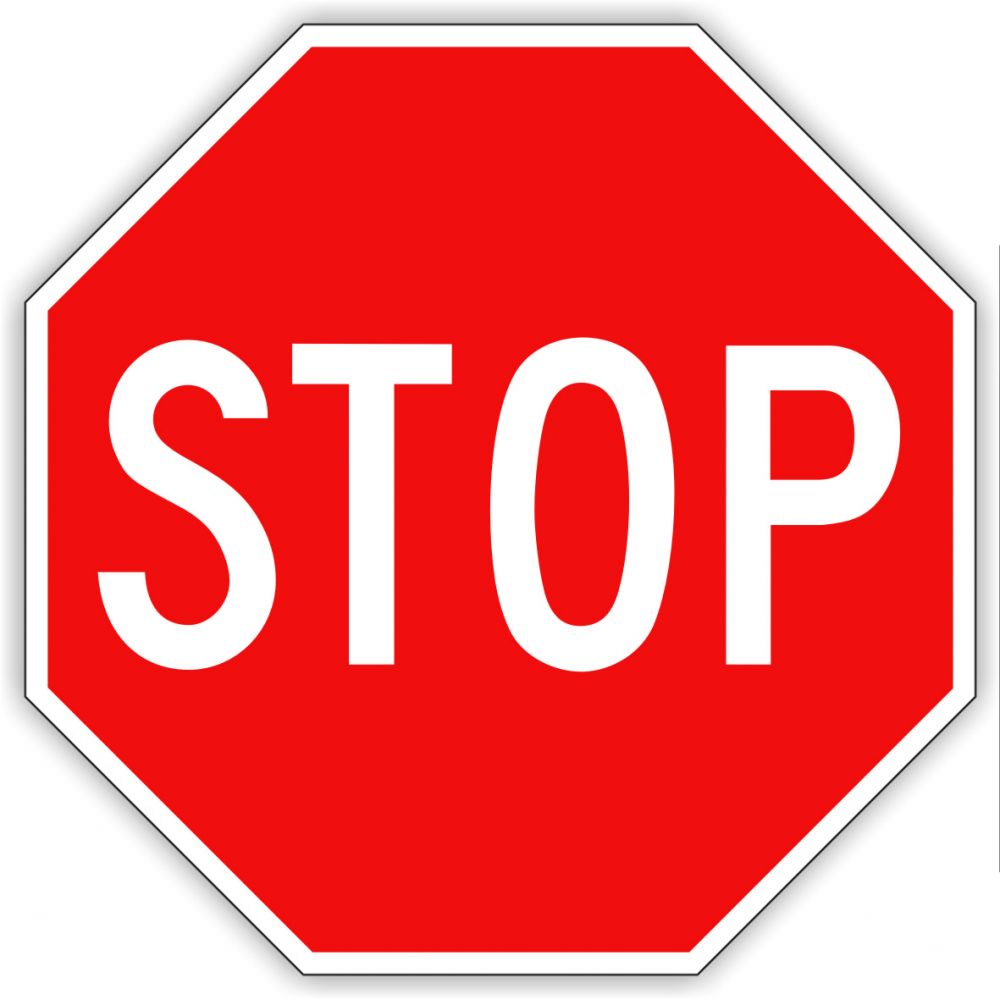 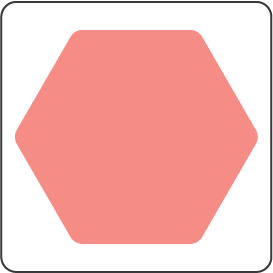 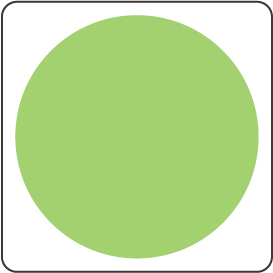 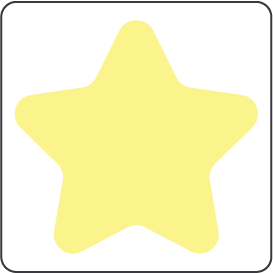 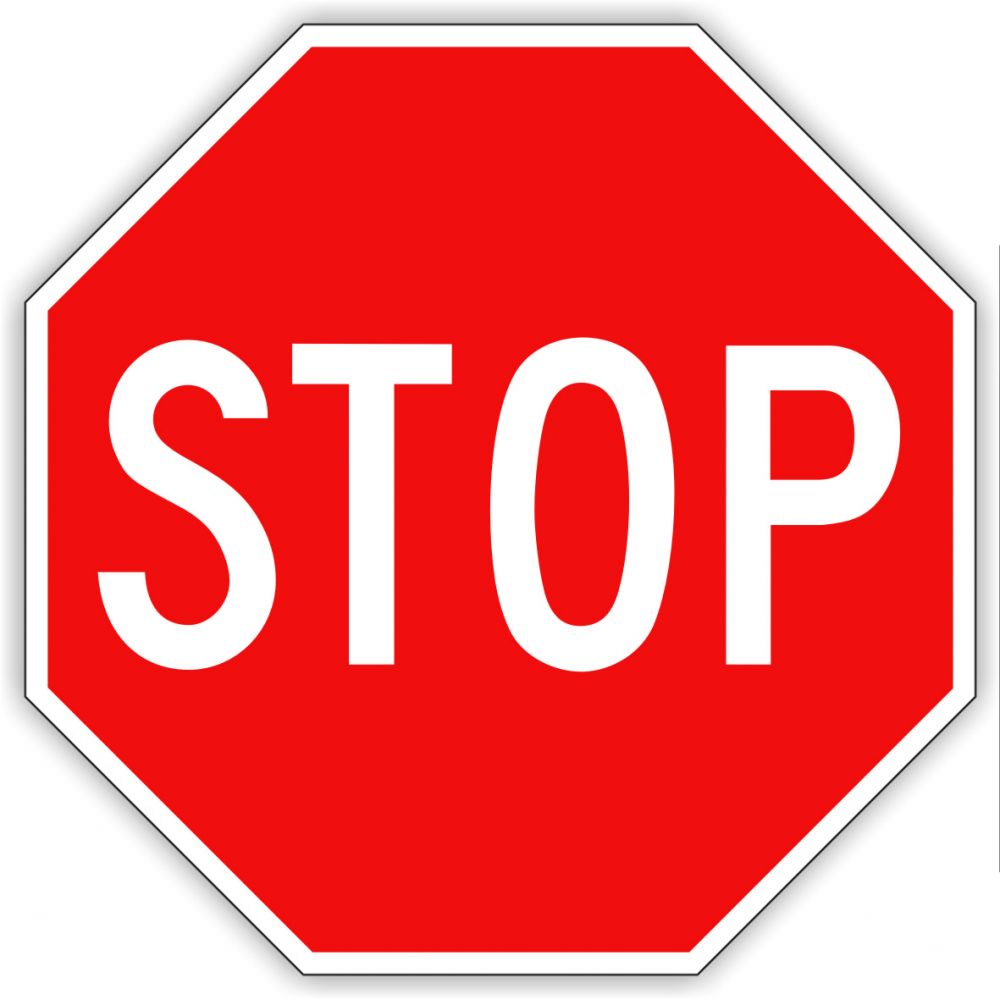 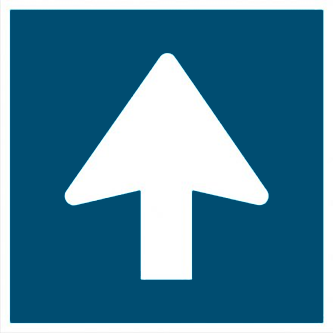 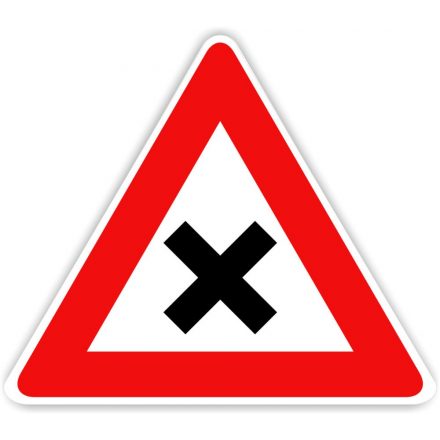 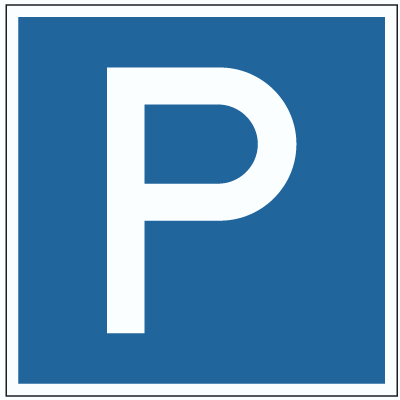 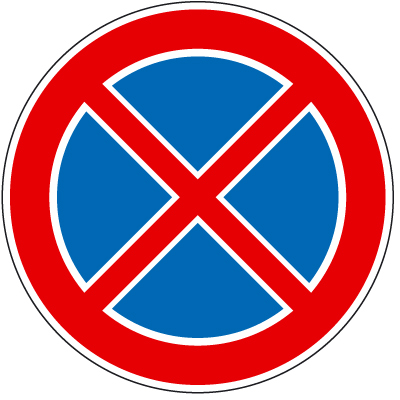 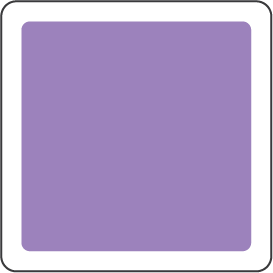 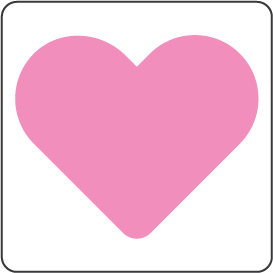 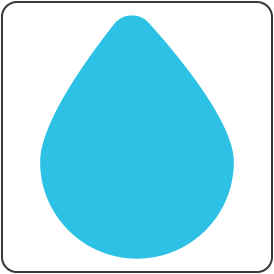 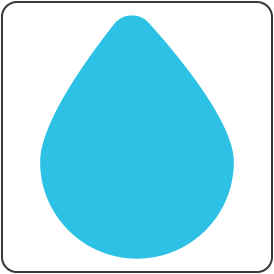 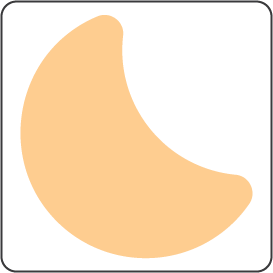 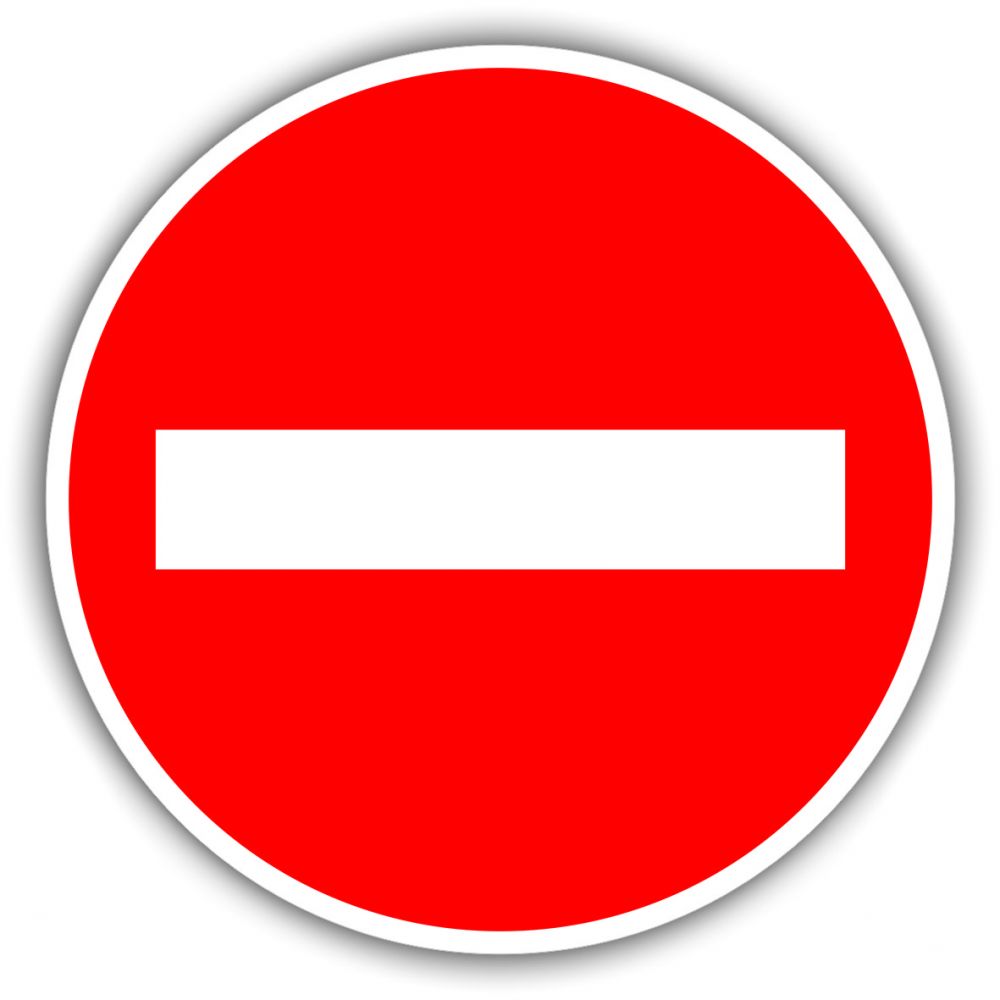 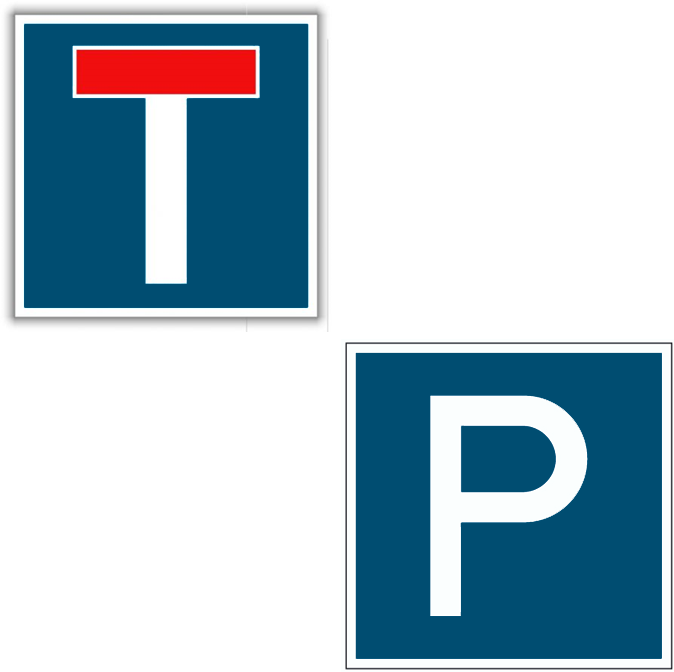 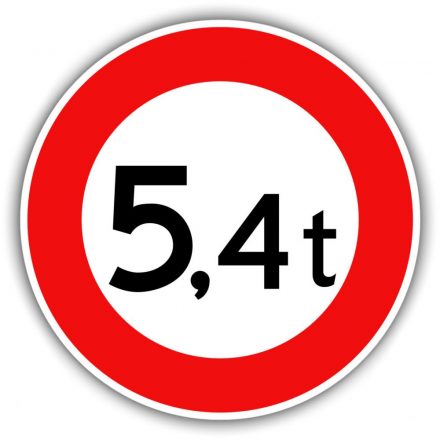 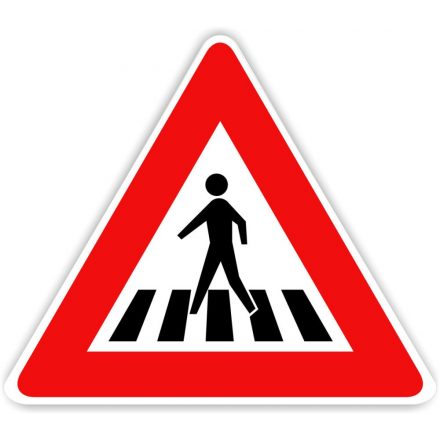 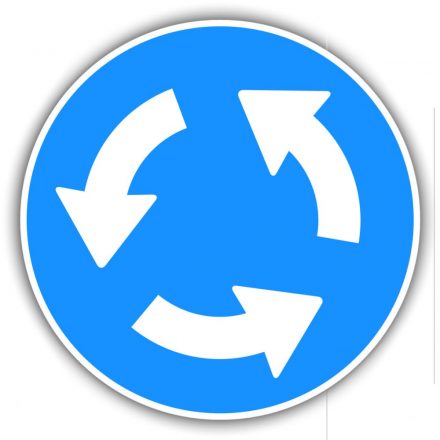 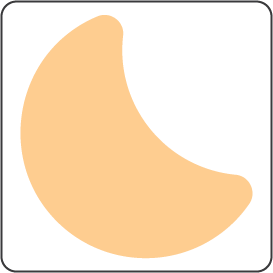 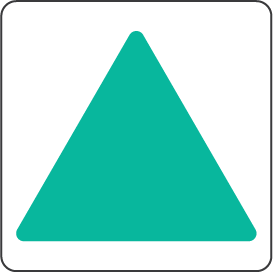 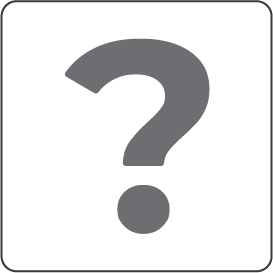 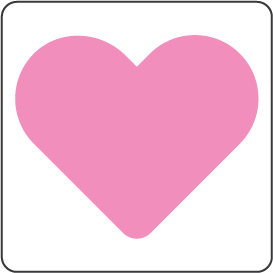 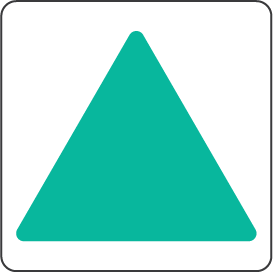 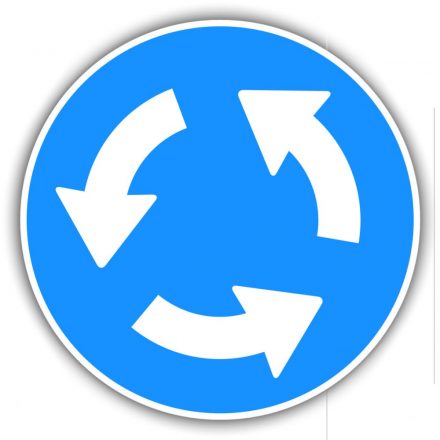 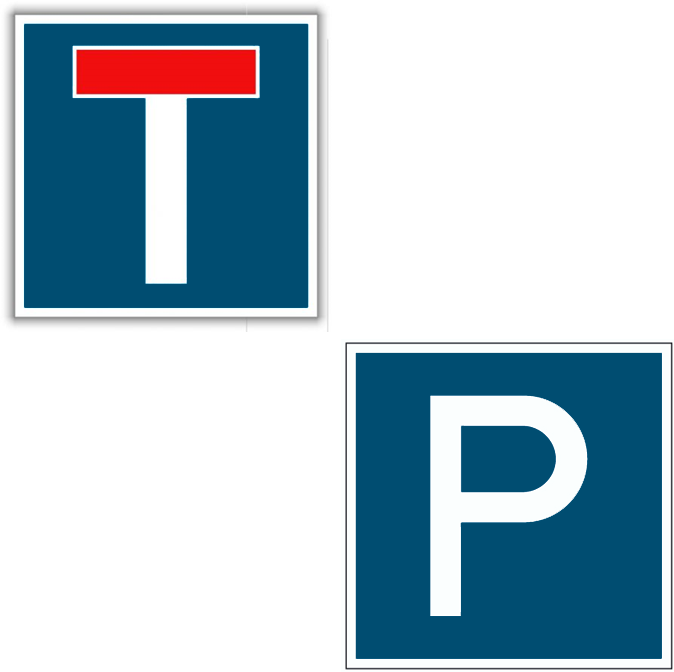 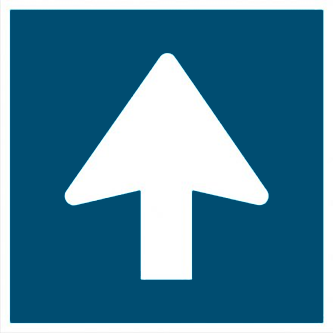 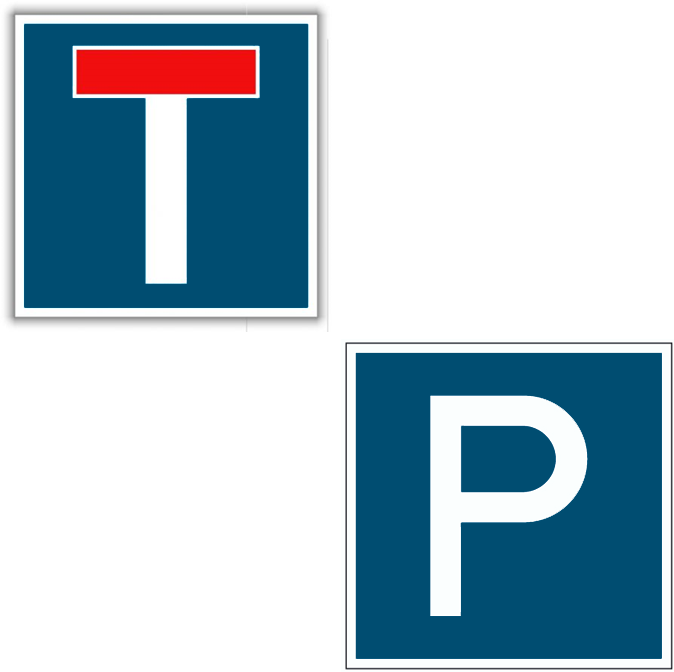 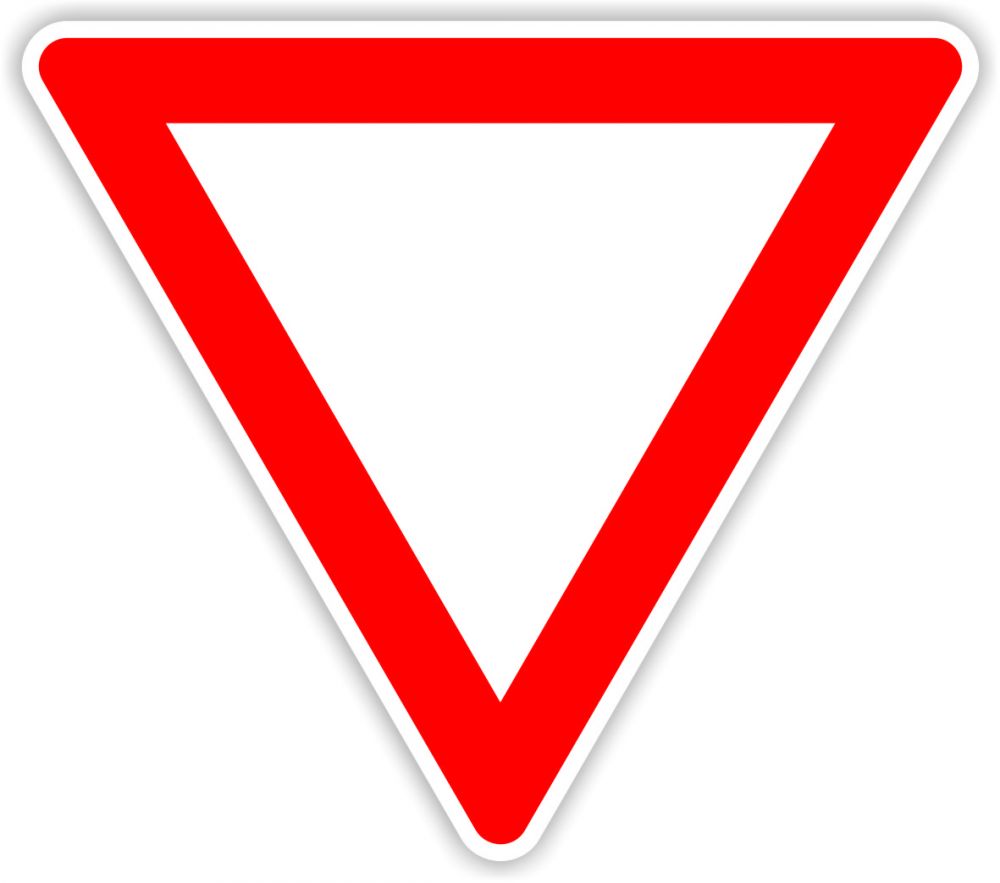 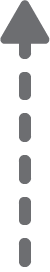 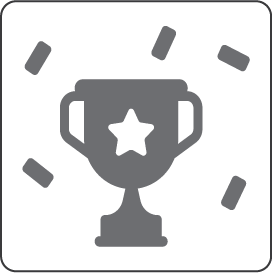 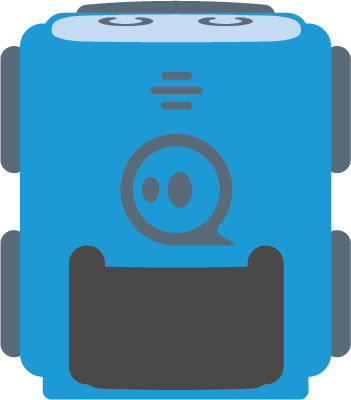 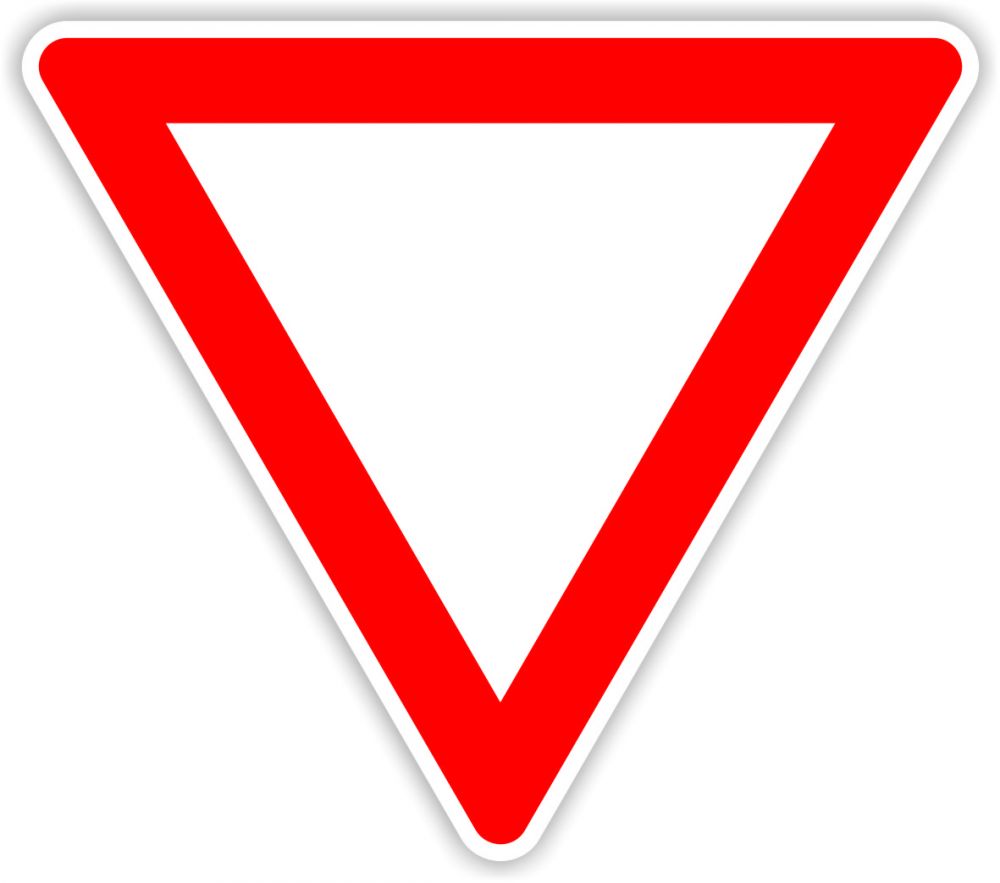 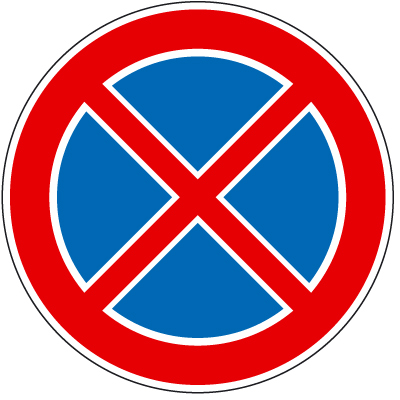 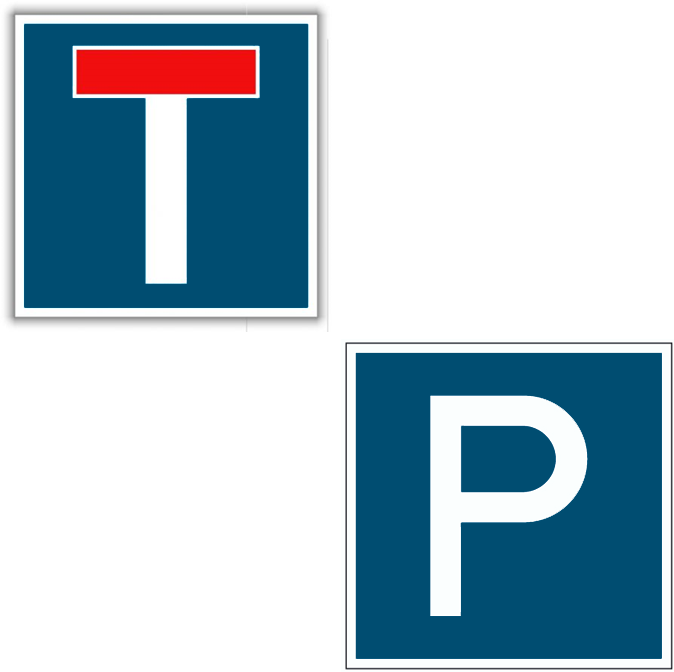 Megoldás
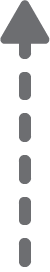 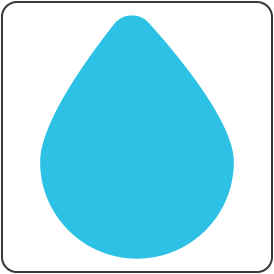 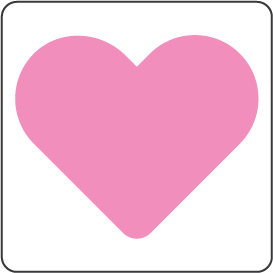 Kihívás:
Szedd össze az összes olyan közlekedési táblát, ami nem tartalmaz kék színt! Minden mást kerülj ki!
Mondd el, hogy melyik, mit jelent!
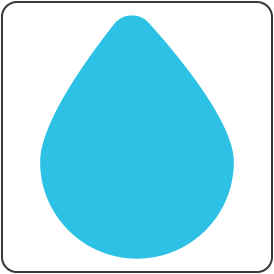 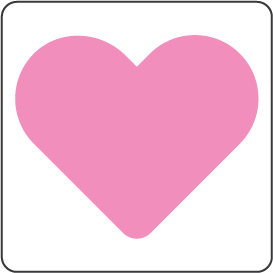 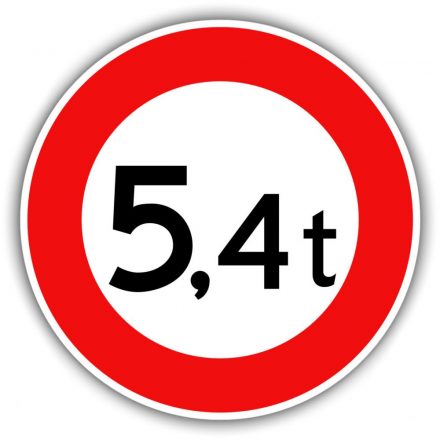 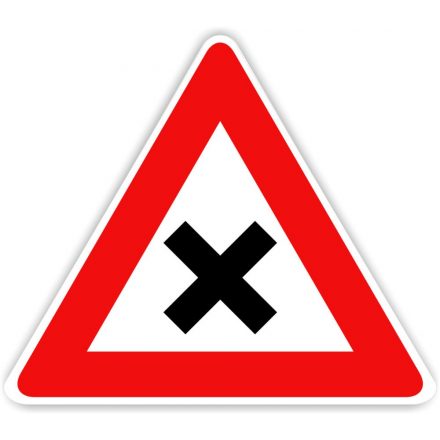 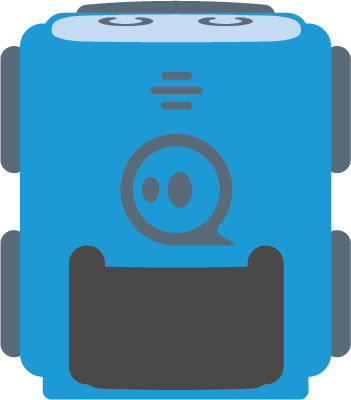 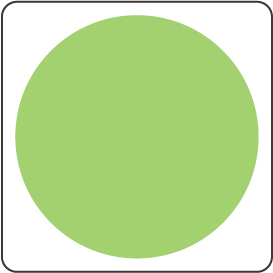 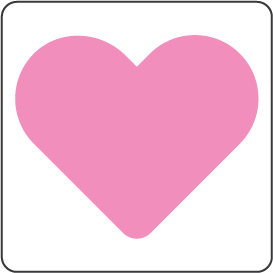 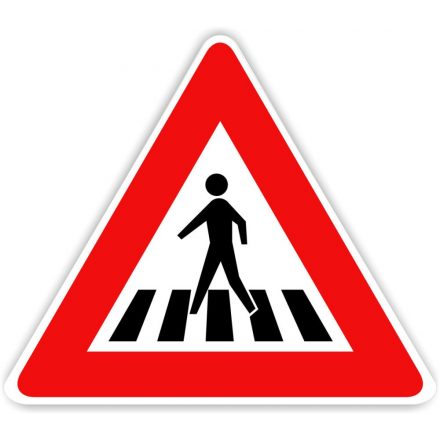 [Speaker Notes: Interactive Challenge Card
Display with your classroom projector
Drag and drop each color square to create a path for indi.]